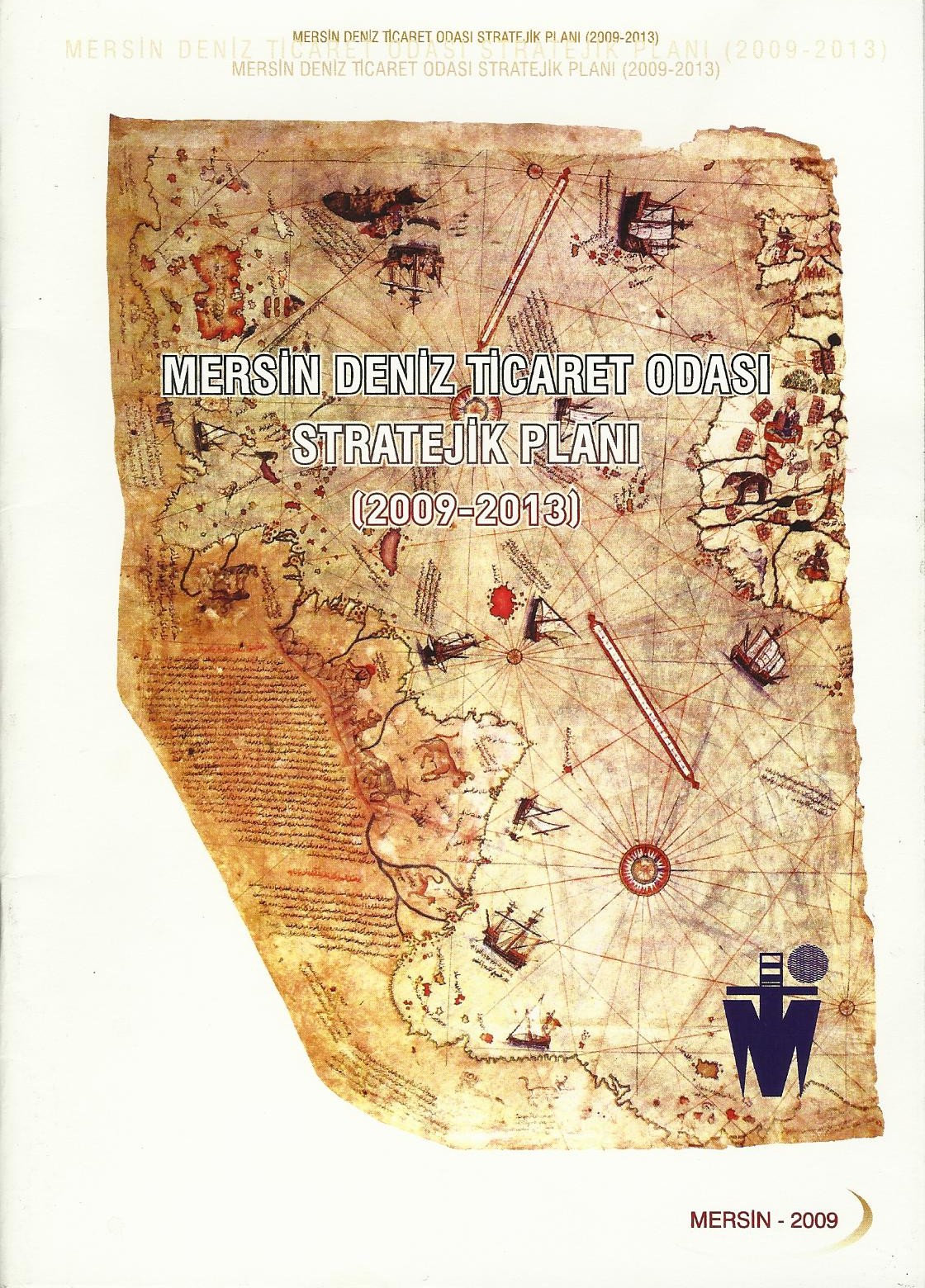 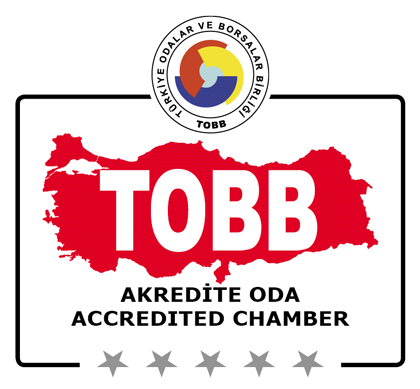 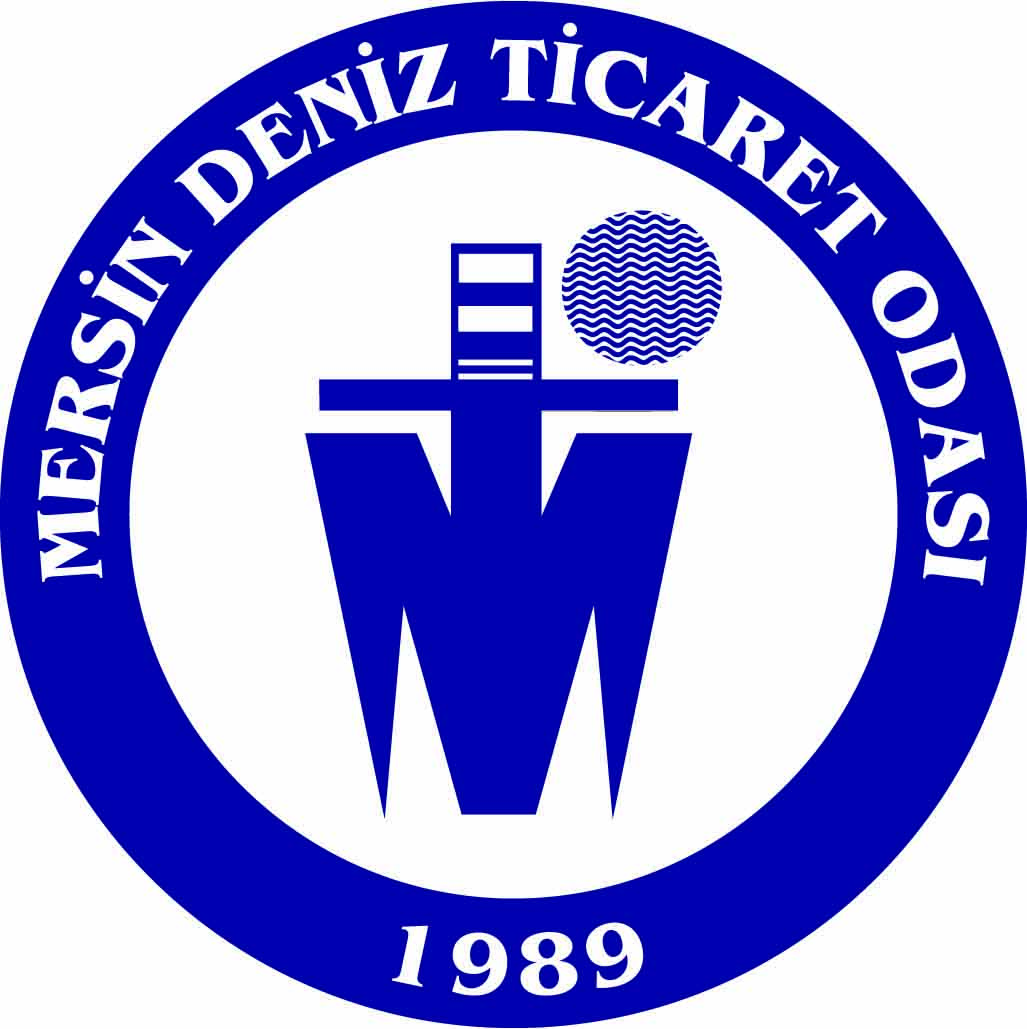 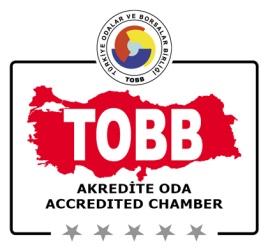 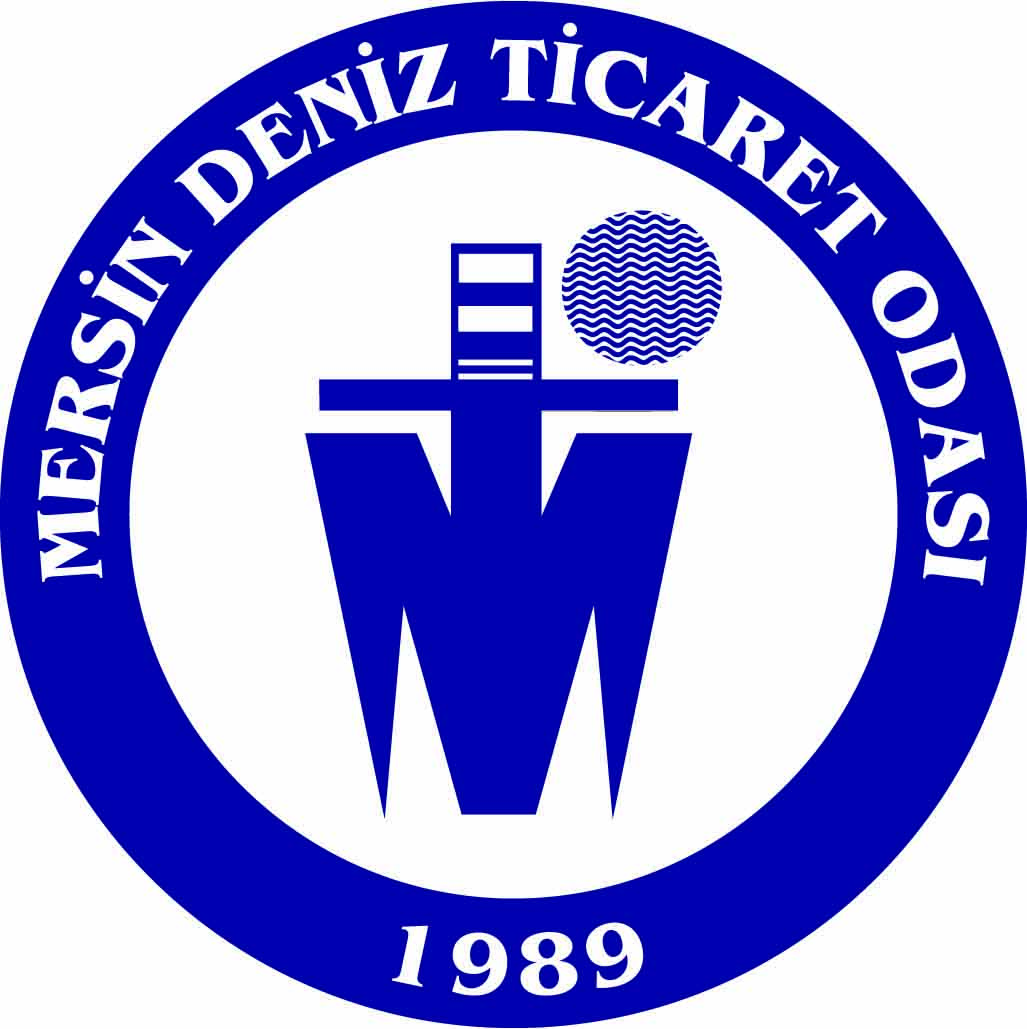 Mersin Deniz Ticaret Odası, 
Stratejik Plan (2009-2013) ile 

yönetim anlayışını stratejik yönetime taşımayı, 
paydaşların istek ve beklentilerine odaklanmayı  
zayıf yönlerini ortadan kaldırmayı hedeflemiş,

başarı/başarısızlıkları ölçecek performans kriterleri belirlenmiştir.
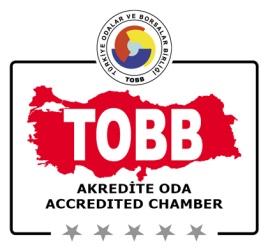 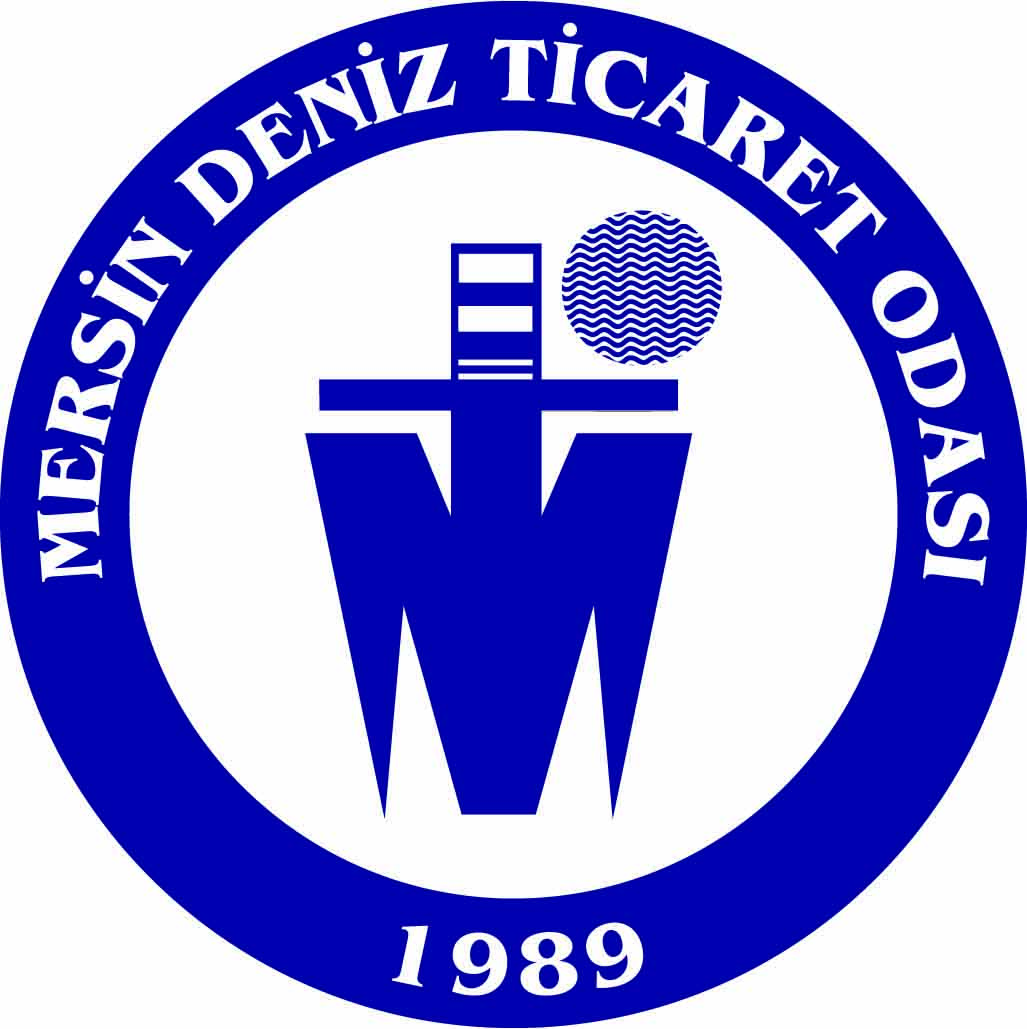 Stratejik Plan’ın oluşumunda görüş ve önerileri alınan tüm paydaşlarımızın uygulama döneminde de olası yeni önerileri ve eleştirilerine açık olan Mersin Deniz Ticaret Odası, denizcilik mesleğini geliştirmeyi ve bu sektörde faaliyet gösteren kişilerin iş yaşamlarına katkı sağlamayı öncelikli olarak hedeflemektedir.
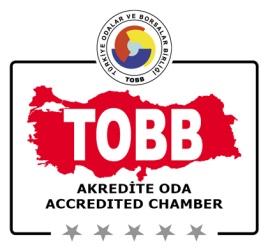 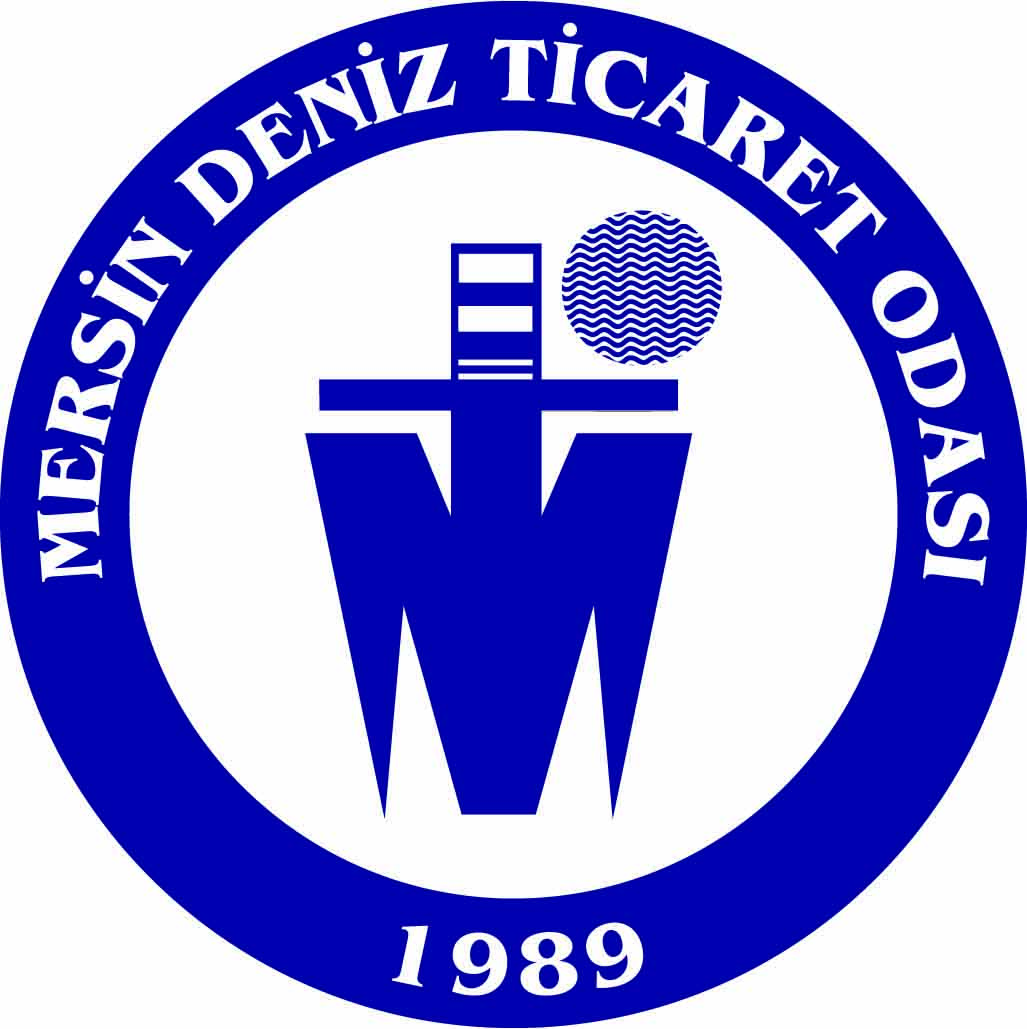 MEVCUT DURUM ANALİZİ

Mersin’in tarihi ve ekonomik gelişimi;


M.Ö. 6300 yıllarda yerleşimin başladığı “Kilikia” adı verilen bölge, Cumhuriyetin ilanıyla birlikte Mersin Vilayeti, İçel (Silifke) ve Mersin vilayetlerinin de birleştirilmesiyle bugünkü sınırlarıyla İçel Vilayeti olmuş, 20 Haziran 2002’de TBMM’de kabul edilen bir kanunla İçel adı yeniden “Mersin” olarak değiştirilmiştir.
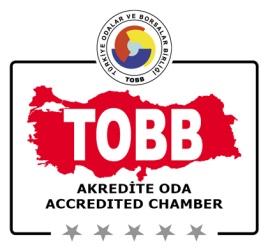 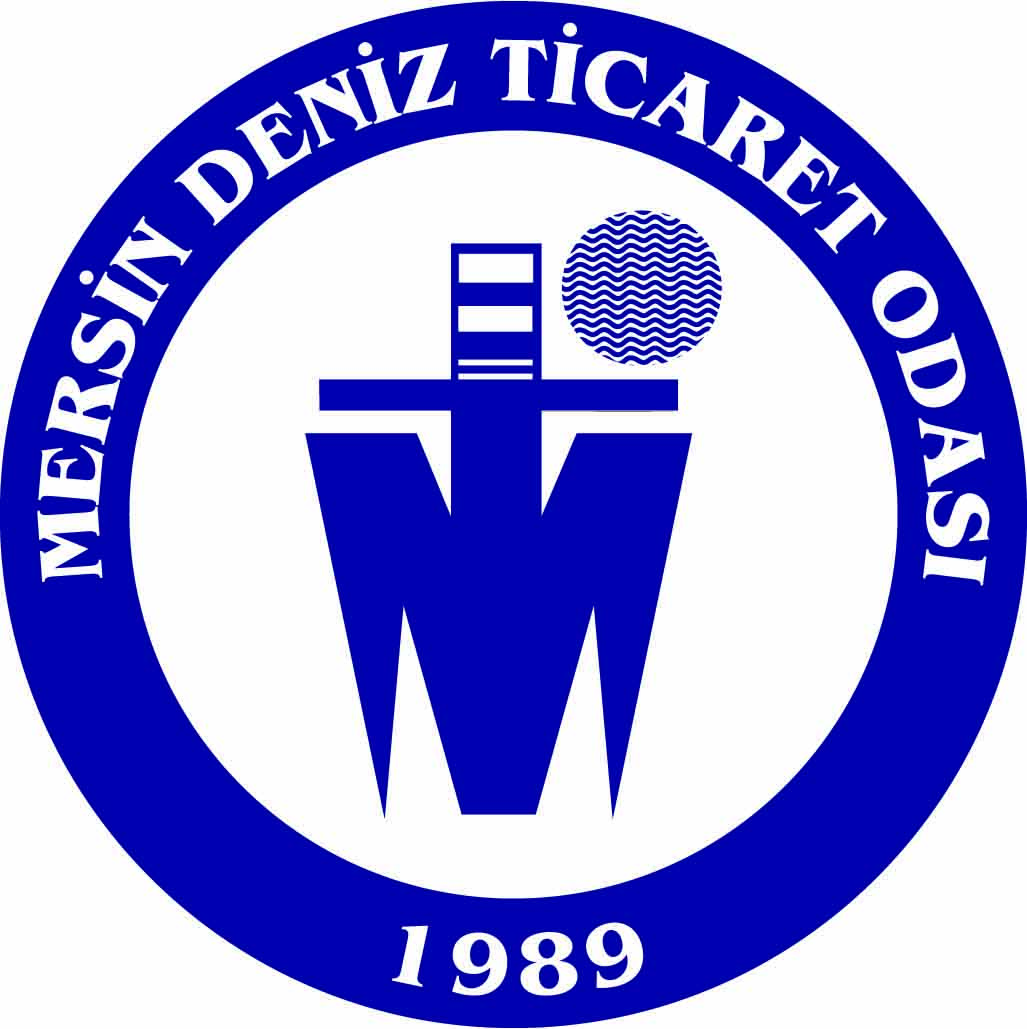 1980 sonrası Mersin Serbest Bölgesi (MESBAŞ) ve Organize Sanayi Bölgeleri faaliyete geçmiştir.

Ayrıca, GAP Projesi, Ataş Rafinerisi ve Türkiye’nin Akdeniz’deki en büyük limanı olan Mersin Limanı’nın hayata geçirilmesiyle Mersin ve çevresi ülke ekonomisi için önemli bir bölge haline gelmiştir.

Mersin Limanı’nda bulunan liman işletmeleri ve rıhtım adetleri;
MIP Limanı: 21 adet rıhtım
MESBAŞ Limanı: 3 adet rıhtım 
ATAŞ Terminali: 3 adet rıhtım
POAŞ/NATO Terminali: 1 adet rıhtım
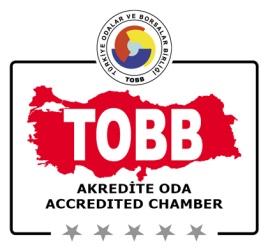 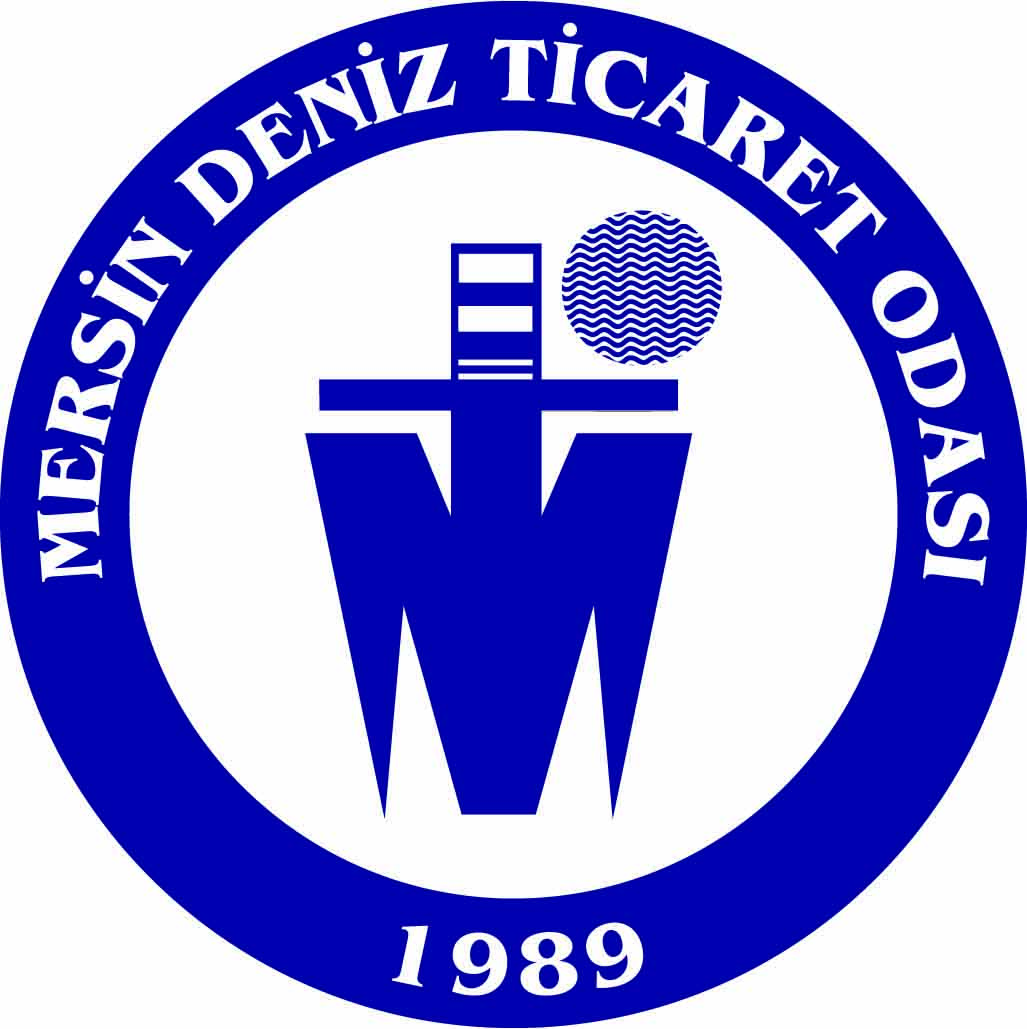 SEKTÖREL ANALİZ

Türk Deniz Ticaret filosunun genel sayısı ve tonaj analizi
Dış Ticaret yüklerinin taşınmasındaki gelişmeler
Gemi inşa sanayi ve ülke ekonomisine katkıları
Deniz turizmi genel görünüm
Türkiye su ürünleri sektörü ve balıkçılığa genel bakış
Mersin Uluslararası Liman İşletmeciliği A.Ş. ve bağlantılı olduğu dünya limanları
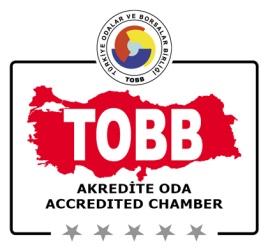 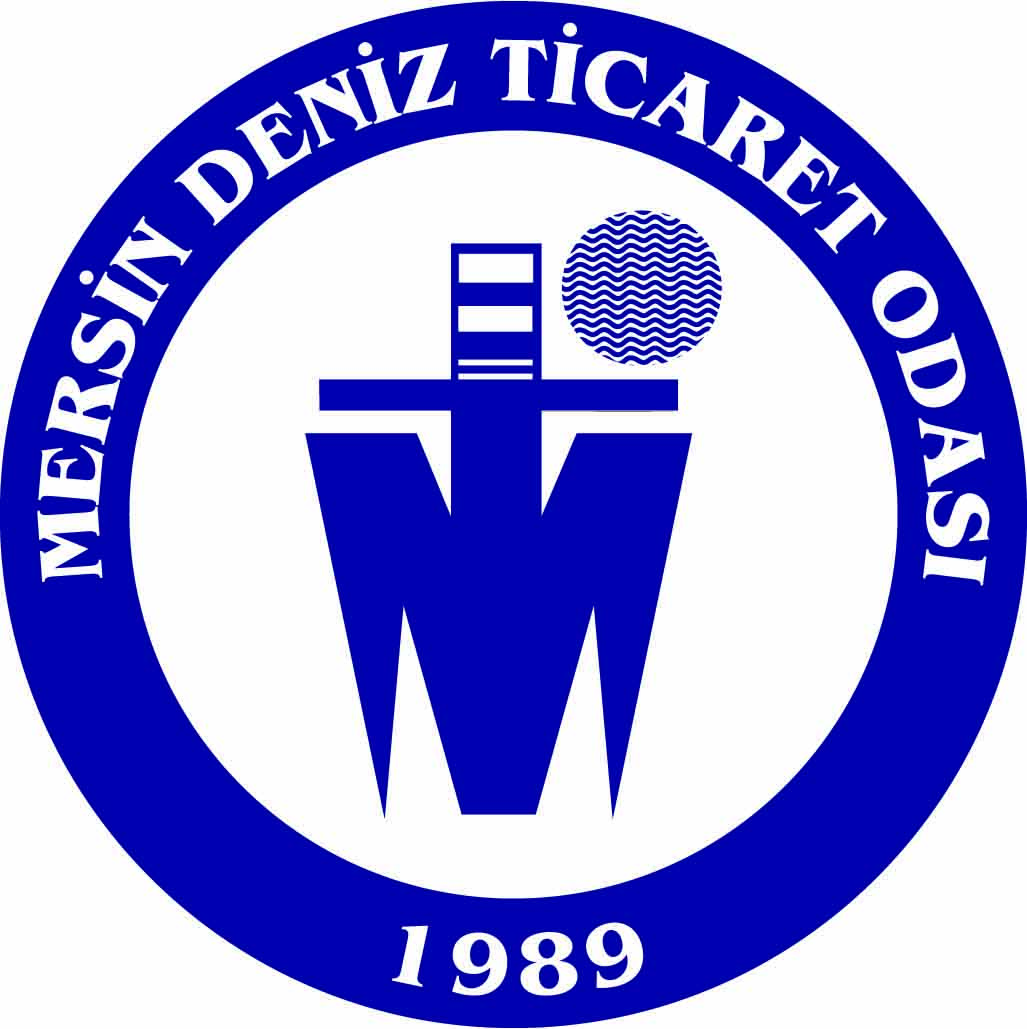 İÇ ÇEVRE ANALİZİ

Mersin Deniz Ticaret Odası’nın kuruluşu

Mersin deniz tacirlerinin Mersin’de bir deniz ticaret odası kurulması yönünde başlattıkları çalışma Sanayi ve Ticaret Bakanlığı’nın 13 Mart 1989 tarih ve 12521 sayılı onayı ile kabul edilmiş ve Mersin Deniz Ticaret Odası yasal olarak 71 üye ile kurulmuştur.

Meslek grupları

Yasal yükümlülükler ve ilgili mevzuat (5174 sayılı TOBB Odalar ve Borsalar Kanunu v.b.)

 5174 sayılı TOBB yasası gereği Odaların görevleri
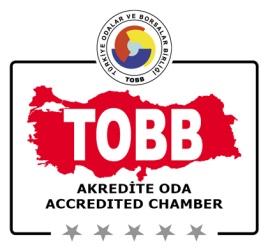 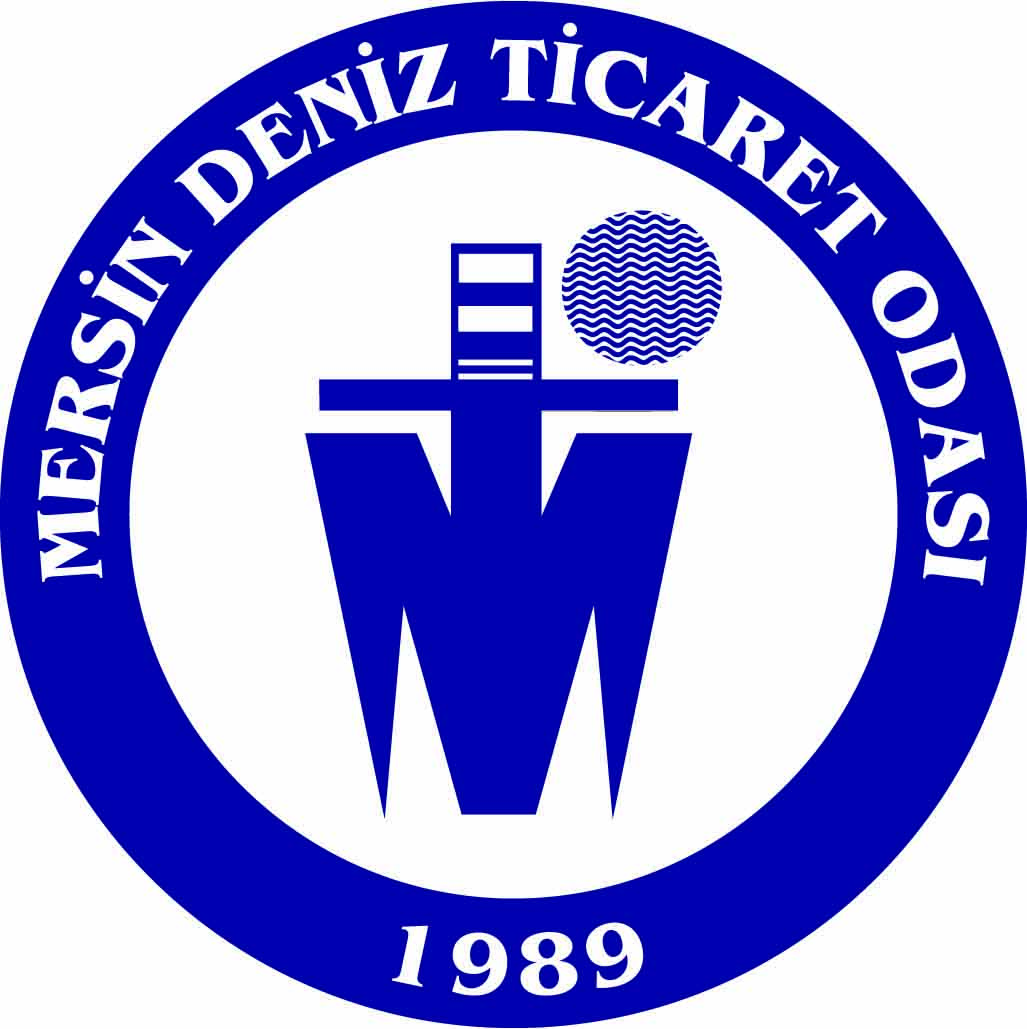 İÇ ÇEVRE ANALİZİ


Mersin Deniz Ticaret Odası’nın faaliyet alanları ile ürün ve hizmetleri

Sosyal sorumluluk gereği yürütülen faaliyetler

Sektörel sorumluluk gereği yürütülen faaliyetler

Kurumsal kapasitenin geliştirilmesi amacıyla yürütülen faaliyetler
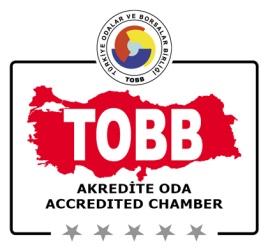 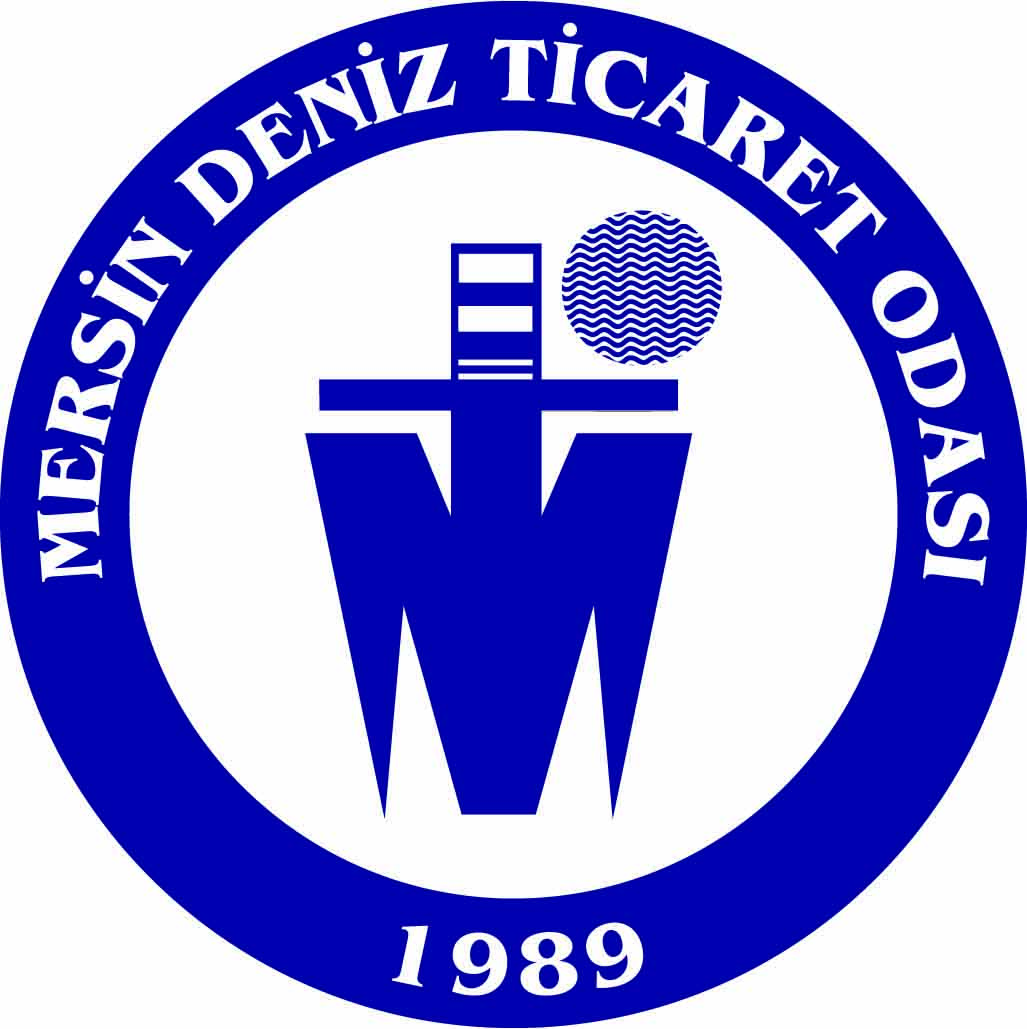 İÇ ÇEVRE ANALİZİ

Paydaş analizi

 İç paydaşlar (MDTO Oda organları, Oda çalışanları)

 Dış paydaşlar (Temel ortak, stratejik ortak, iştirakler, yararlanıcılar)

Paydaş görüşleri

 MDTO Üye Ortak görüşleri
 Liman Başkanlığı’nın görüşleri
 Mersin Ticaret ve Sanayi Odası’nın görüşleri
 Mersin Üniversitesi görüşleri
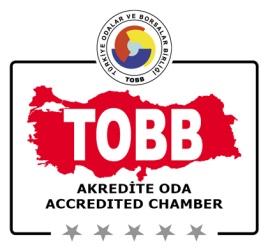 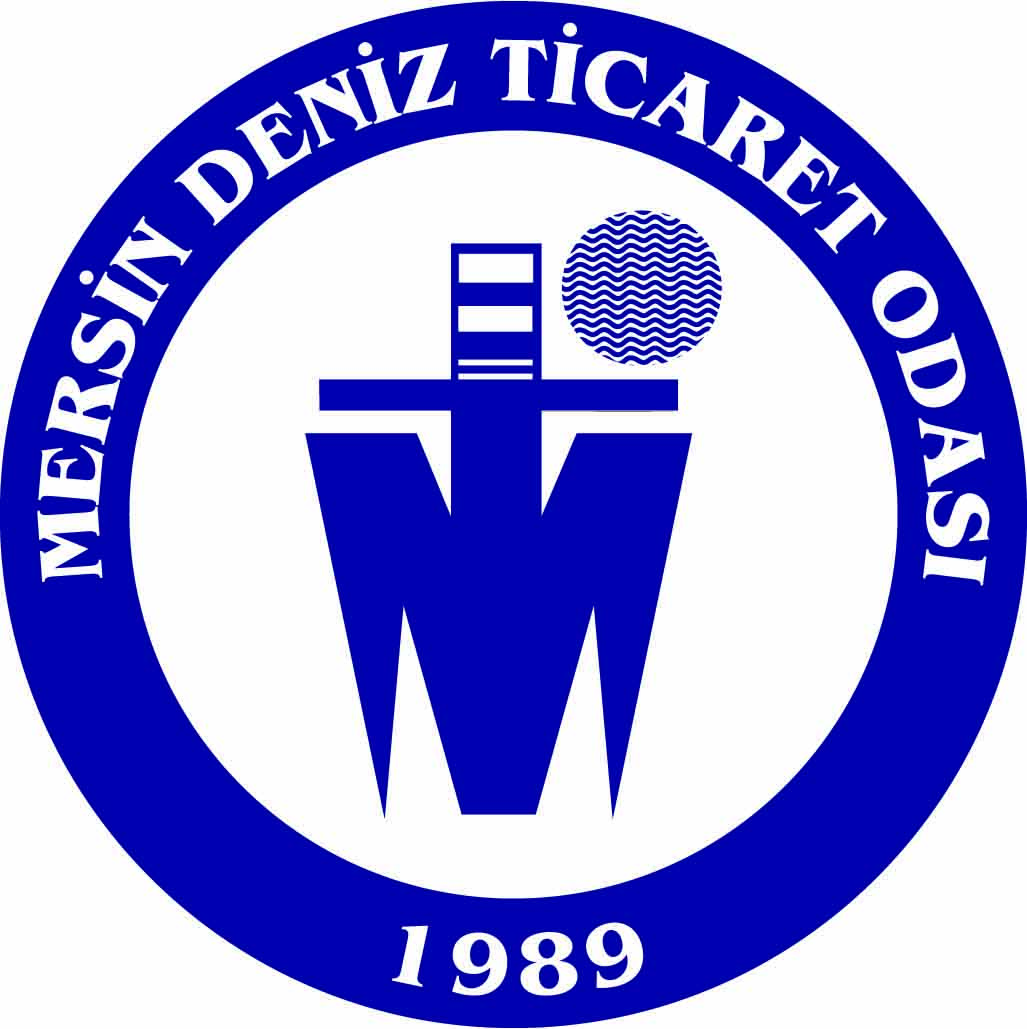 İÇ ÇEVRE ANALİZİ

SWOT Analizi (Güçlü ve zayıf yönler, fırsatlar, tehditler)

Personel Analizi
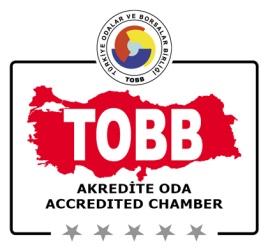 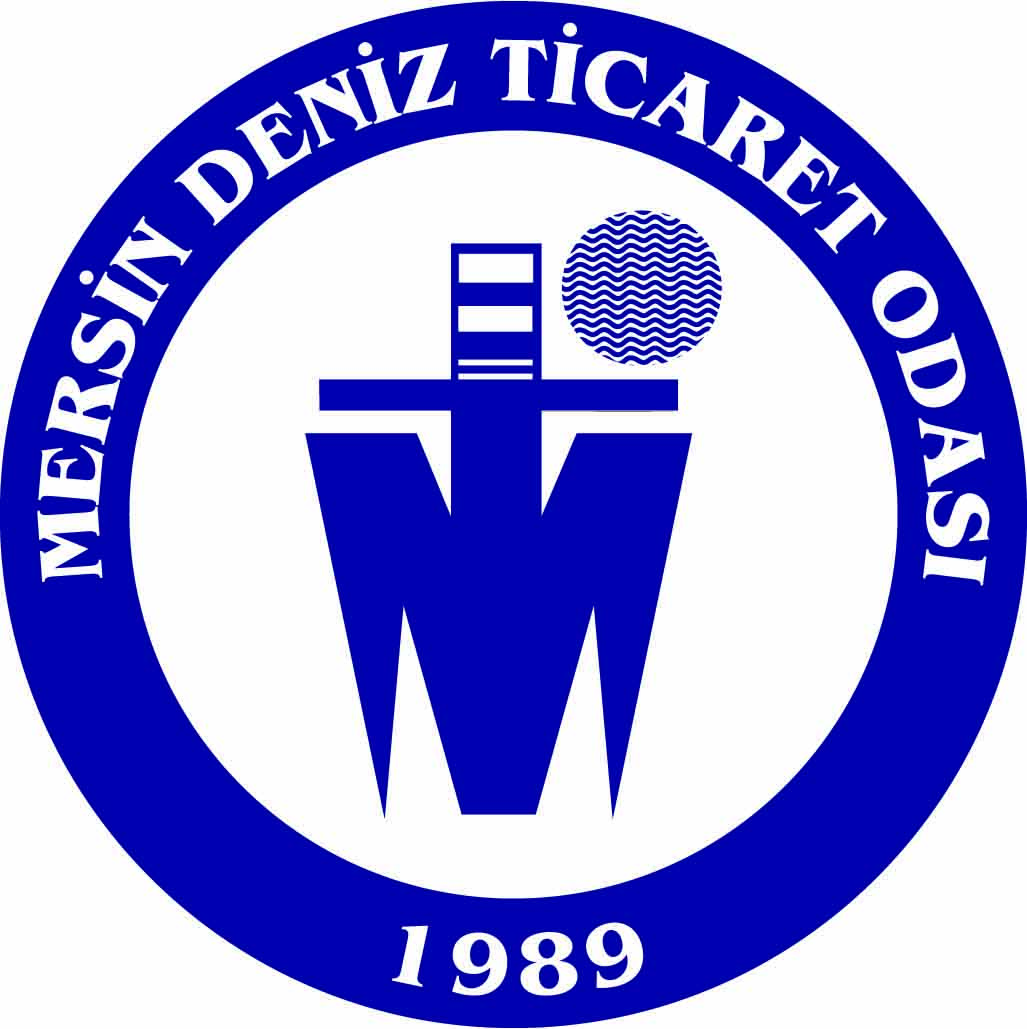 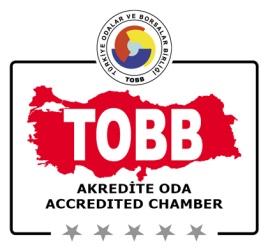 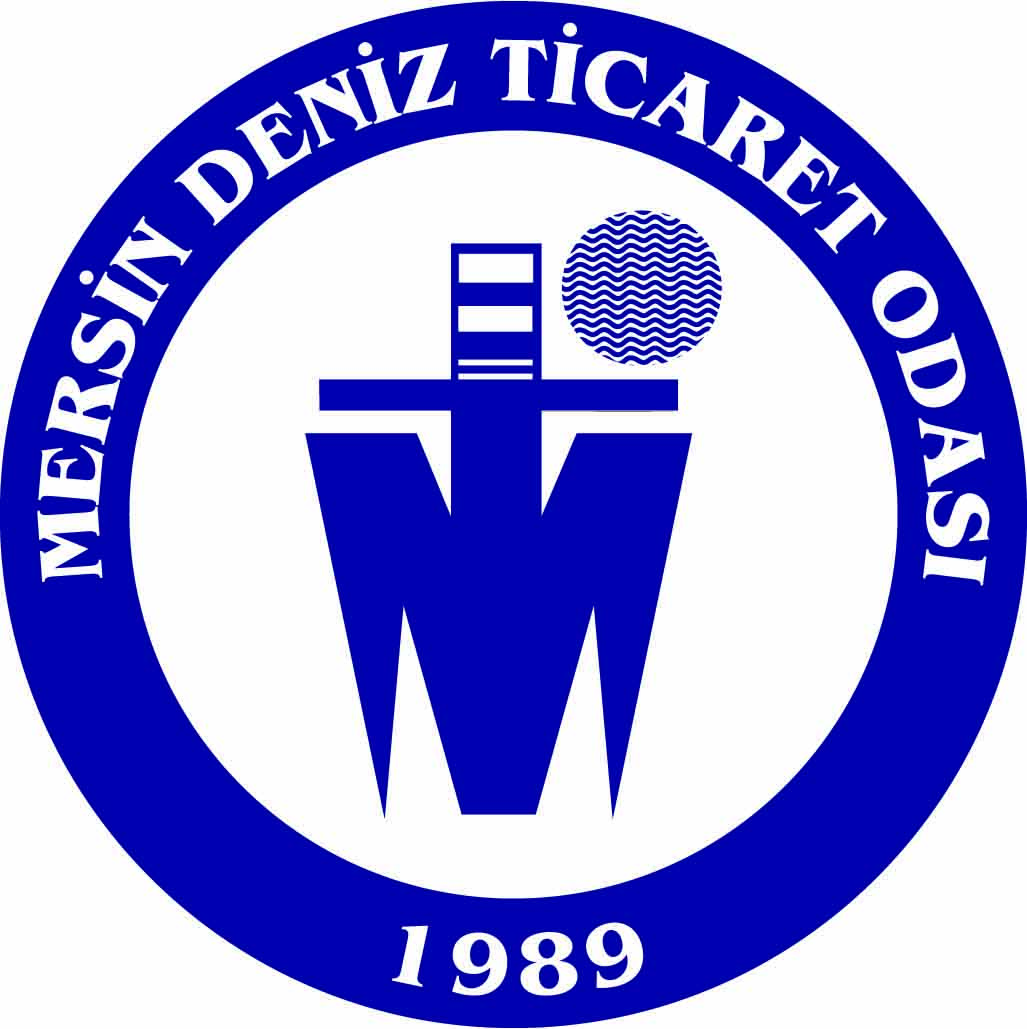 MDTO’NUN FAALİYET ALANLARI İLE İLGİLİ İSTATİSTİKİ BİLGİLER

Verilen burs miktarı ve faydalanan öğrenci sayısı
MDTO tarafından yaptırılan meslek lisesi başlangıç/bitiş tarihleri
Okullara yapılan demirbaş/kırtasiye yardımları
Mersin Üniversitesi için verilen maddi destek
Yat rallisi istatistikleri
Mersin Deniz Ticaret Odası’nın iştirakleri ve katılım oranları
Üyelere yönelik eğitim, panel ve söyleşiler
Toplam yıllık basılan dergi sayısı
Personelin katıldığı eğitimler
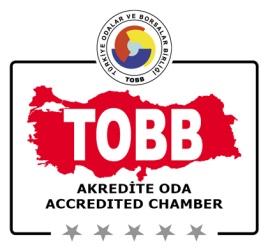 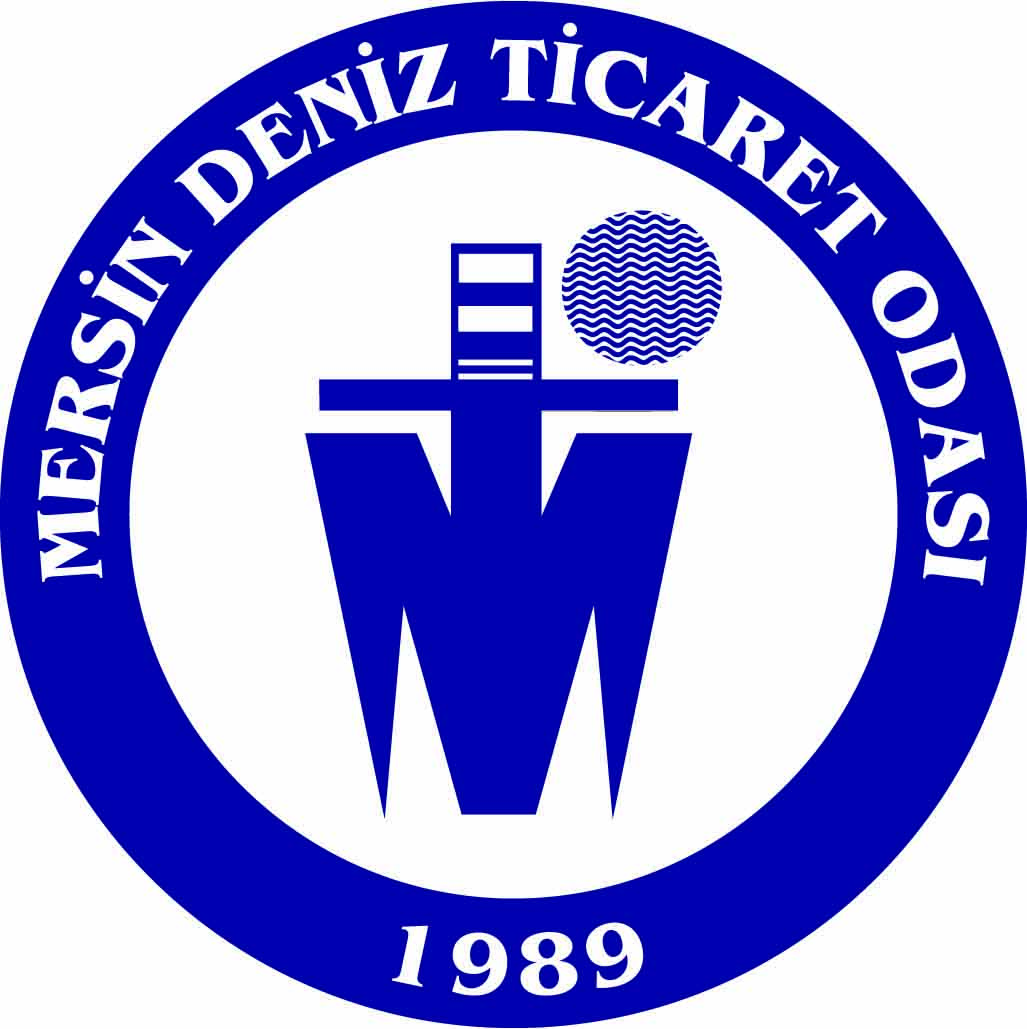 GELECEK YÖNELİMİ

Misyonumuz

Denizcilik mesleğinin gelişmesi ve Mersin’in dolayısıyla ülkemizin deniz ticaretindeki payının artması için paydaşlarının gücünü sinerjiye dönüştüren, artan rekabet koşullarında üyelerini doğru, hızlı ve güvenilir bilgilerle güçlendiren ve mesleğin sorunlarının kalıcı çözümlenmesine katkı sağlayan bir oda olmak.
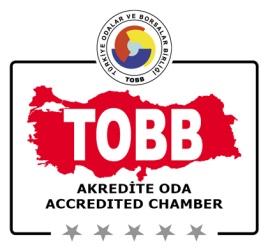 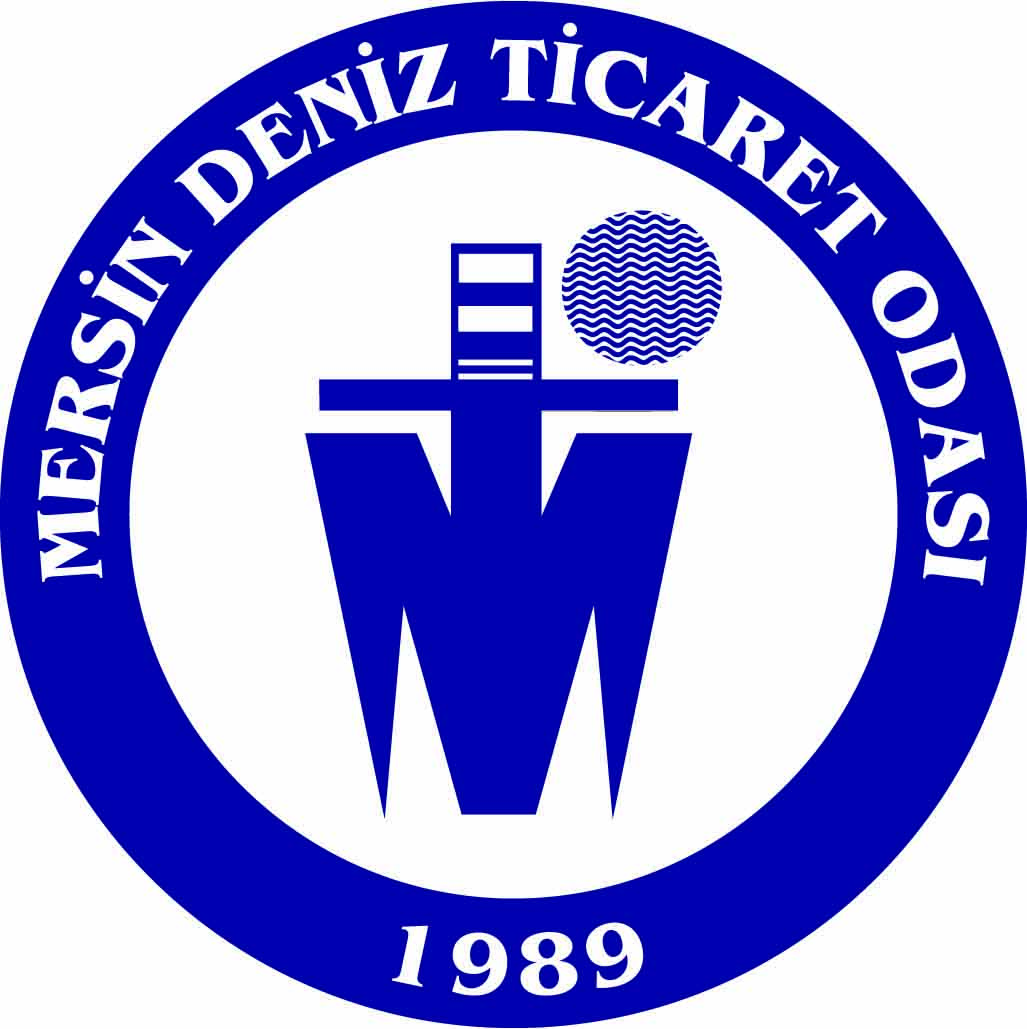 GELECEK YÖNELİMİ

Vizyonumuz

Ülke içinde ve dışında hizmet kalitesi, saygınlığı, güvenilirliği ile adından söz ettiren ve akredite kurum kimliği ile deniz ticaretinin ve diğer denizcilik faaliyetlerinin getirdiği fırsatları üyelerine ve sektöre en iyi şekilde sunarak büyüyen bir oda olmak.
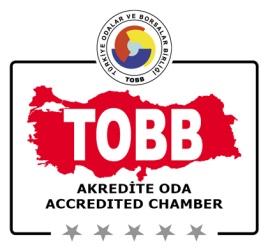 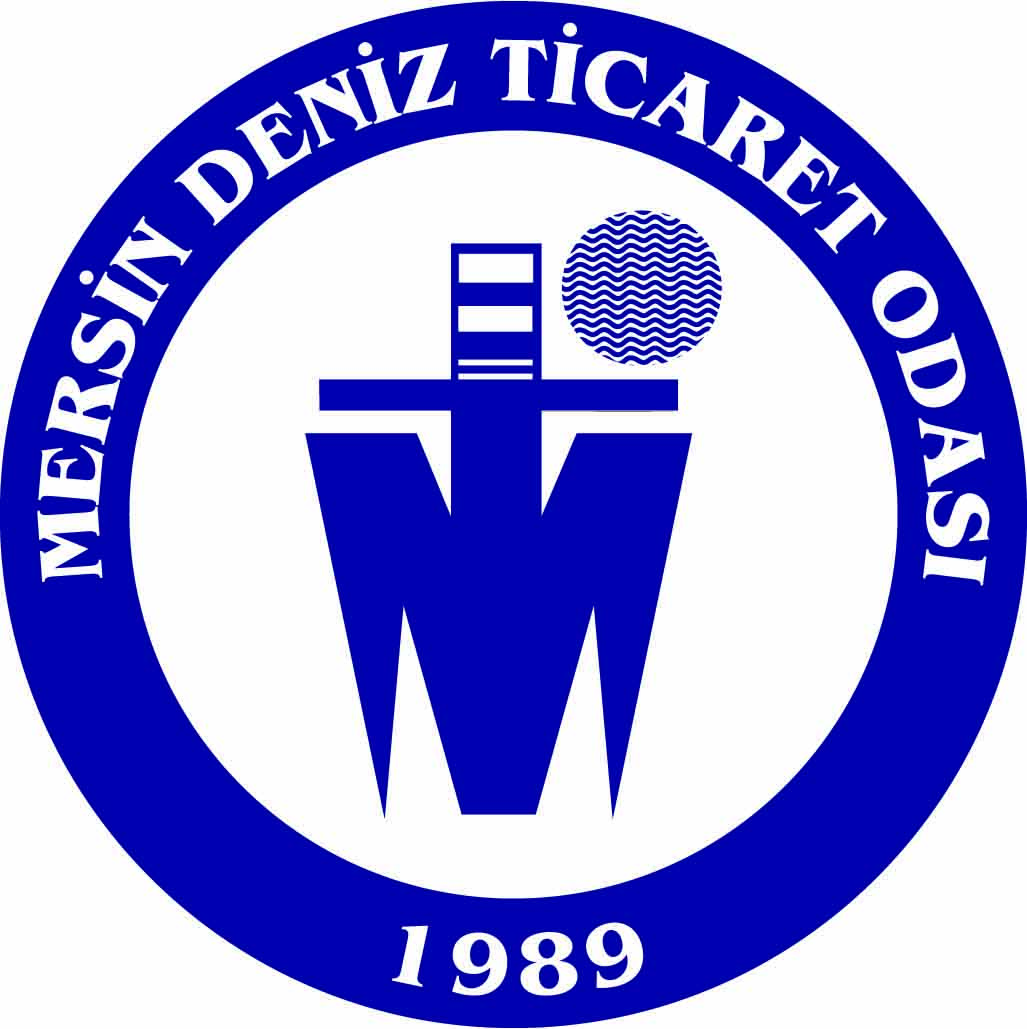 GELECEK YÖNELİMİ

İlke ve değerlerimiz

Ortak aklı kullanarak karar vermek

Kalite standartlarını sürekli geliştirmeyi temel görev kabul etmek

Üyelerimizin ve paydaşlarımızın menfaati için çalışmak

Meslek ahlakı ve etik kuralları temel çalışma prensibi olarak benimsemek

İçinde bulunduğumuz topluma ve toplumun sosyo-ekonomik yapısına katkı sağlamak.

Güvenilirliğimize ve saygınlığımıza gölge düşürecek her türlü davranışı reddetmek.
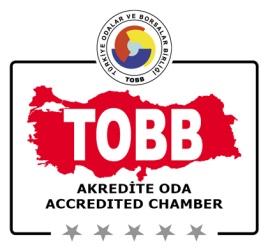 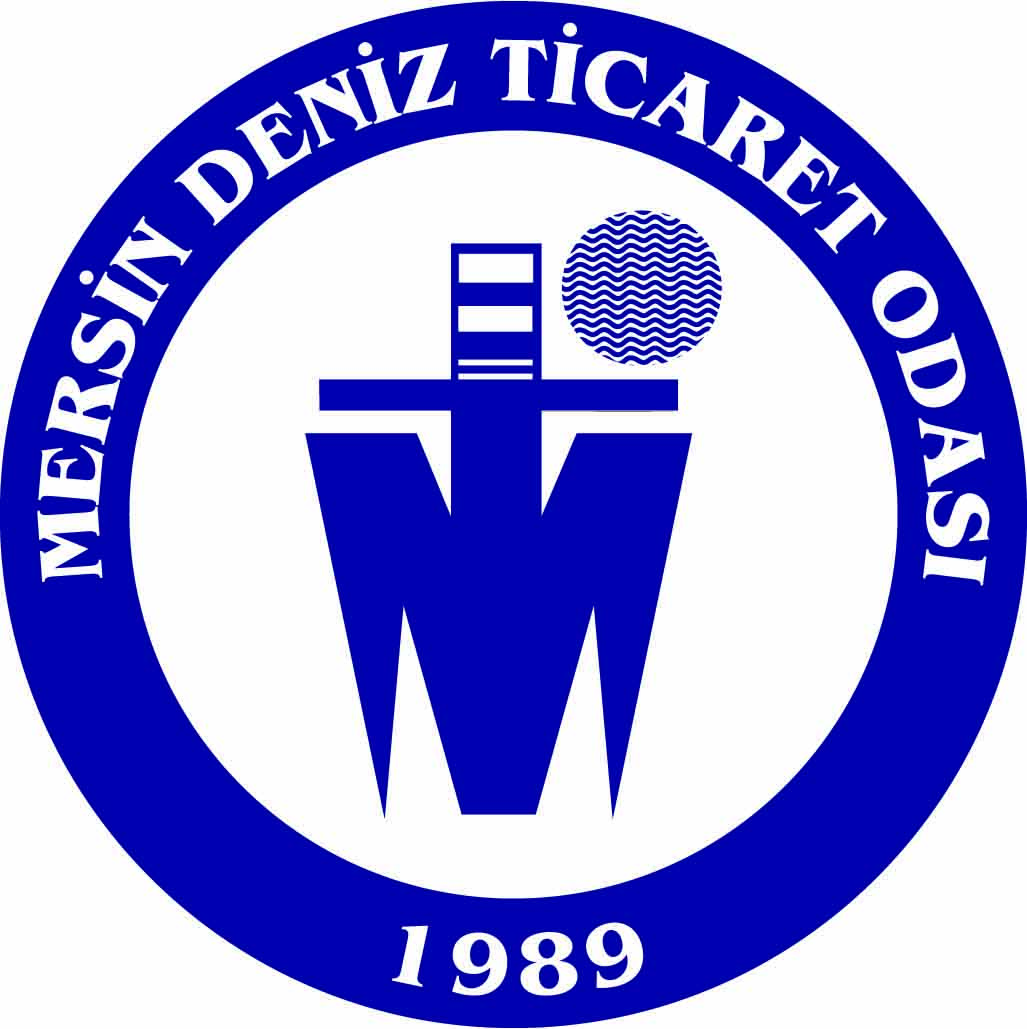 MDTO’nun hizmet kalitesini dünya standartlarına ulaştırmak için kurumsal kapasitesini güçlendirmek.

MDTO’nun hizmet ve yönetim kalitesini uluslararası sistemlerle güvence altına almak.

ISO 9001:2008 Kalite Yönetim Sistemi’nin sürdürülebilirliğinin sağlanması. Oda Akreditasyon çalışmaları.

ISO 9001:2008 yıllık denetim sonuçları, akredite bir kurum olarak verilen hizmet süresi
Stratejik amaçlar

Stratejik hedefler

Faaliyetler/projeler

Performans göstergeleri
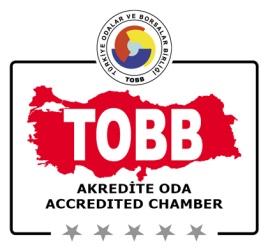 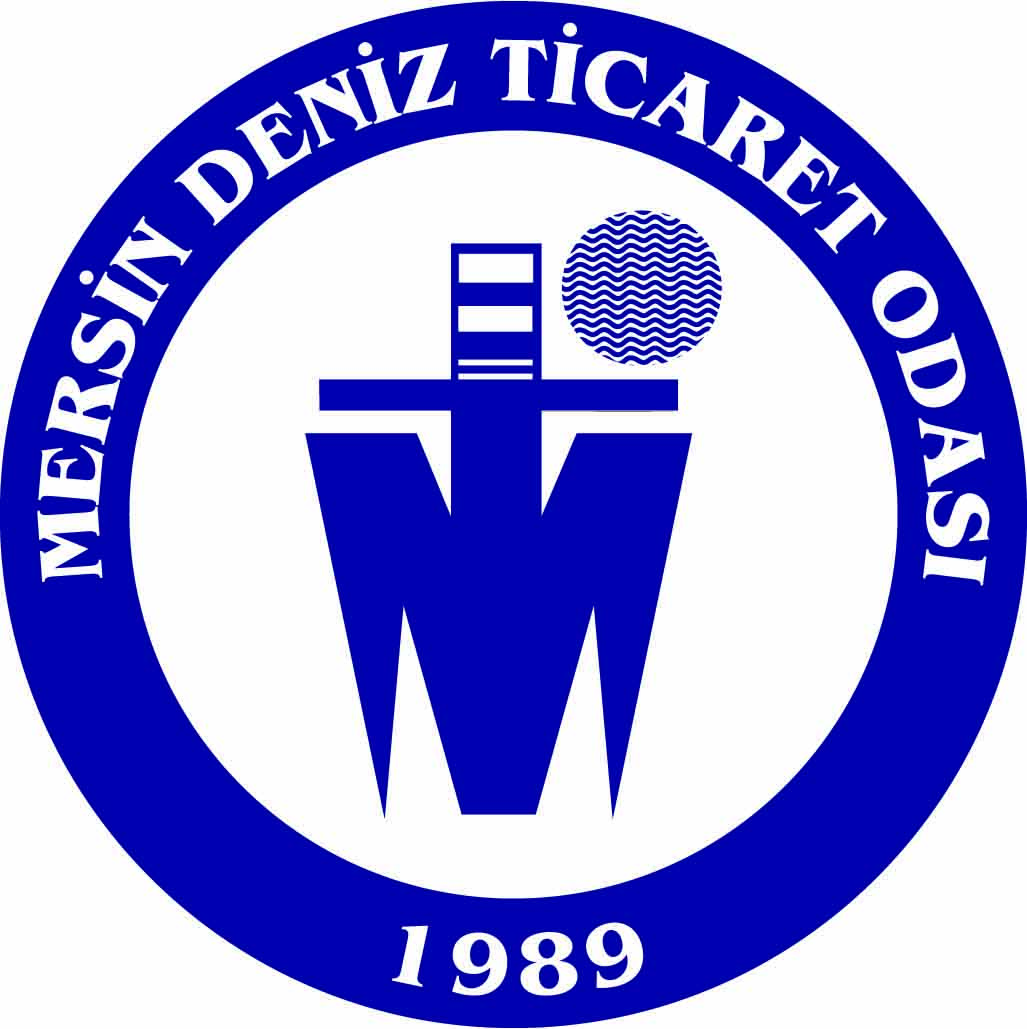 Faaliyetlerimiz…
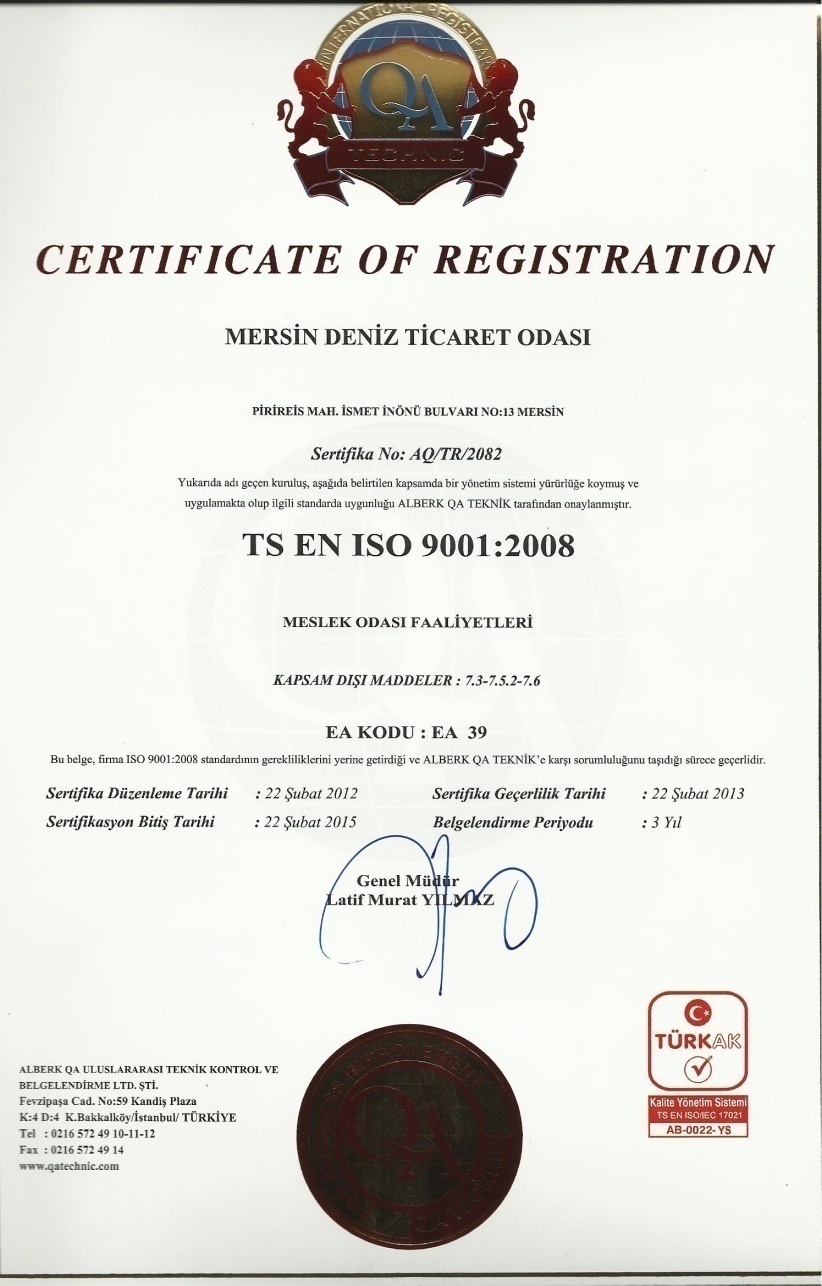 ISO 9001:2008 Kalite Yönetim Sistemi Belgesi’ni 27 Şubat 2009 tarihinde almıştır.
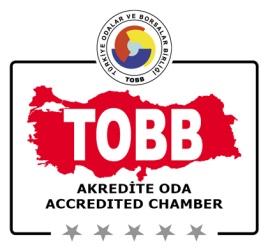 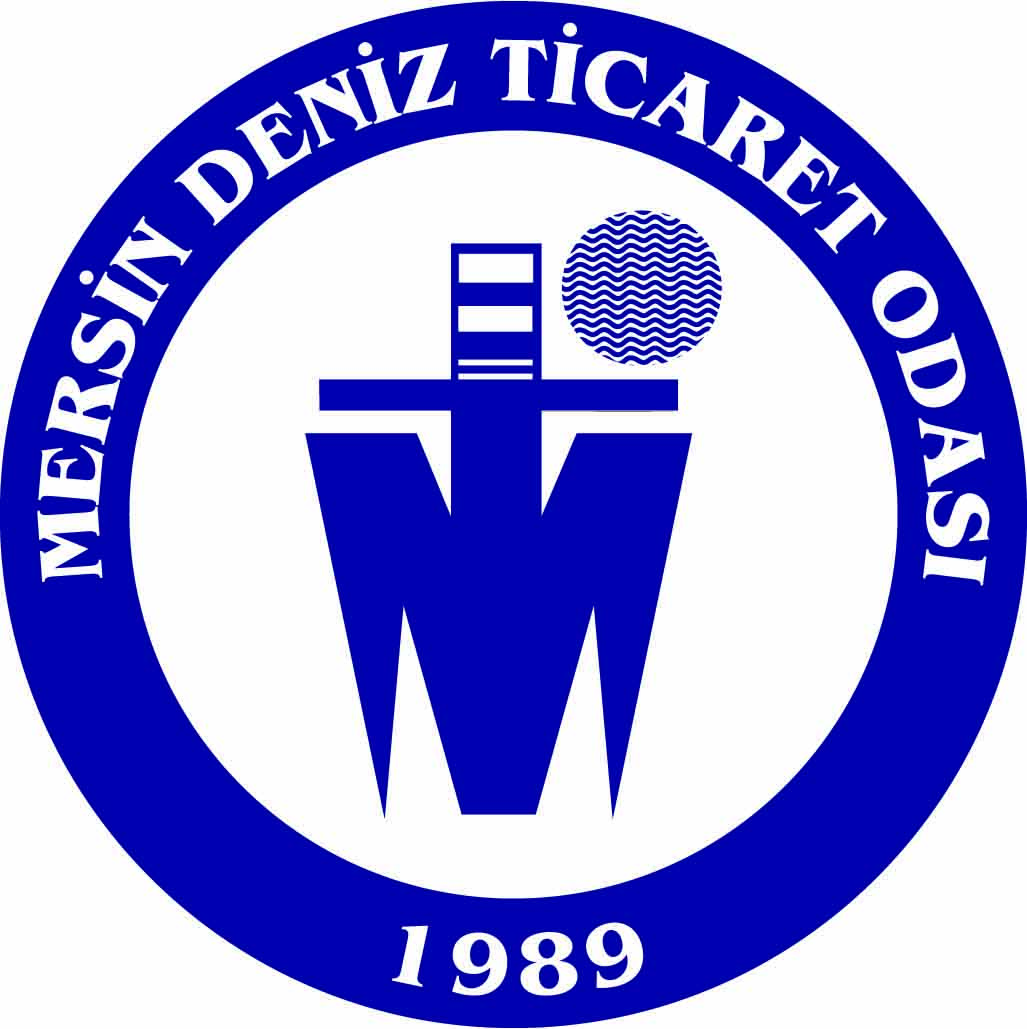 Mersin Deniz Ticaret Odası 20. yıl etkinlikleri…

Tanıtım Filmi ve 20 .Yıl Belgeseli ve     Tanıtım Filmi…
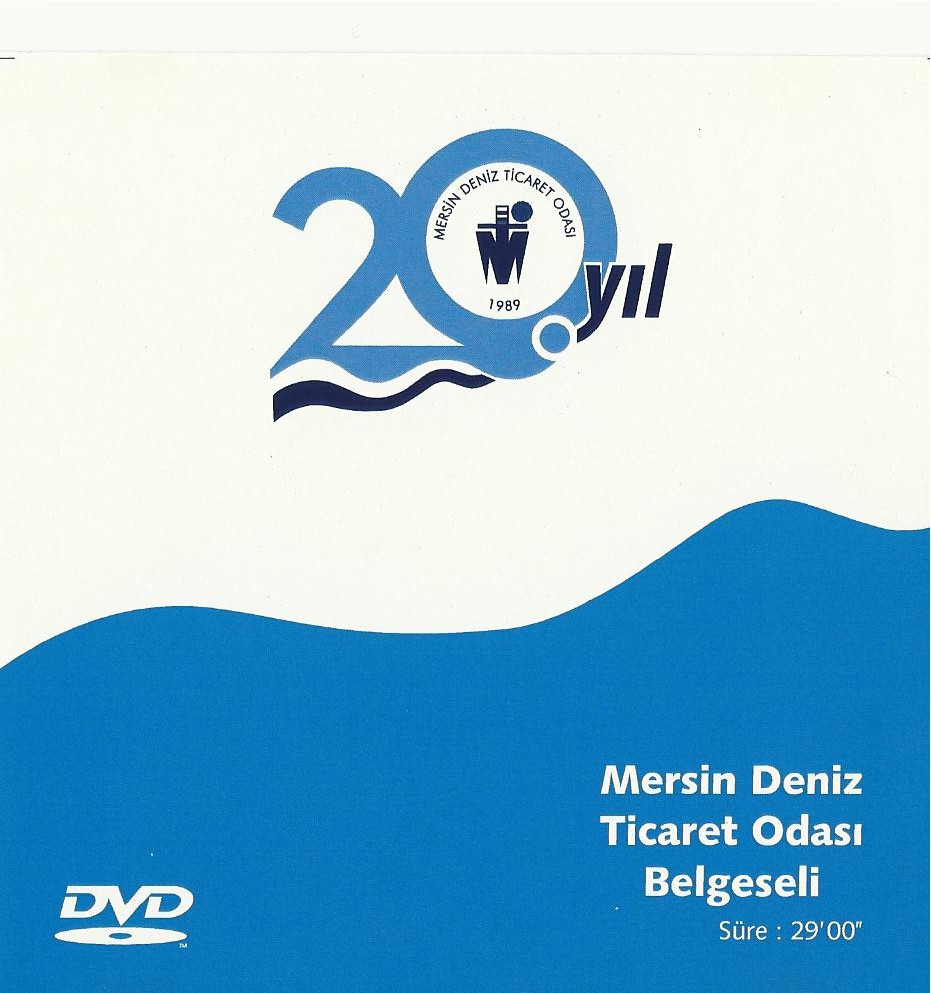 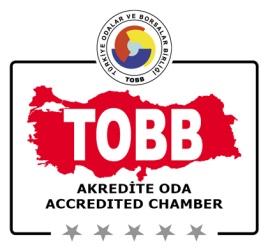 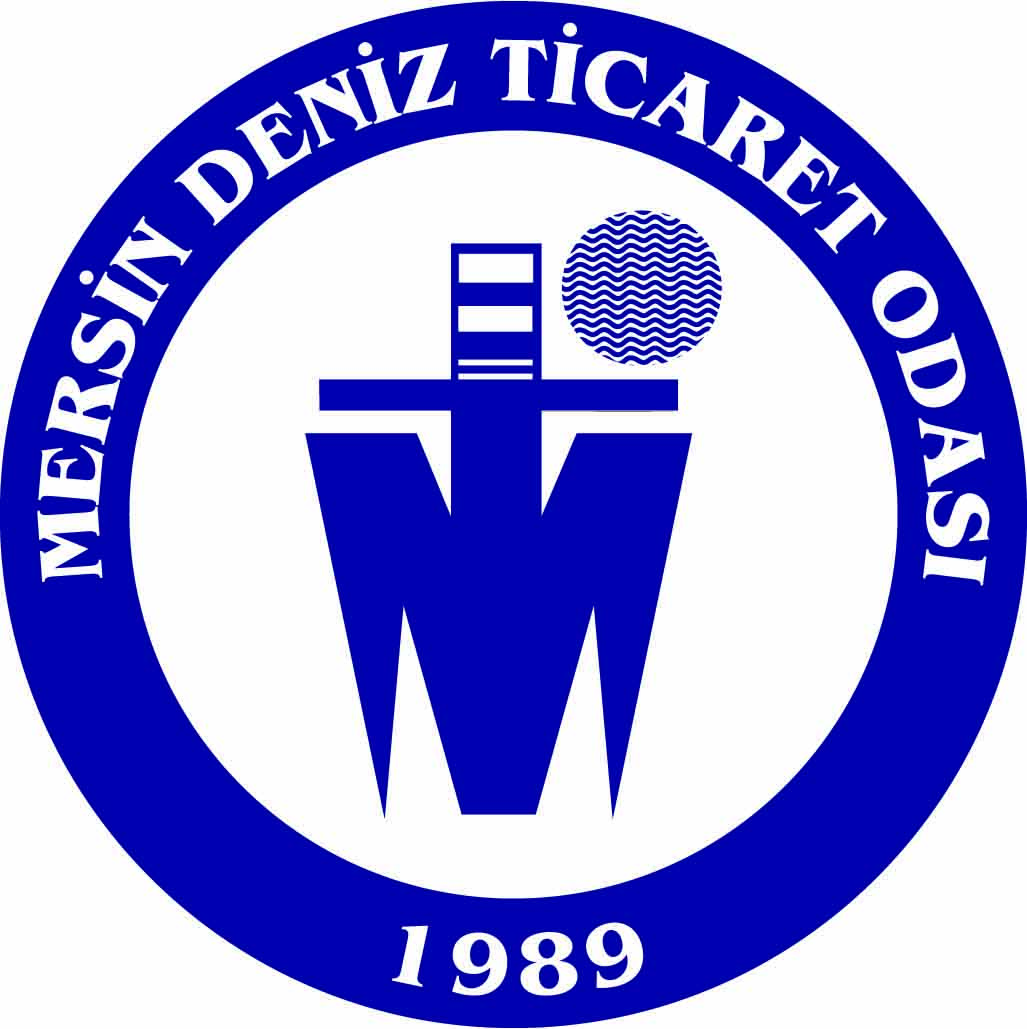 Mersin Deniz Ticaret Odası’ndan kent kültürüne armağan…
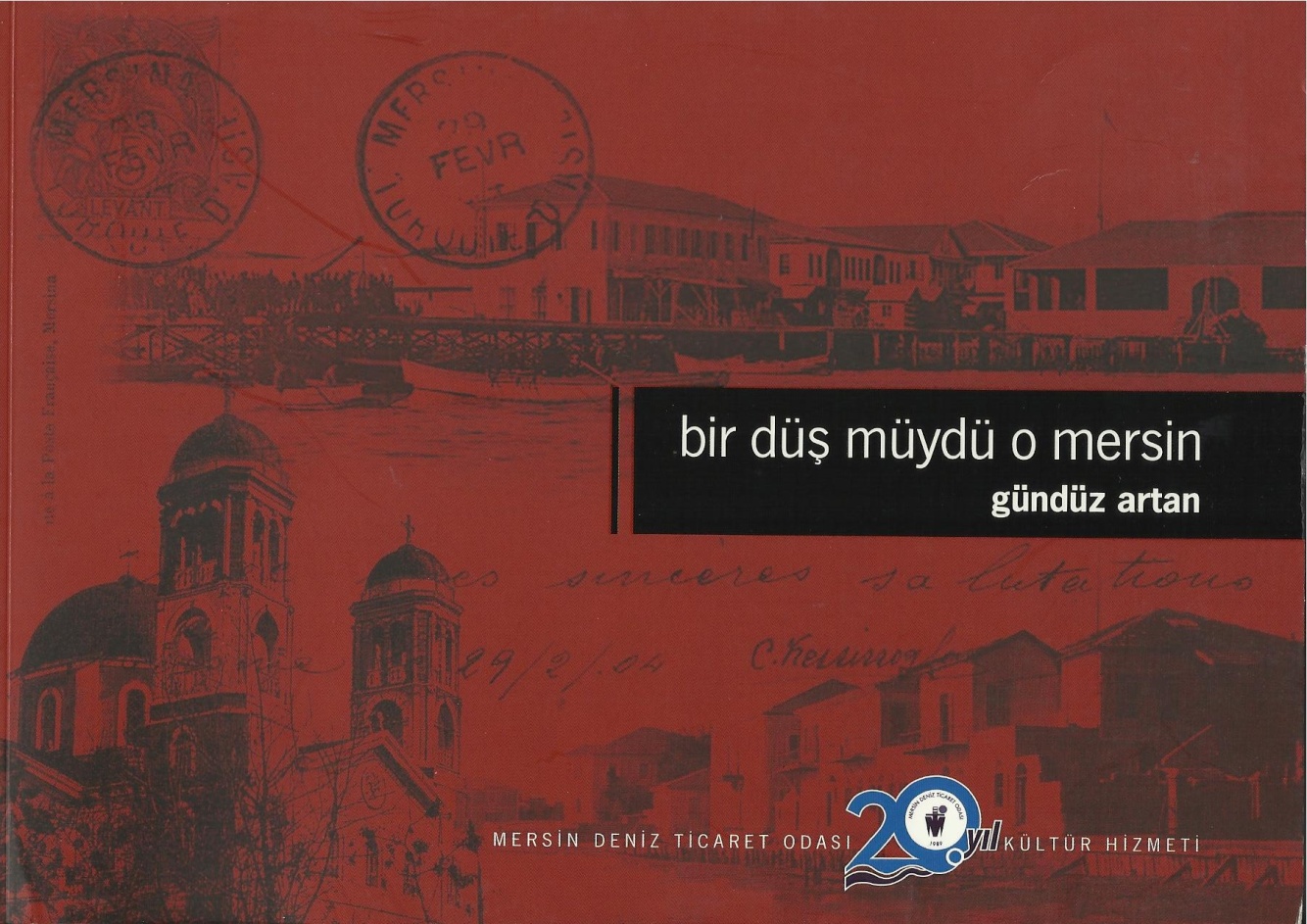 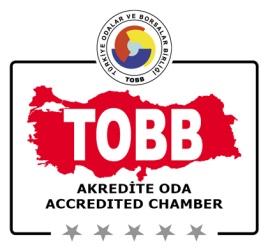 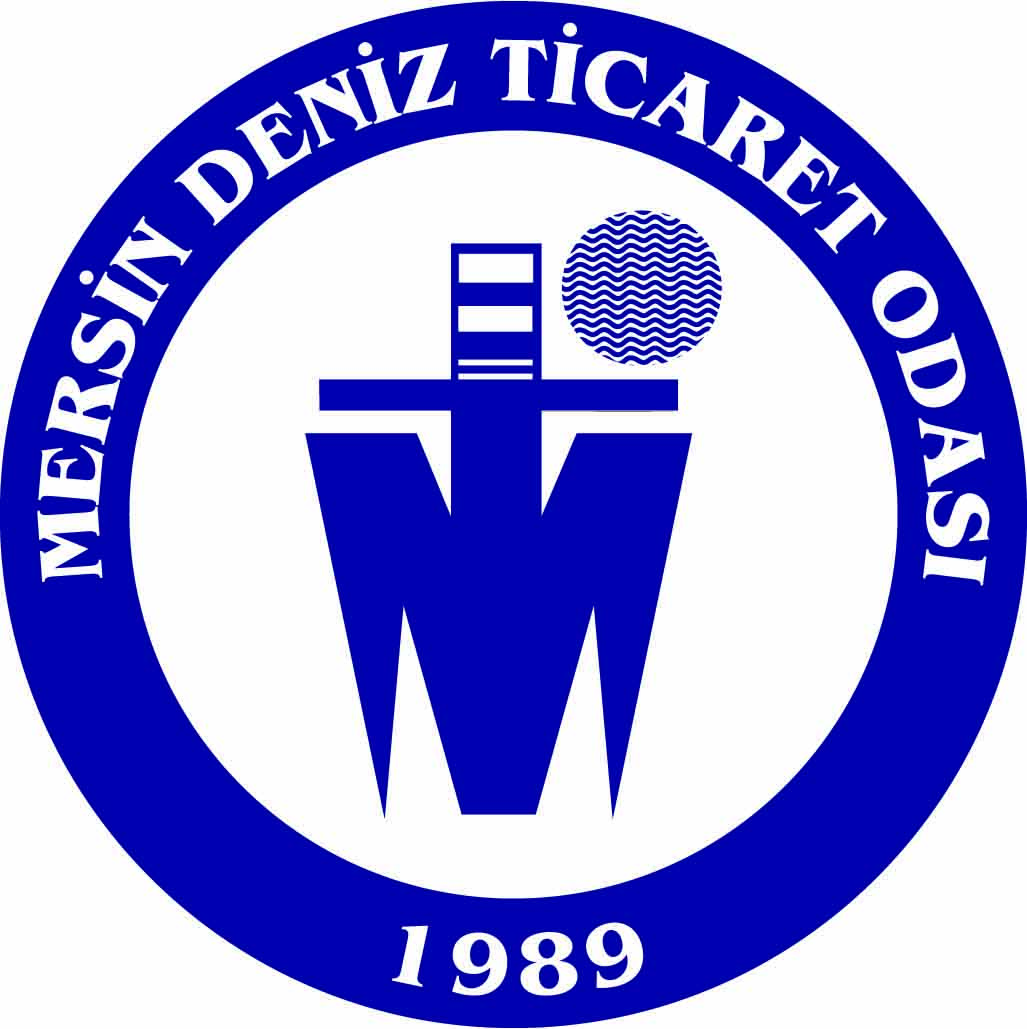 Mersin Deniz Ticaret Odası 
Anadolu Denizcilik Meslek Lisesi Açılışı…
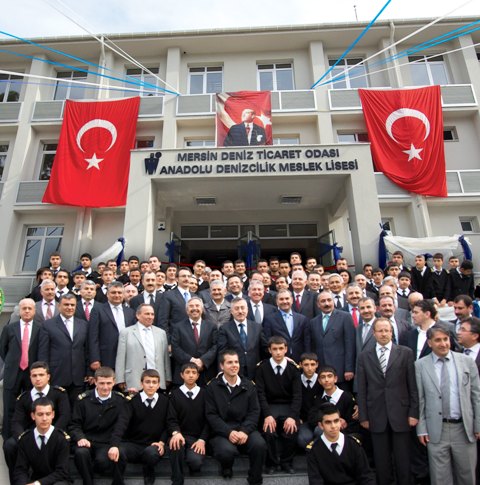 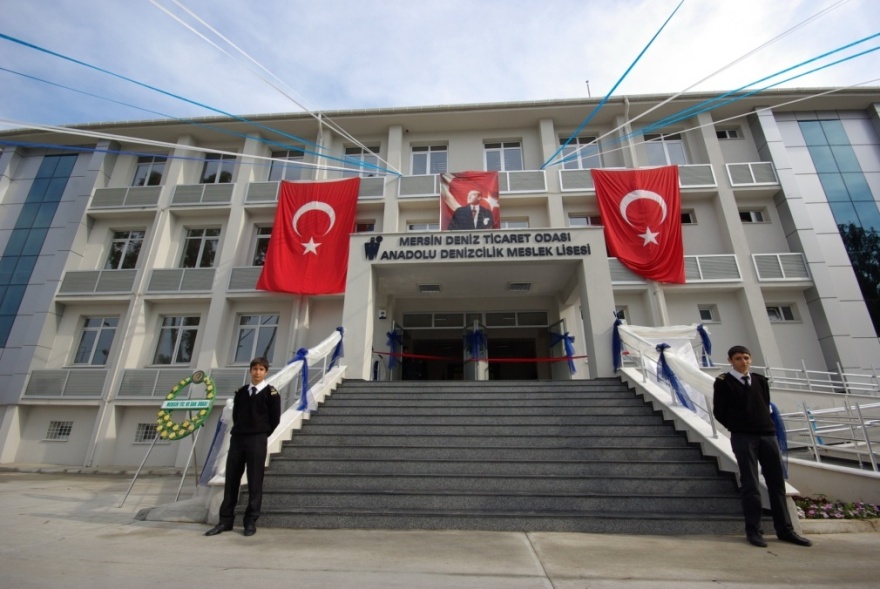 27 Mart 2010 tarihinde Ulaştırma Bakanı Sayın Binali YILDIRIM tarafından Odamızca inşaatı tamamlanarak bu yıl eğitim ve öğretime başlayan Anadolu Denizcilik Meslek Lisesi’nin, resmi açılışı yapılmıştır.
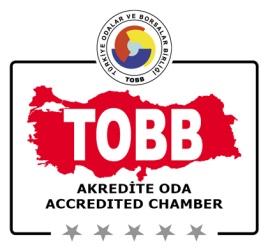 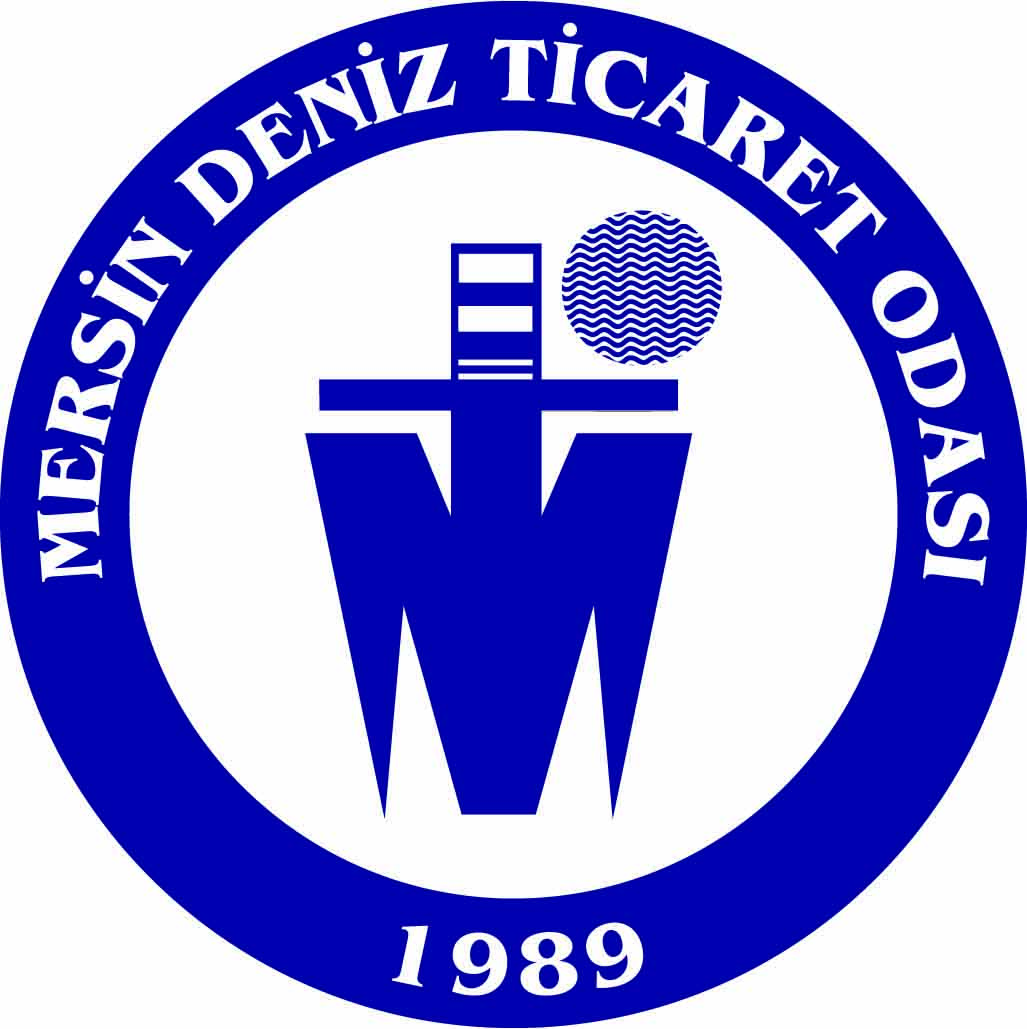 Projeler…
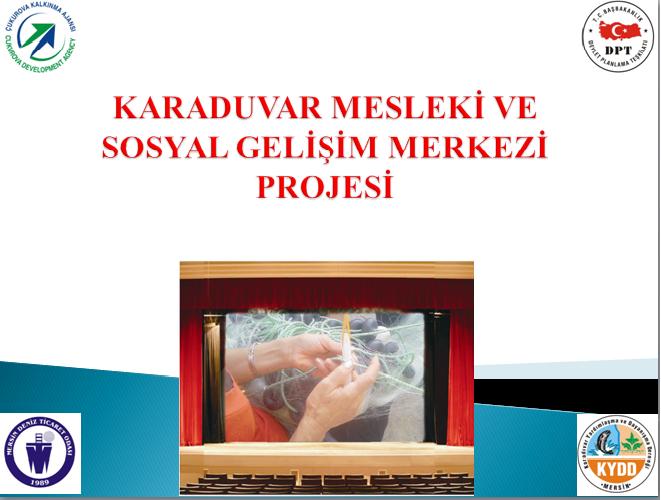 Mersin Lojistik Profesyonelleri Projesi(ÇKA) 
Kara Duvar Mesleki ve Sosyal Gelişim Merkezi Projesi (ÇKA) (Temmuz 2009-Nisan 2010)
Uluslararası Deniz Taşımacılığı Firmalarında Çalışan Elemanların Mesleki Niteliklerinin Artırılması Projesi (AB)
21
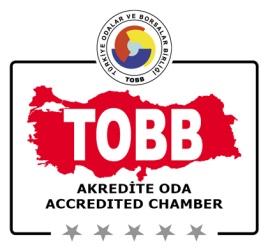 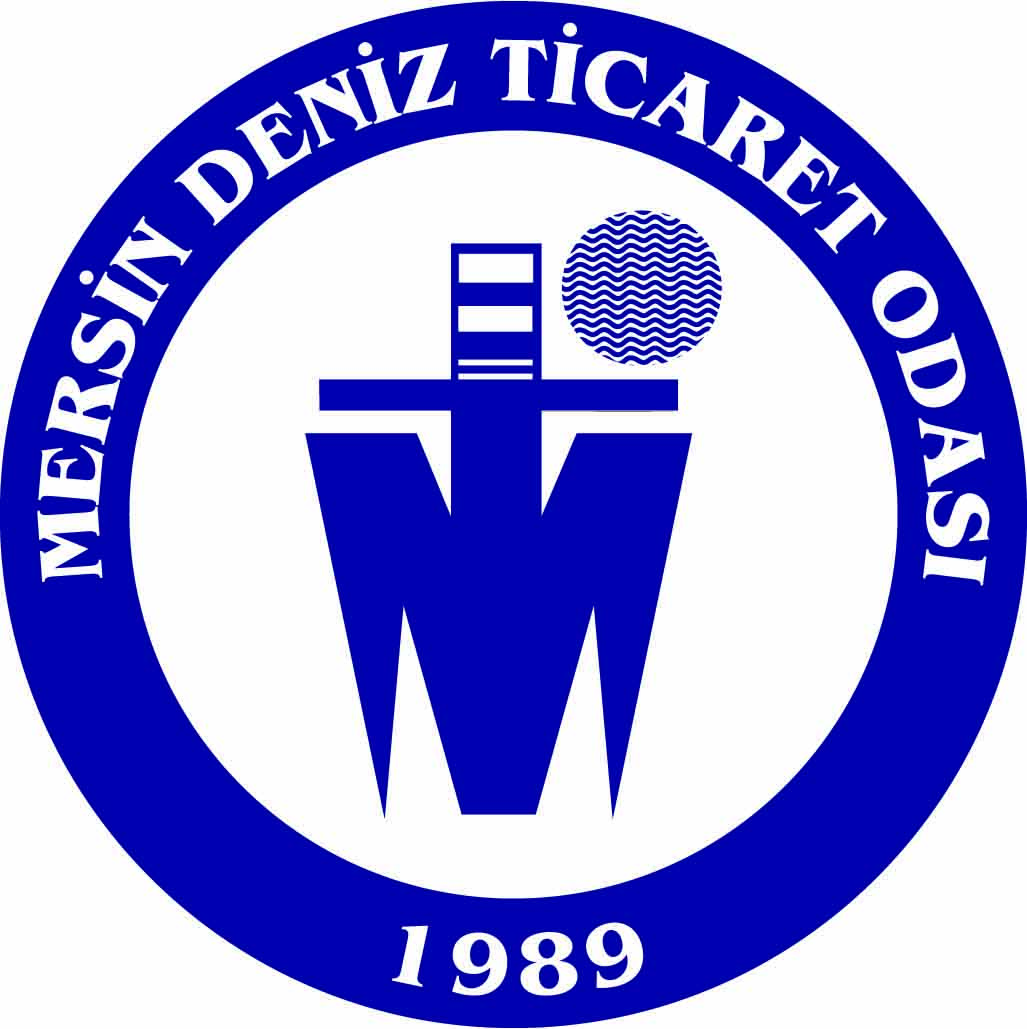 1 Temmuz 2010 Denizcilik ve Kabotaj Bayramı Etkinlikleri…
Necdet CANARAN’ın “…ve deniz” isimli fotoğraf sergisi.
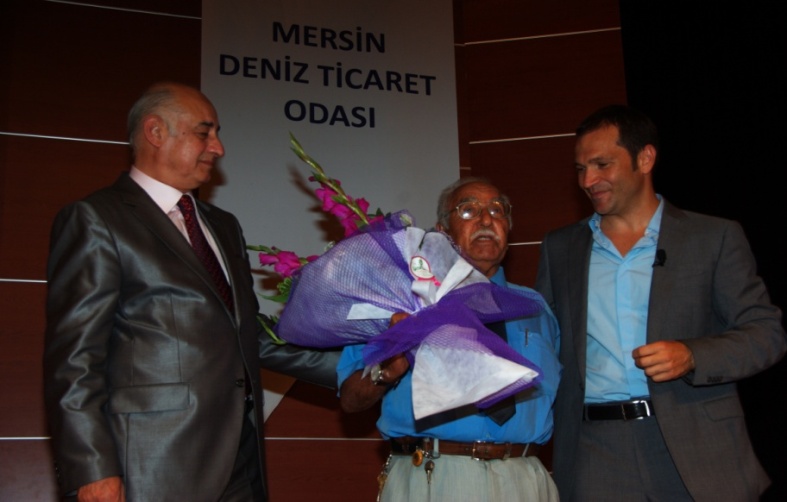 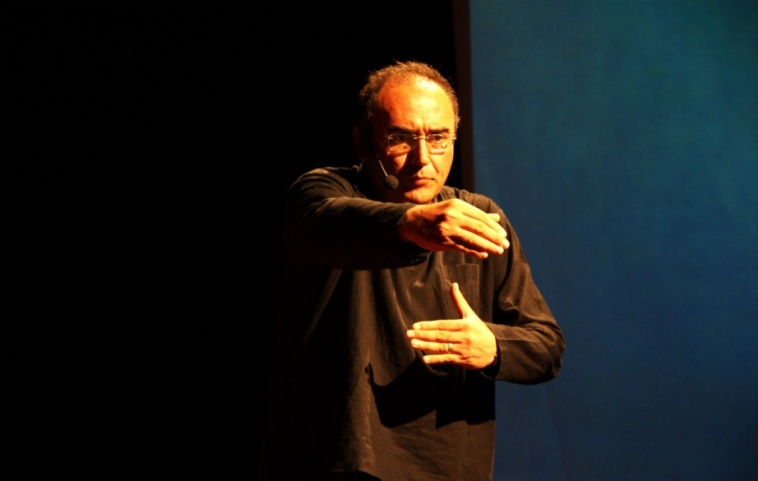 Savaş KARAKAŞ’ın “Kardeş Gemiler ve Denizciler” sunumu…
Sunay AKIN’ın tek kişilik gösterisi…
22
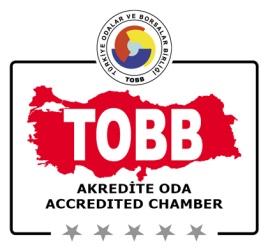 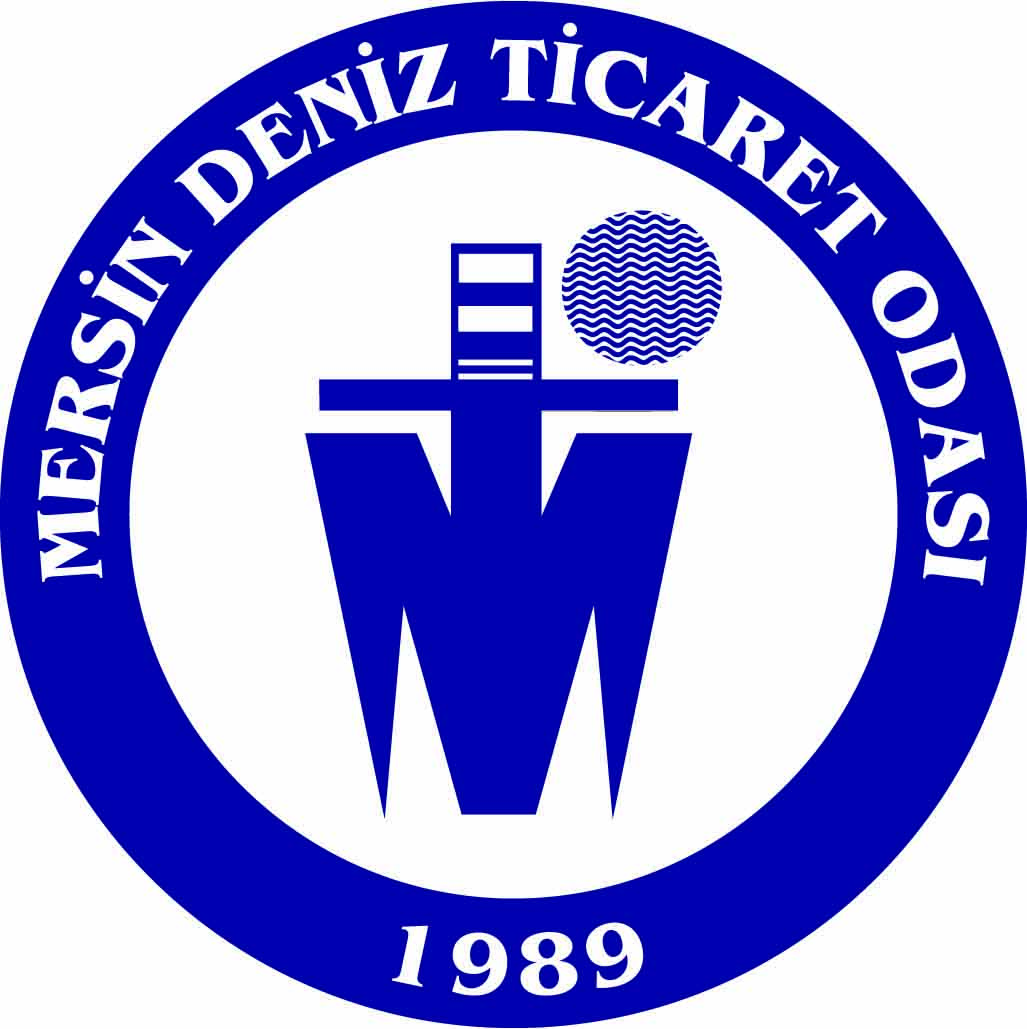 Çağ Üniversitesi’nde gerçekleştirilen Deniz Hukuku Sempozyumu… (Mart 2011)
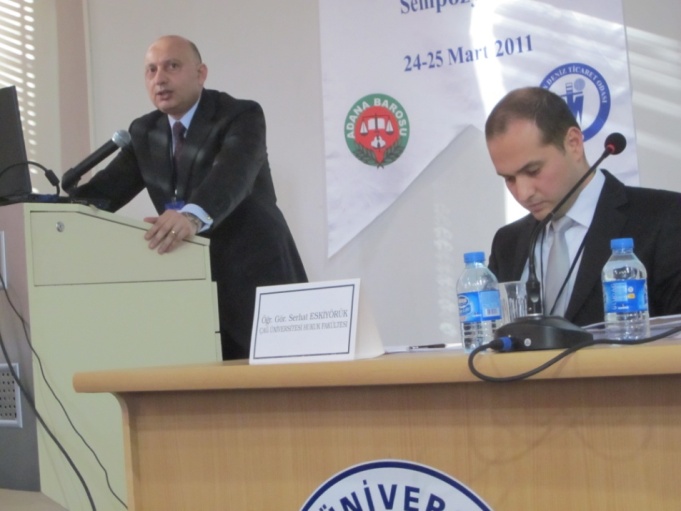 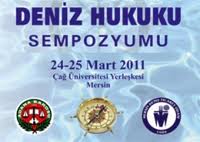 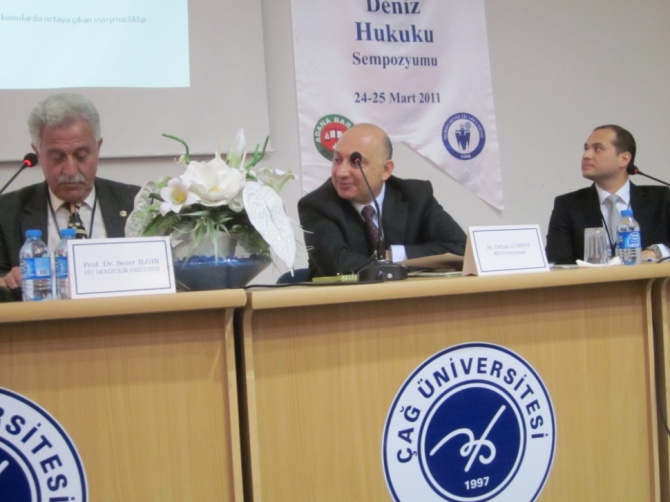 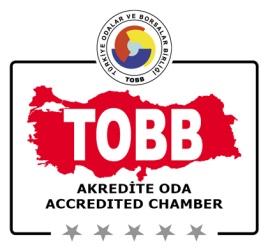 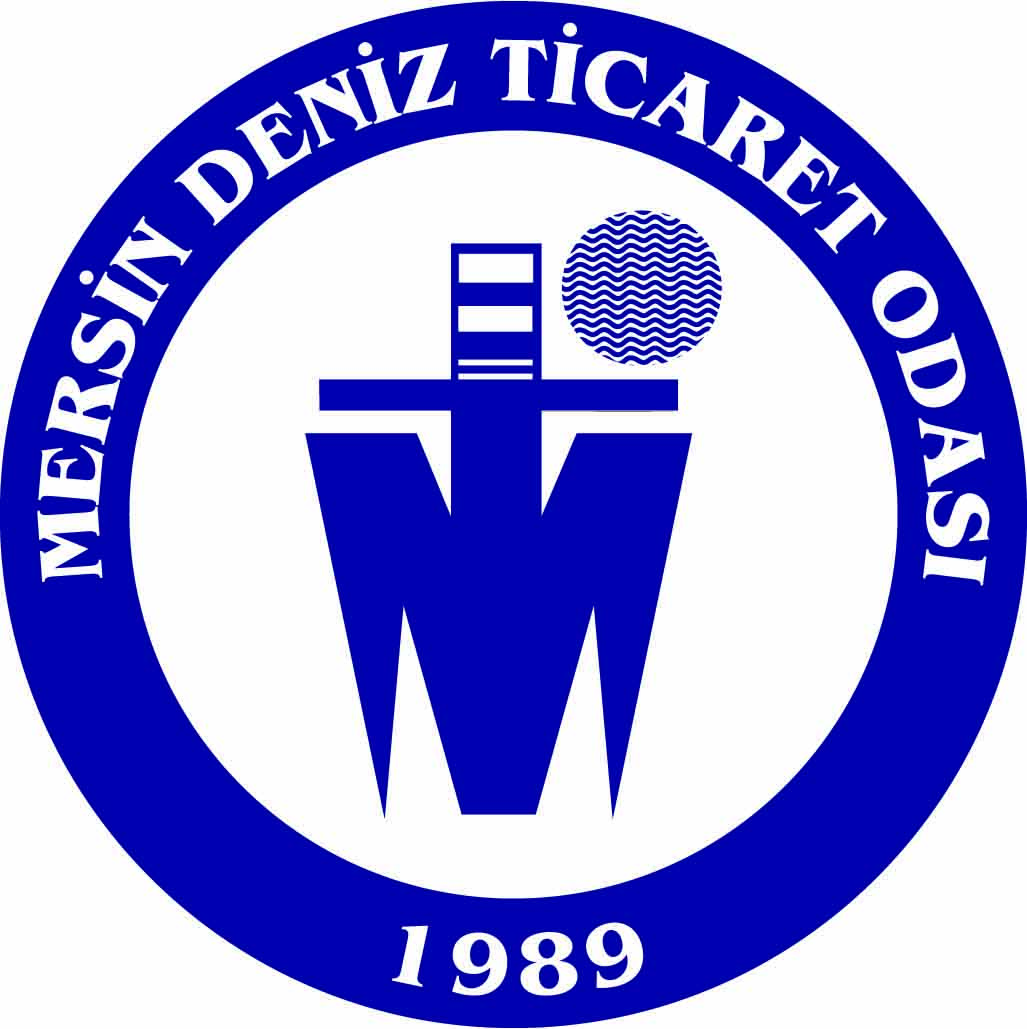 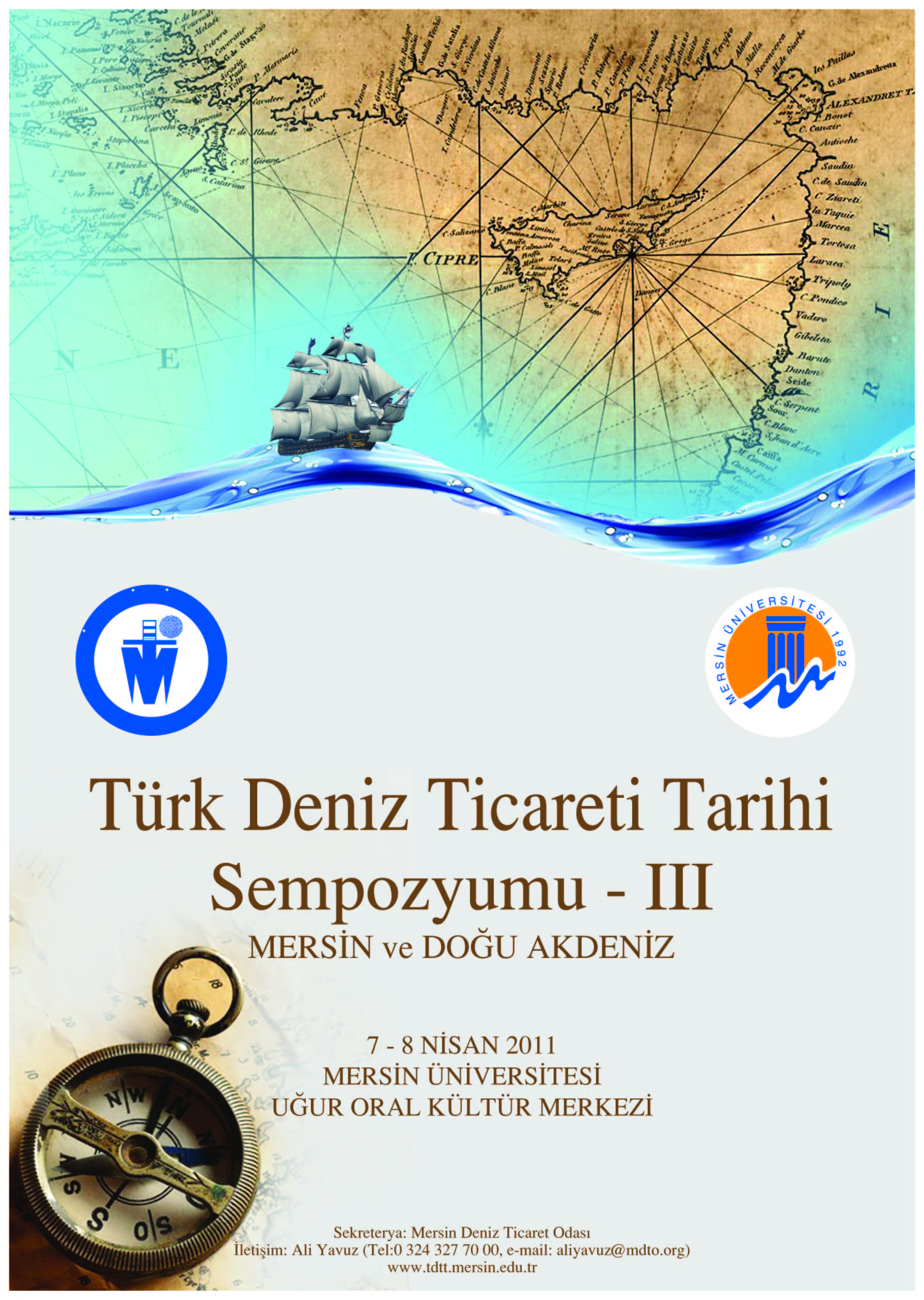 Türk Deniz Ticareti Tarihi Sempozyumu
7-8 Nisan 2011 tarihleri arasında Mersin Valiliği himayesinde, Mersin Üniversitesi ile Odamız işbirliğinde 3. Türk Deniz Ticareti Tarihi Sempozyumu düzenlenmiştir.
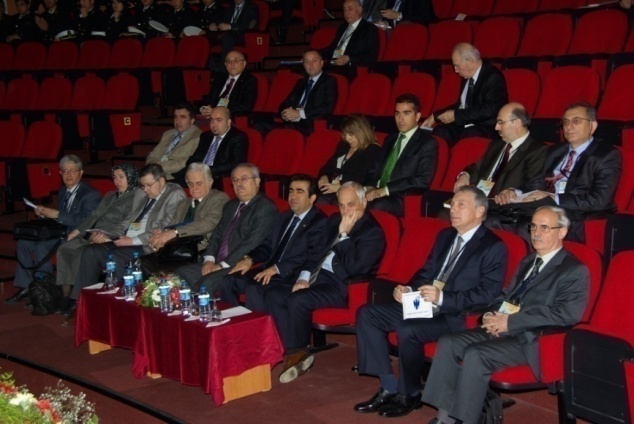 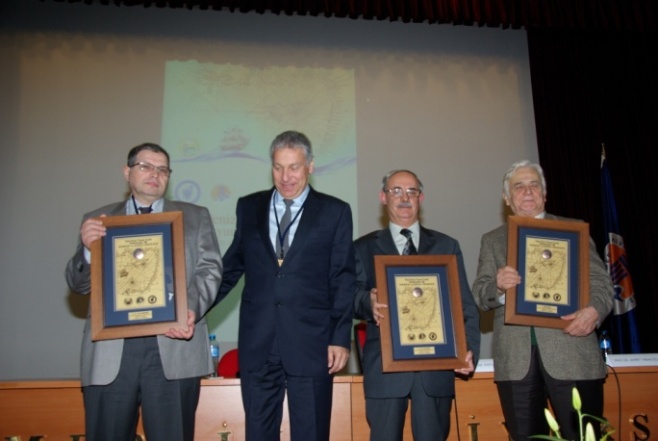 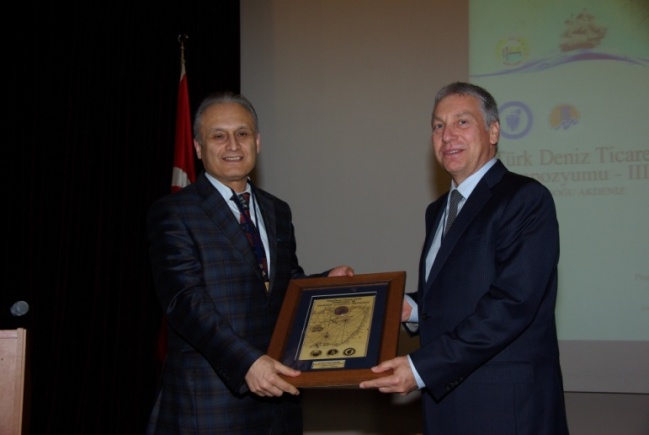 24
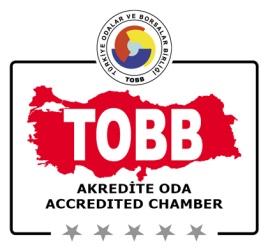 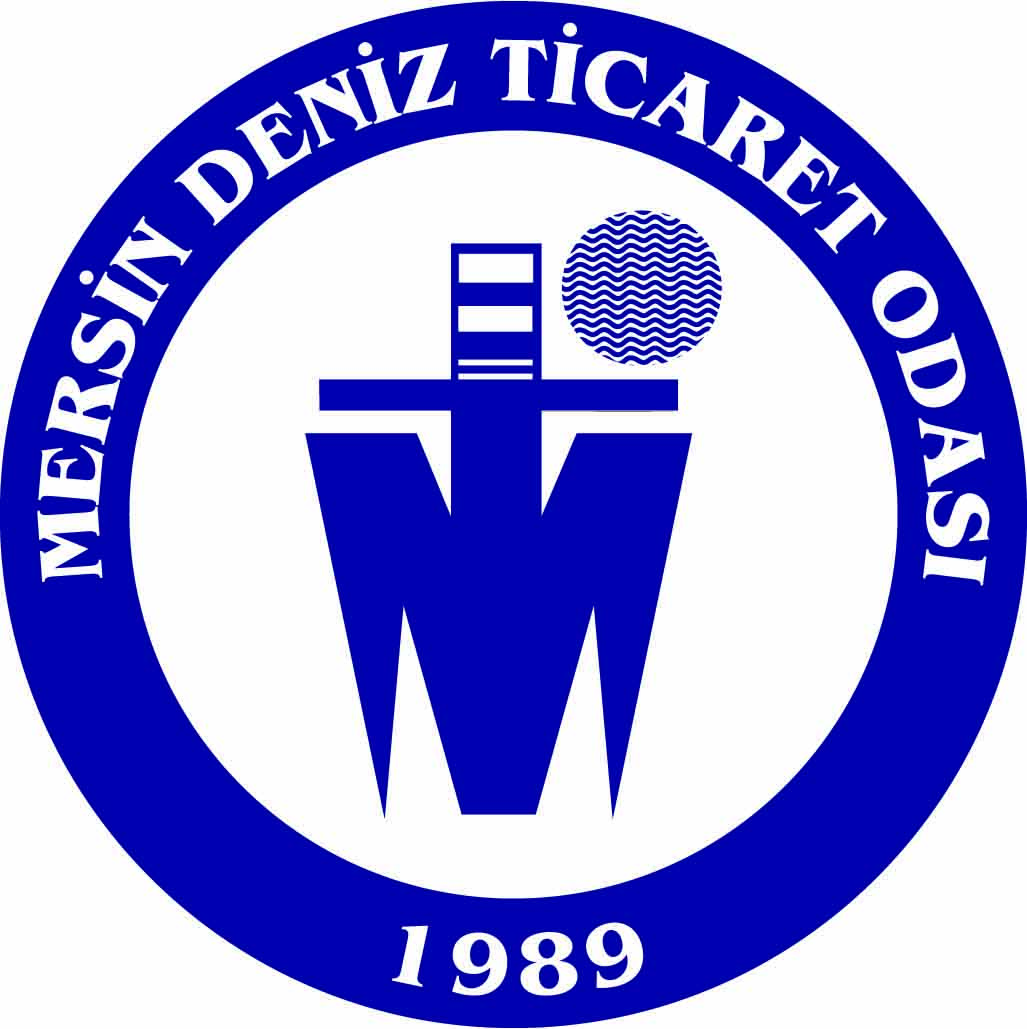 Sempozyum Bildiriler Kitabı…
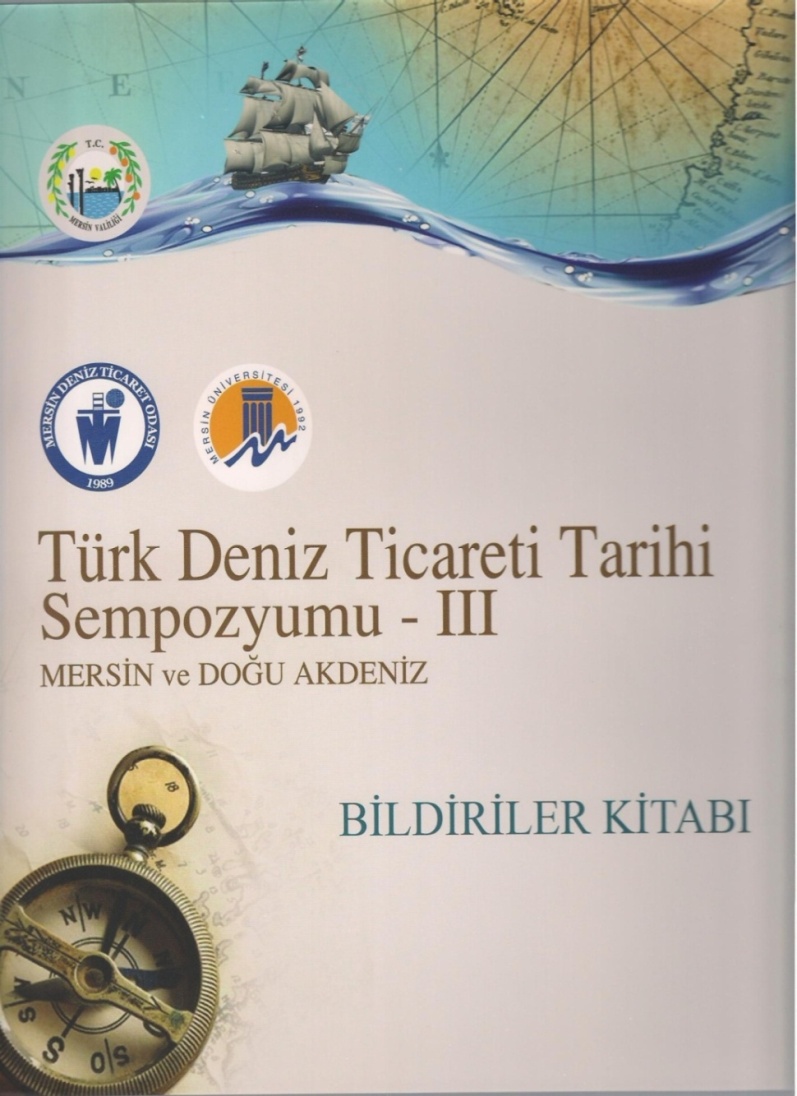 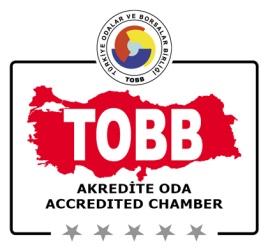 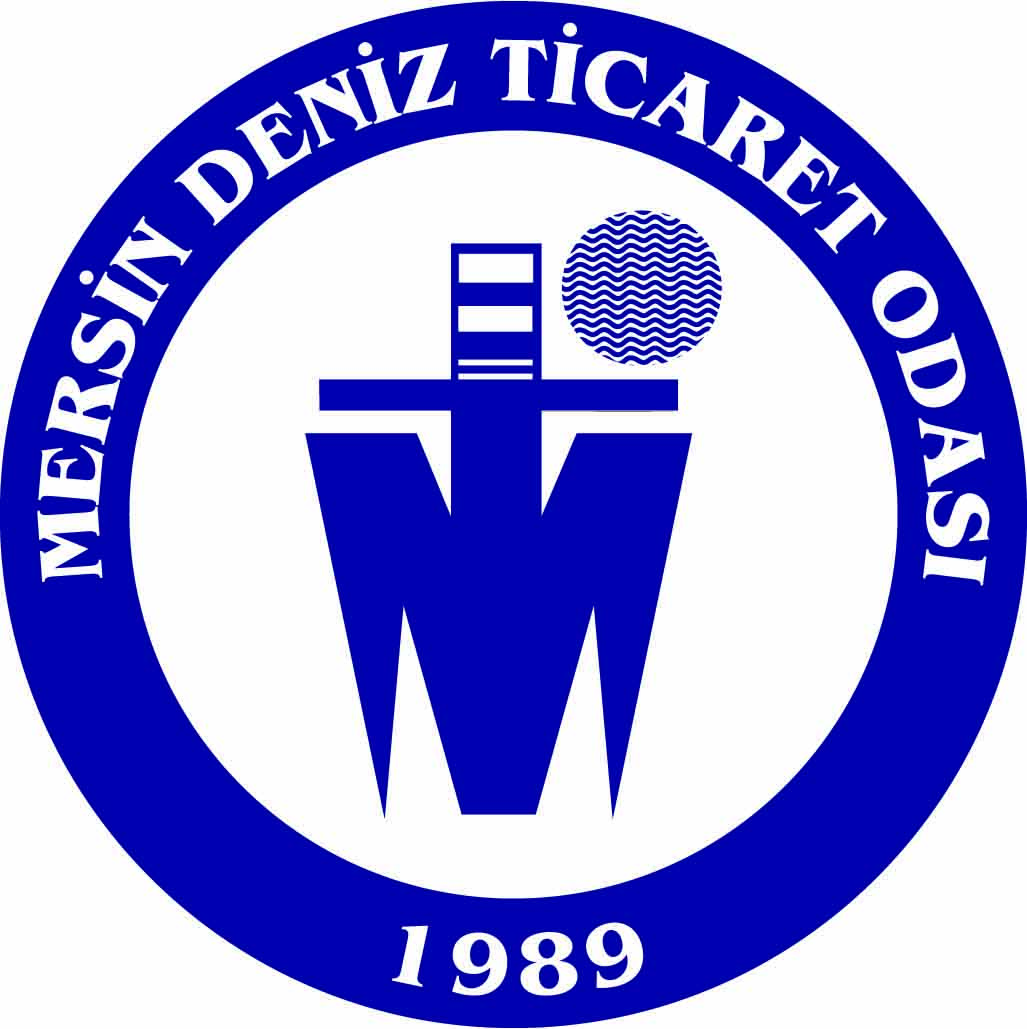 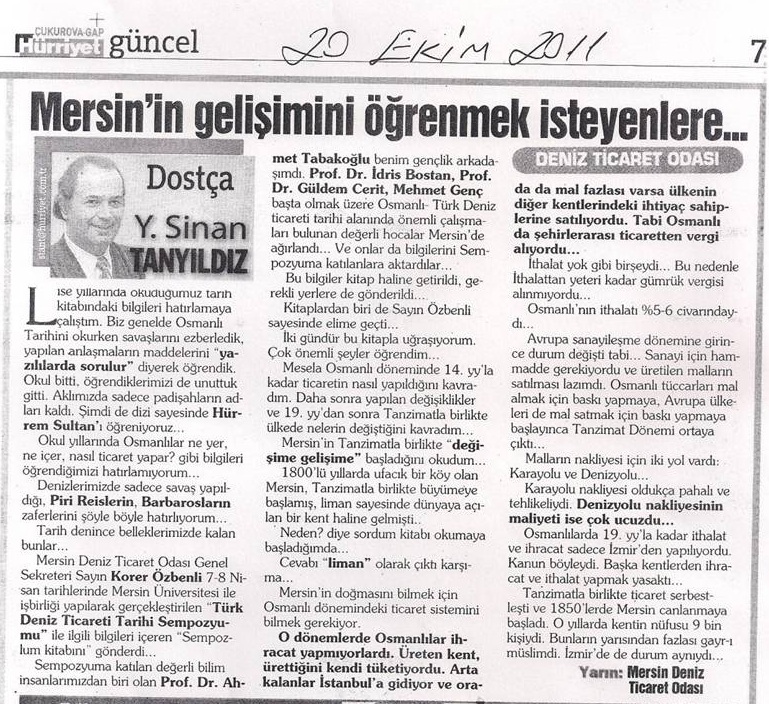 Basında 3. Türk Deniz Ticareti Tarihi Sempozyumu
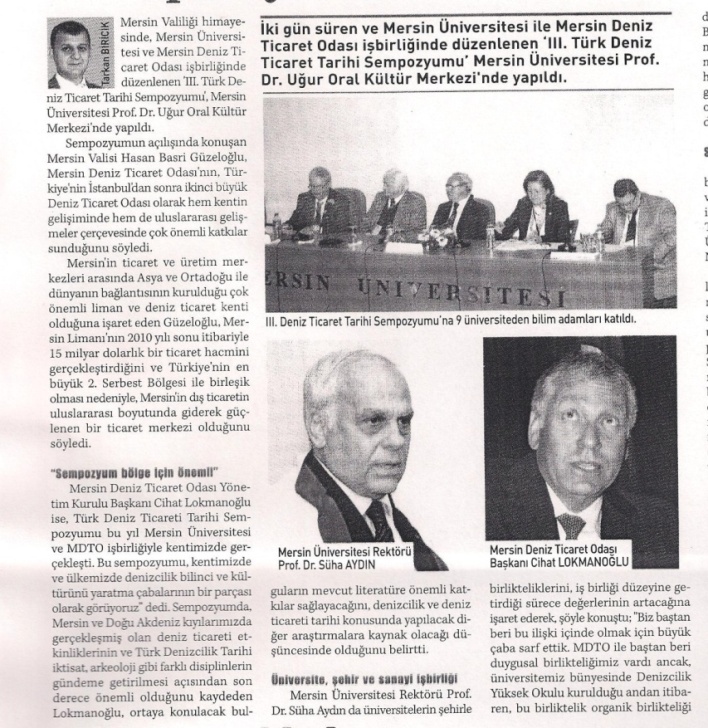 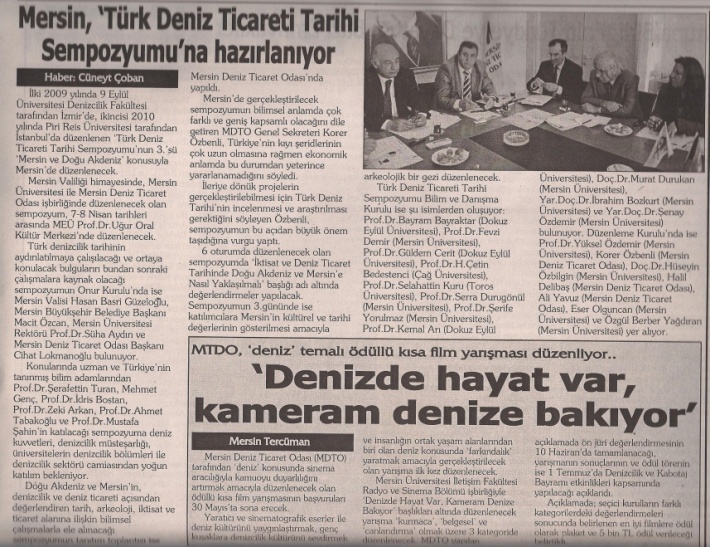 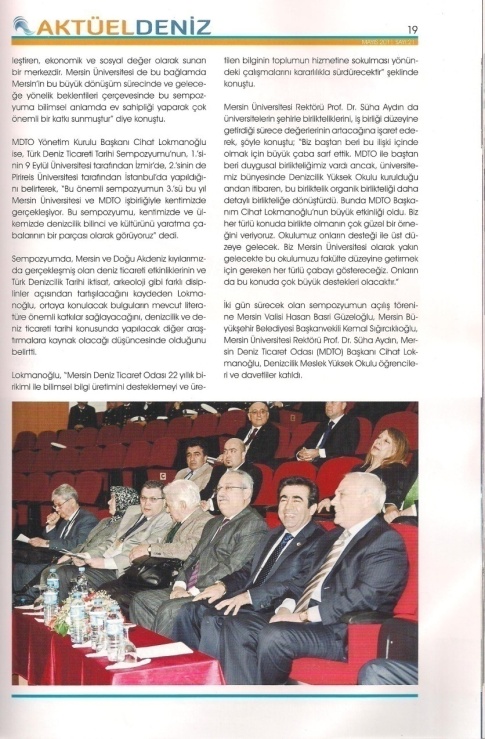 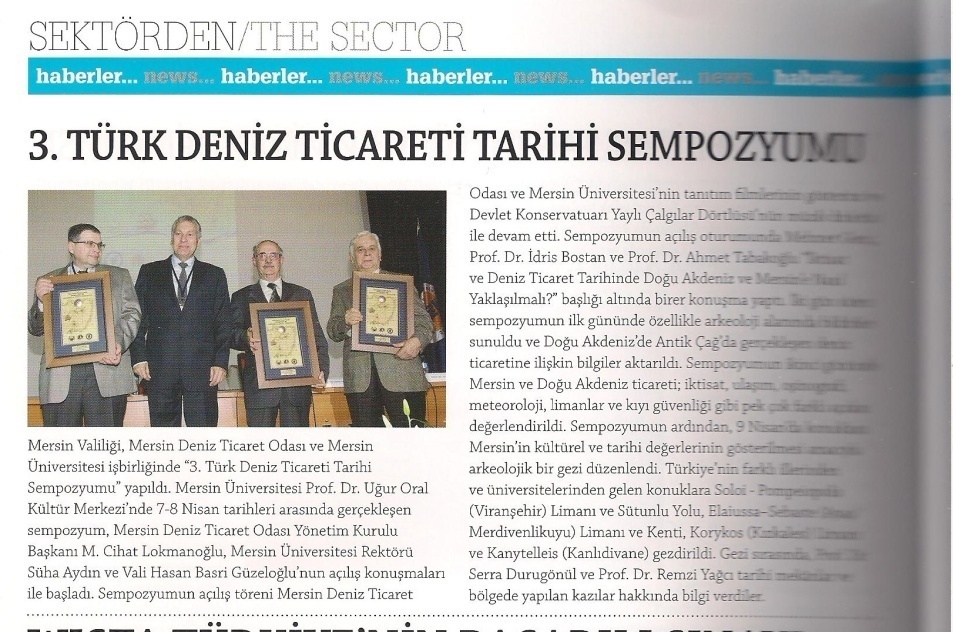 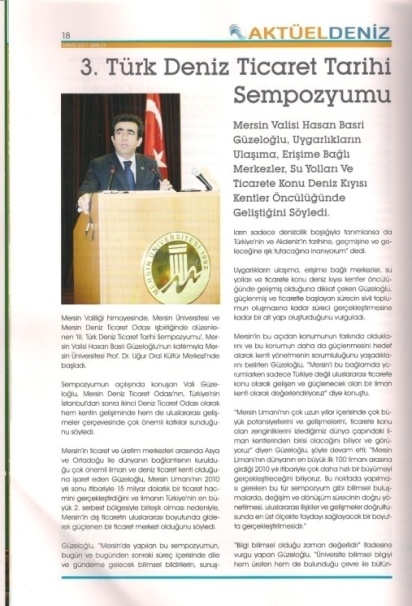 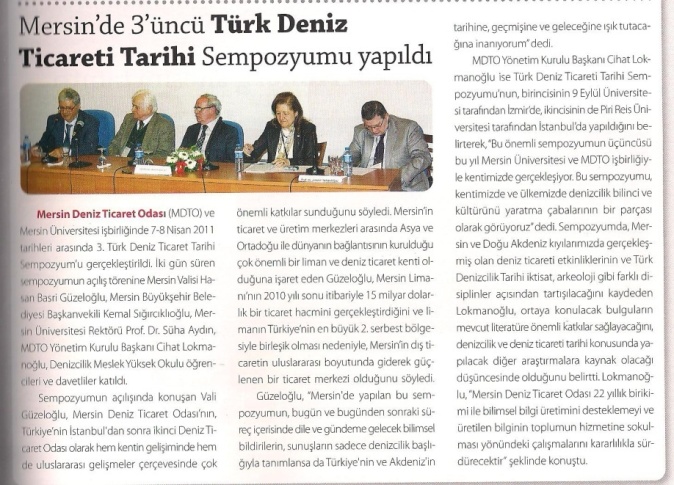 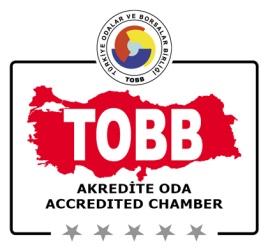 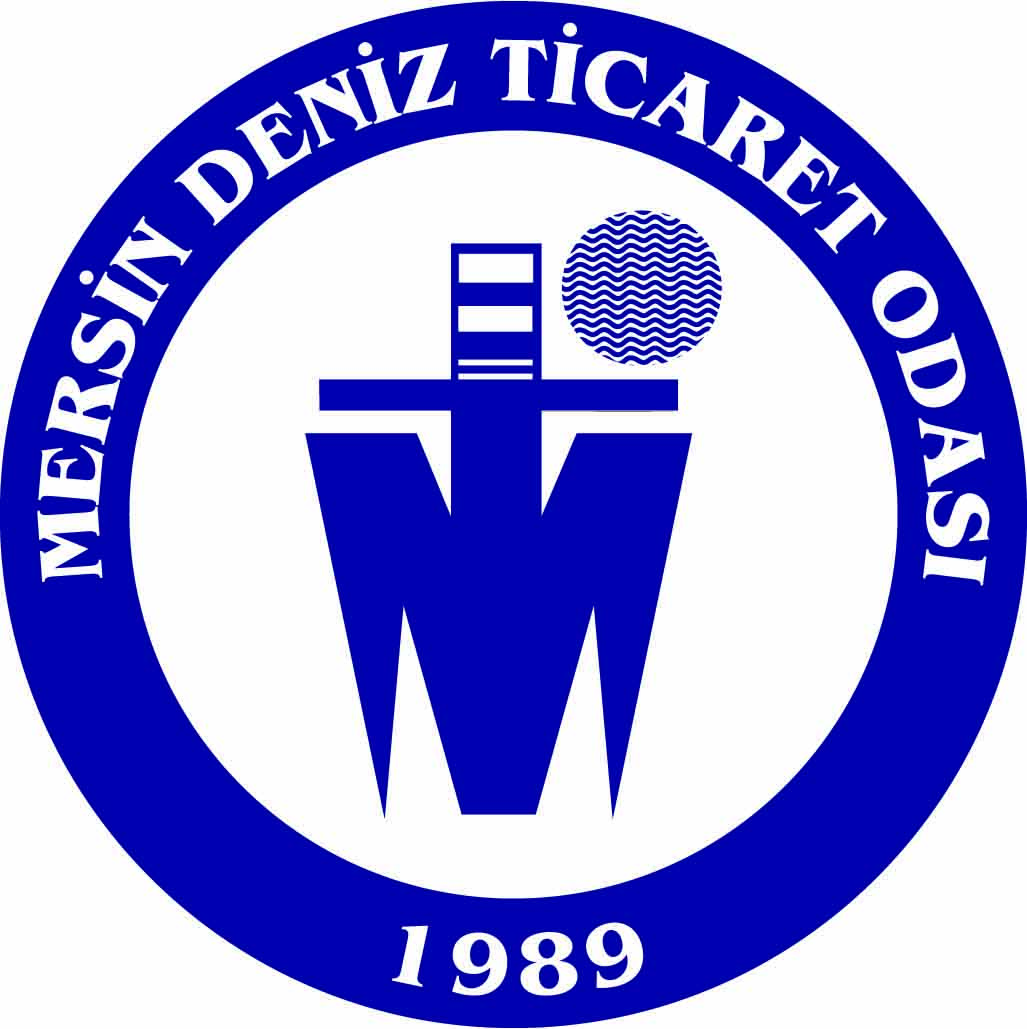 Engellilerle buluşma…
Engelliler Haftası nedeniyle Mersin Ortopedik Engelliler Derneği ve Mersin İşitme Engelliler Eğitimine Destek ve Kalkındırma Derneği üyelerini denizle buluşturmak amacıyla bir yemek verilmiştir.
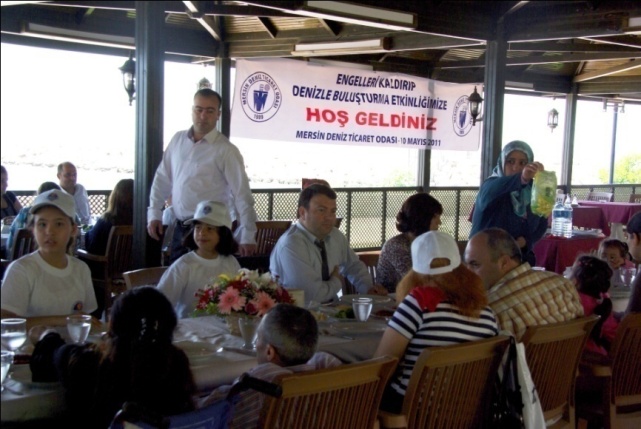 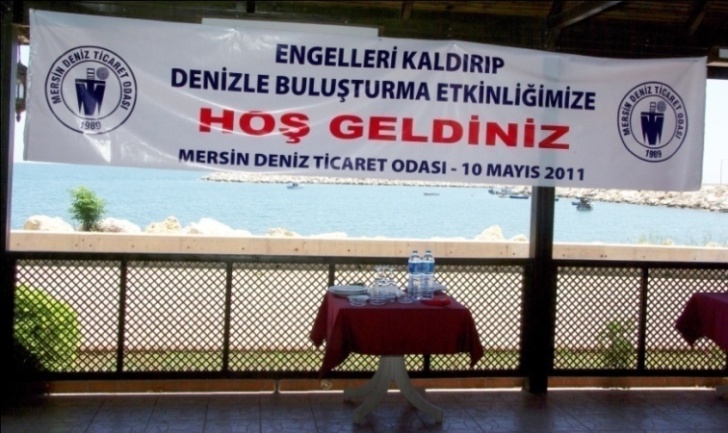 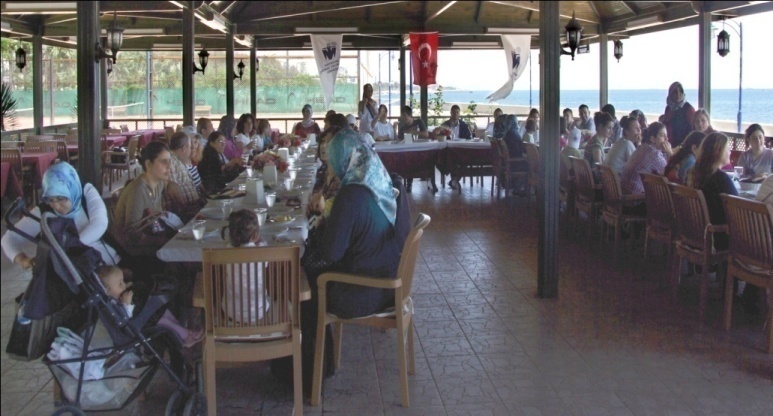 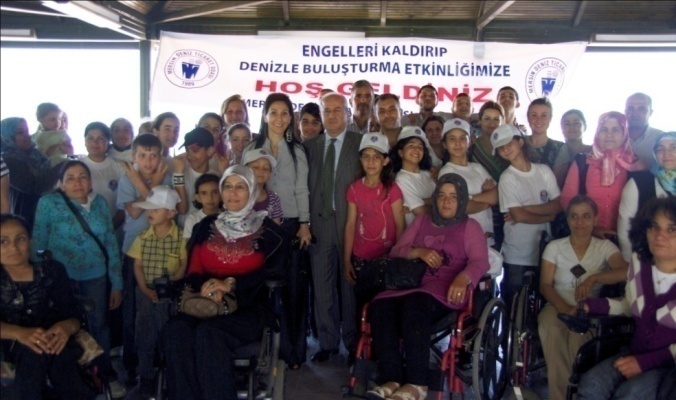 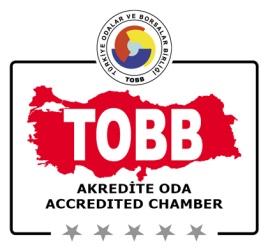 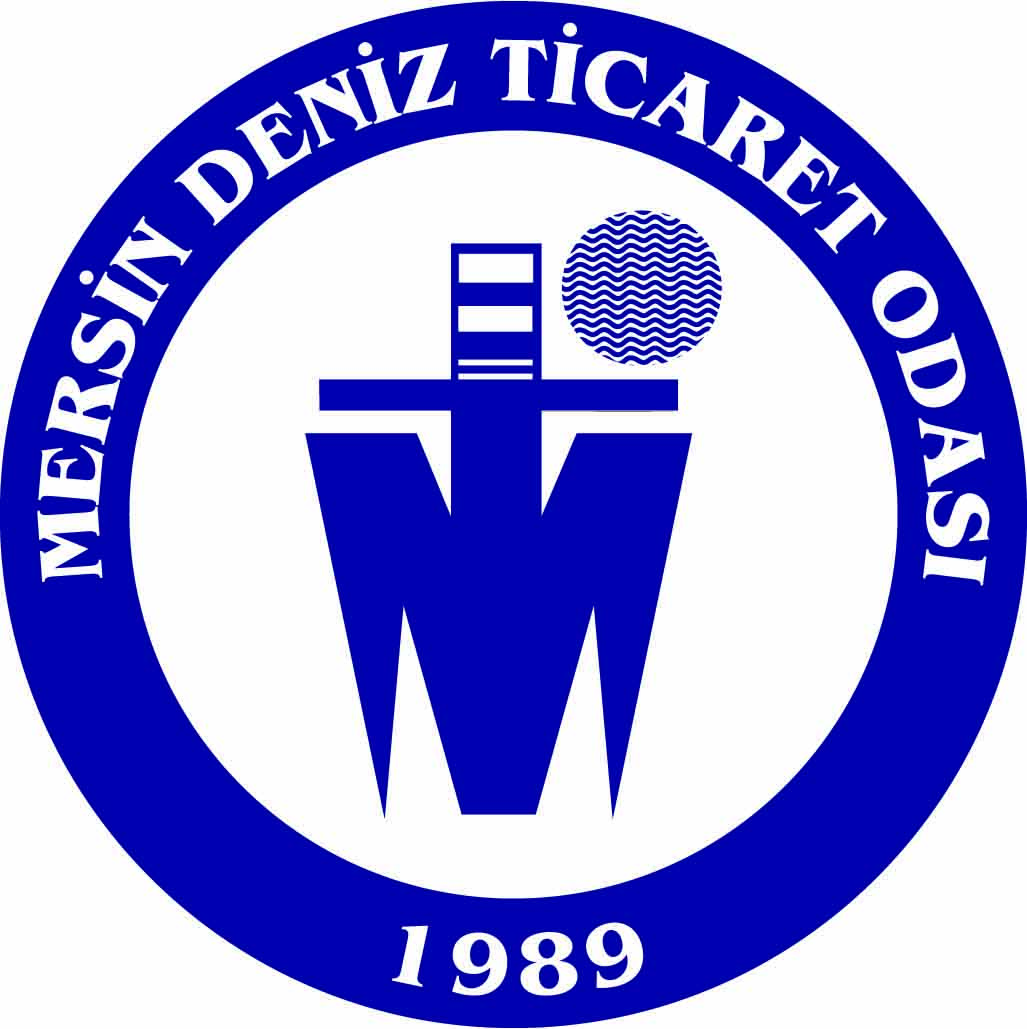 Öğrencilere verilen destekler…
TÜBİTAK tarafından düzenlenen “Ortaöğretim Öğrencileri Araştırma Projeleri” Yarışması’nda “Profesyonel Tekne Balıkçılarının Sosyolojik Analizi” isimli projeleriyle yarışan Mersin Fen Lisesi öğrencilerine destek verilmiştir.
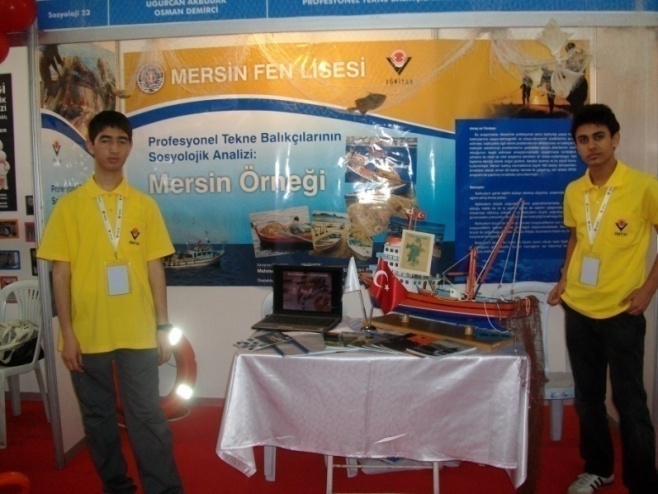 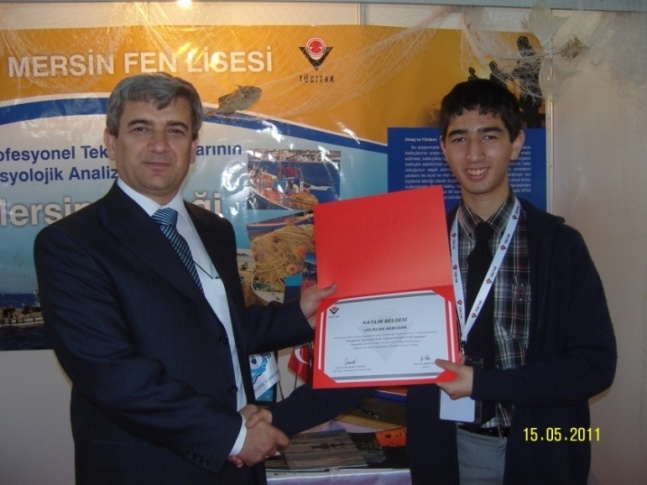 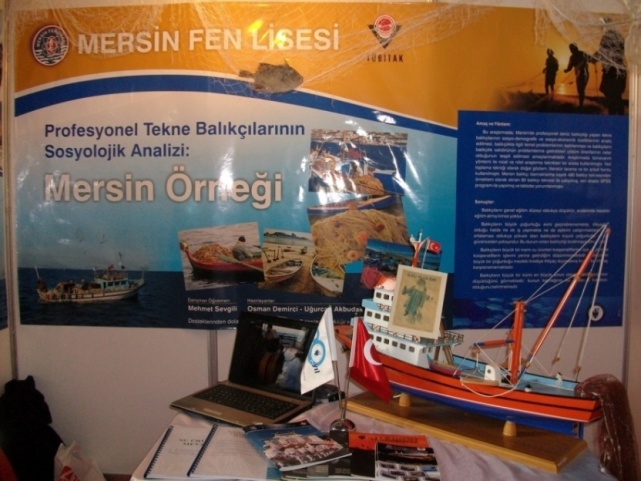 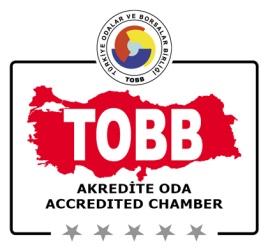 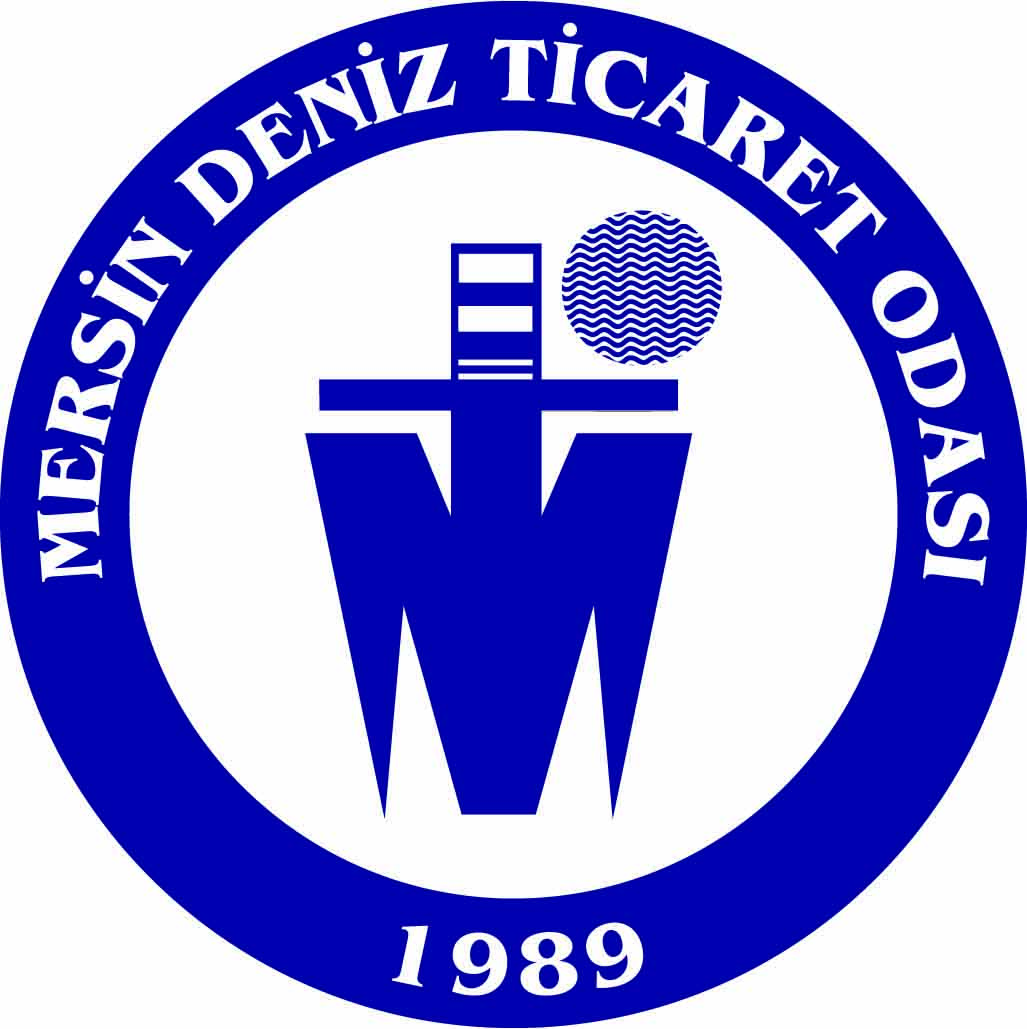 1 Temmuz 2011 Denizcilik ve Kabotaj Bayramı Etkinlikleri…
“1. Deniz Temalı Kısa Film Yarışması”
“Denizin Çocukları”
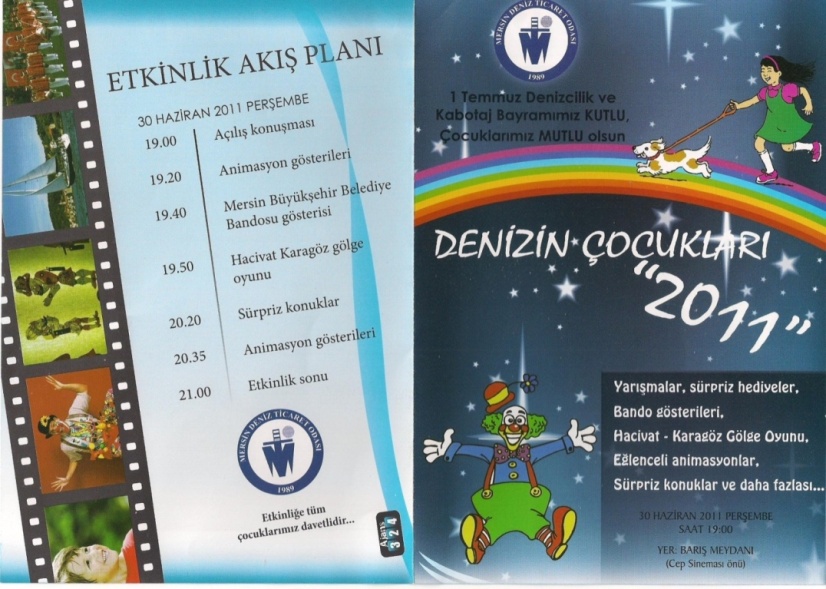 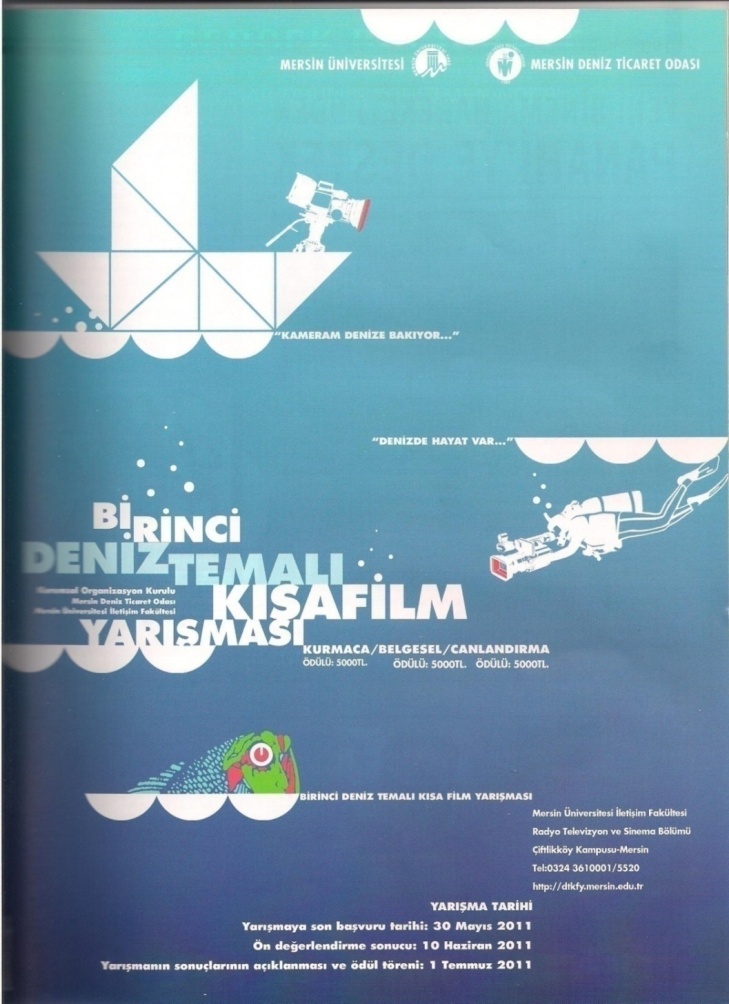 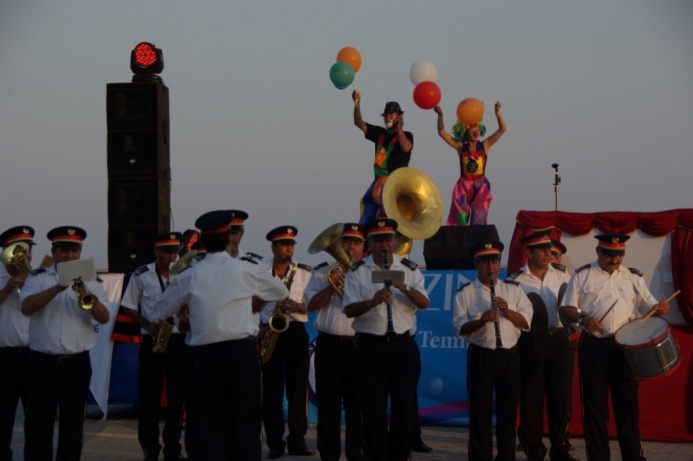 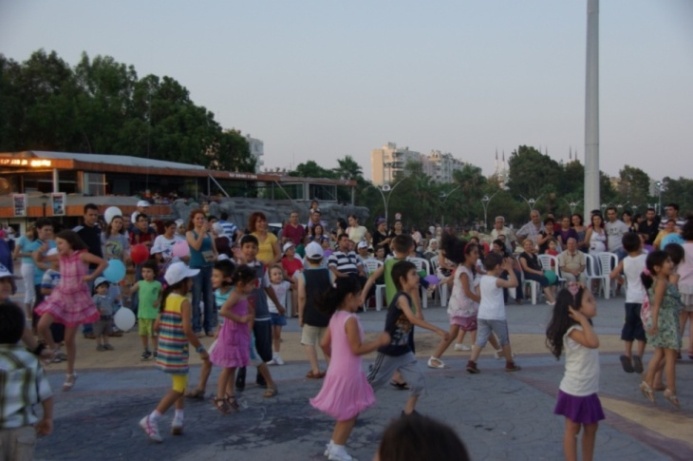 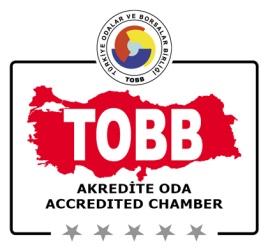 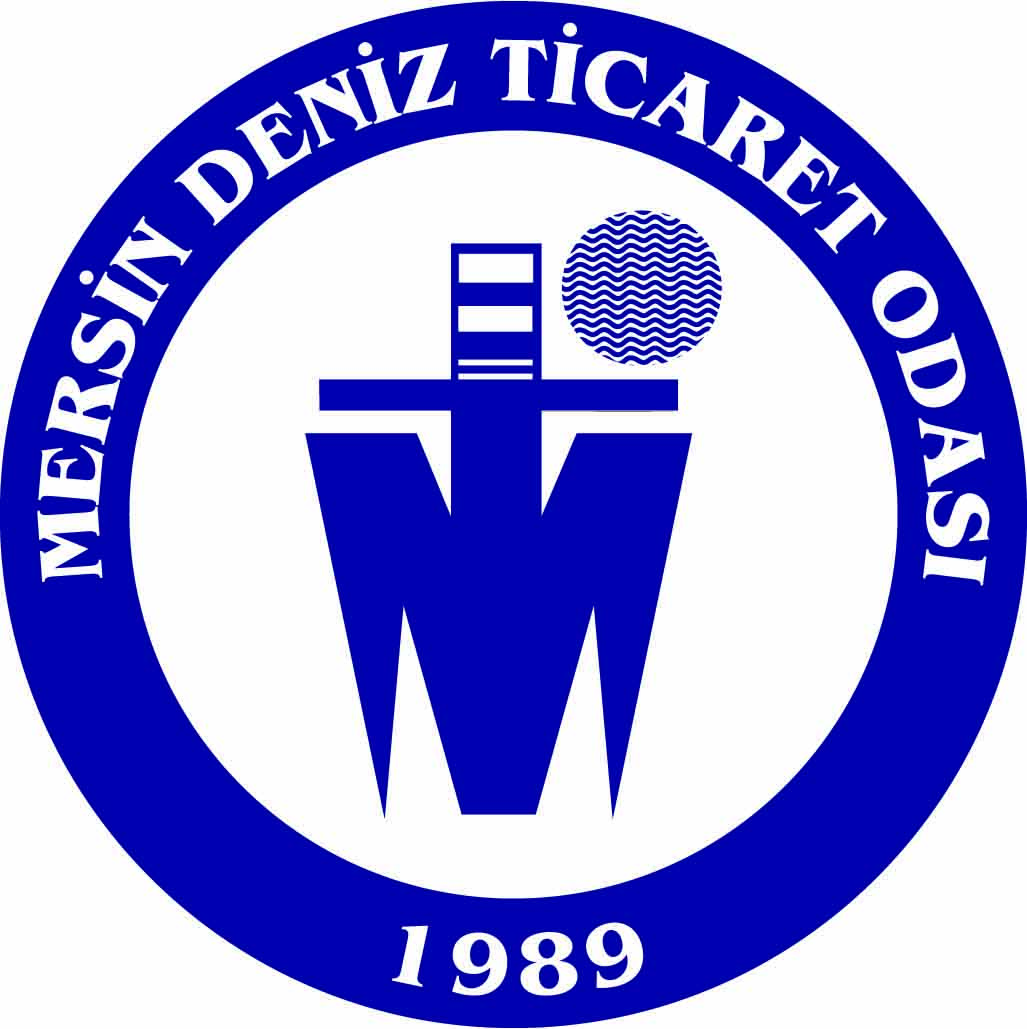 1 Temmuz 2011 Denizcilik ve Kabotaj Bayramı Resepsiyonu
ve
Deniz Temalı Kısa Film Yarışması Ödül Töreni…
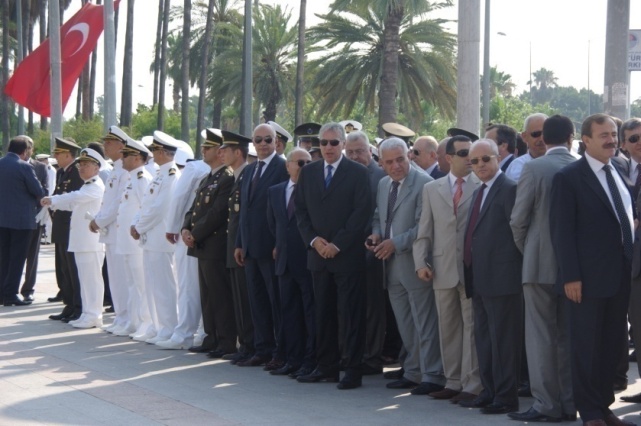 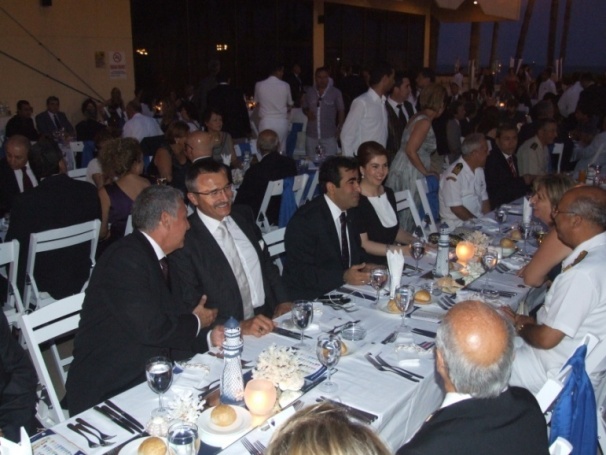 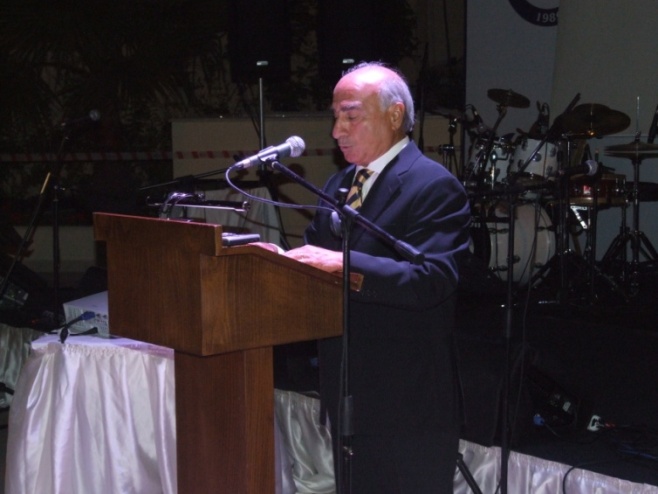 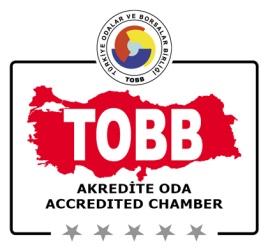 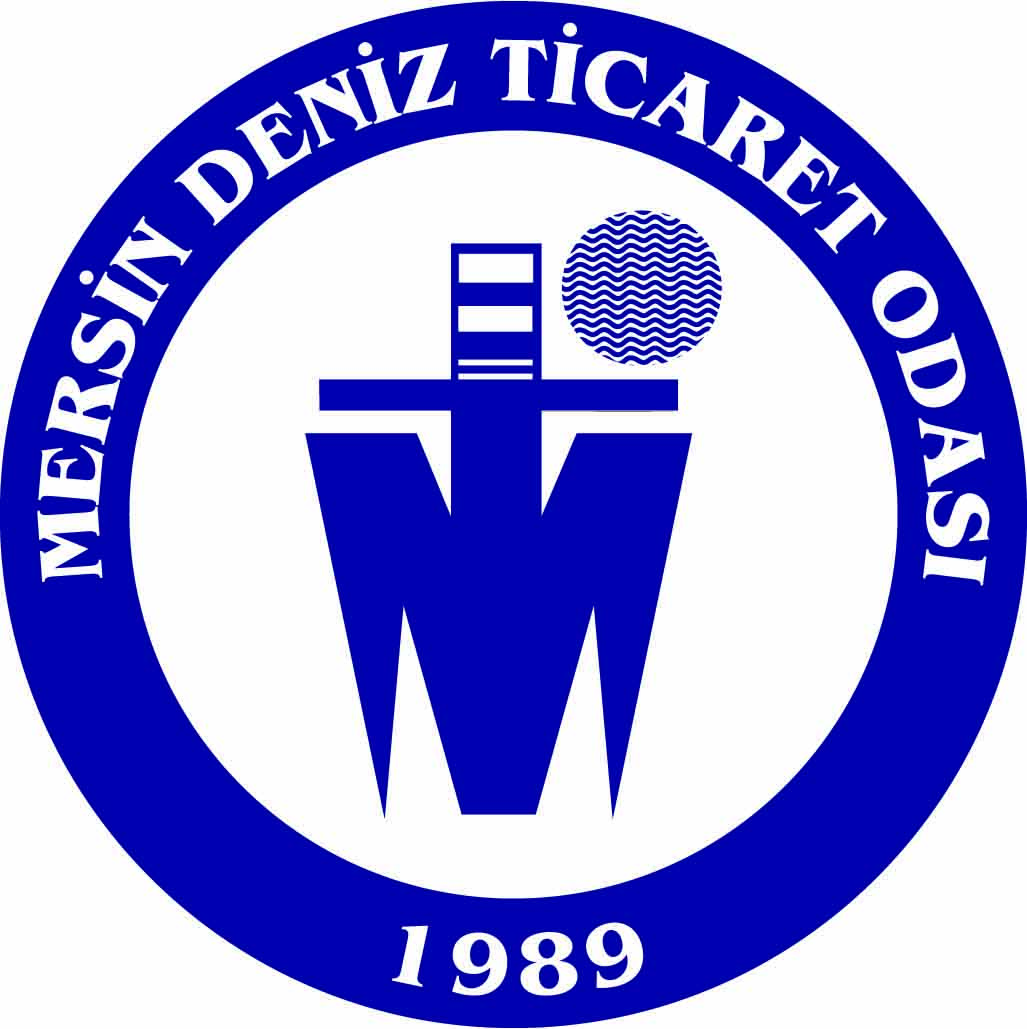 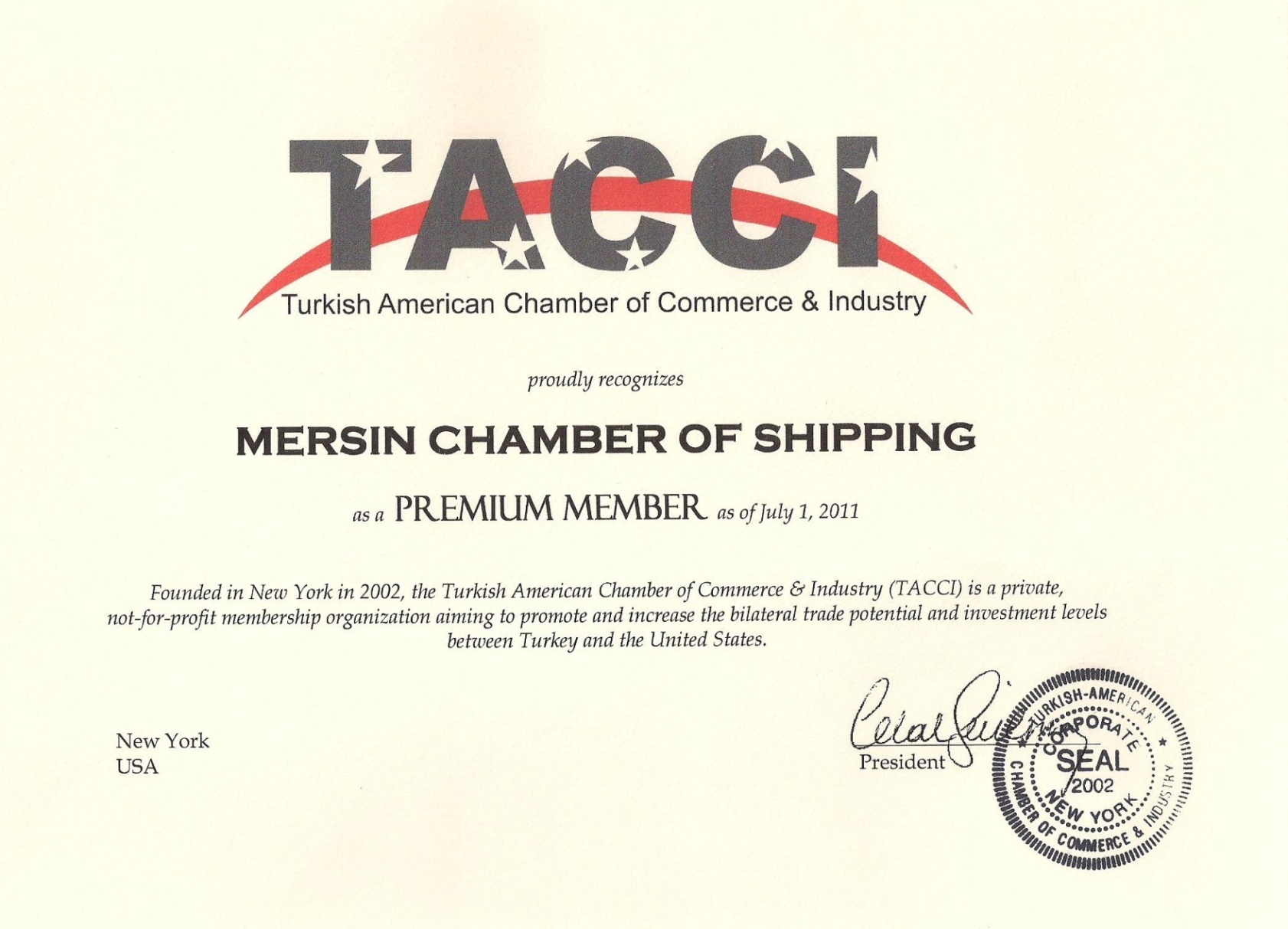 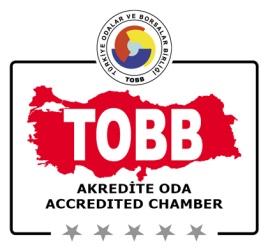 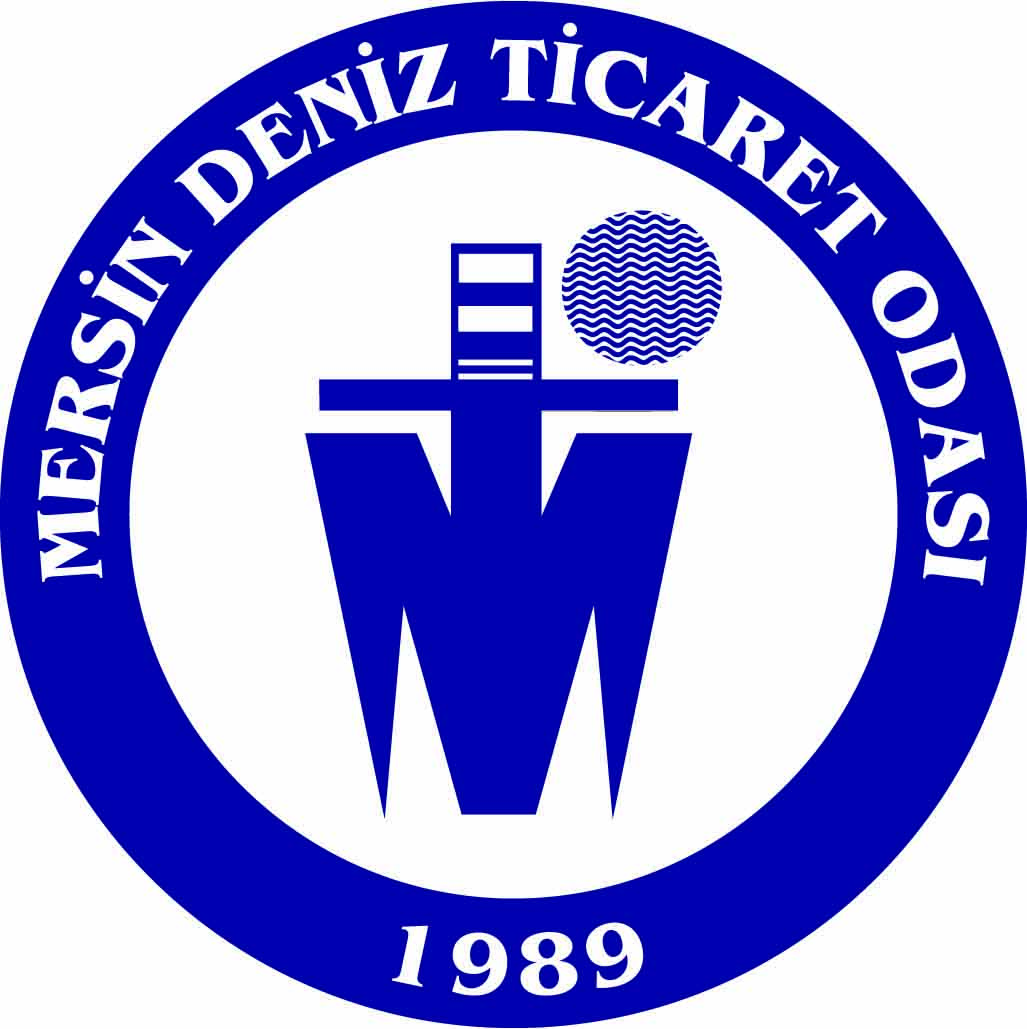 SODES kapsamında sunduğumuz “Ekmeğini Denizden Kazan” projemiz kabul edilmiş ve SODES finansman sözleşmesi imza töreni gerçekleştirilmiştir. (Kasım 2011)
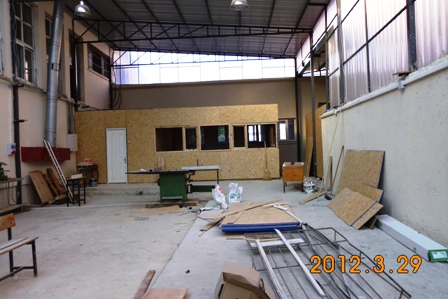 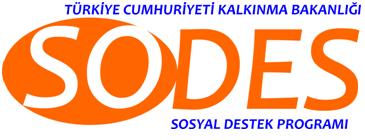 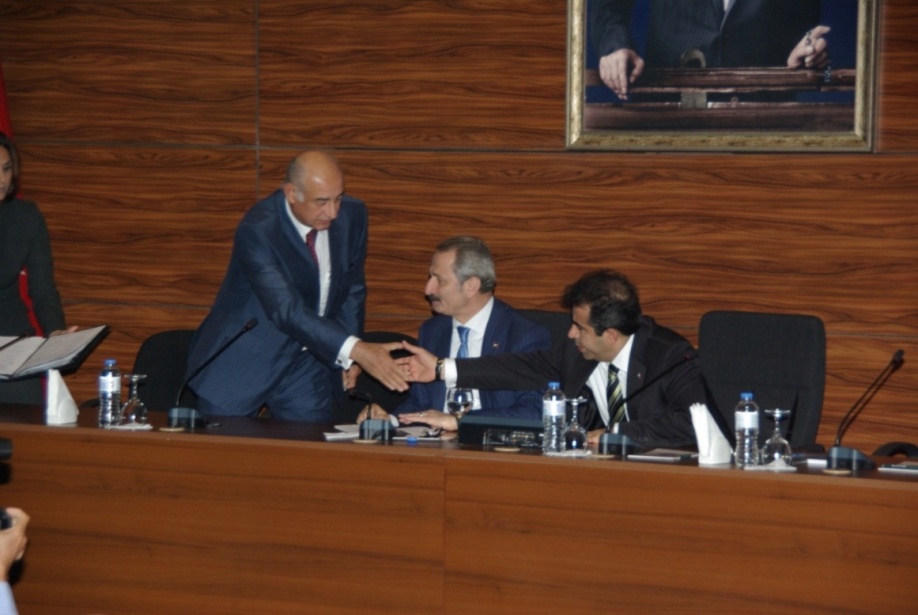 32
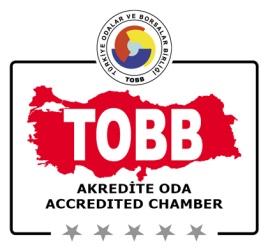 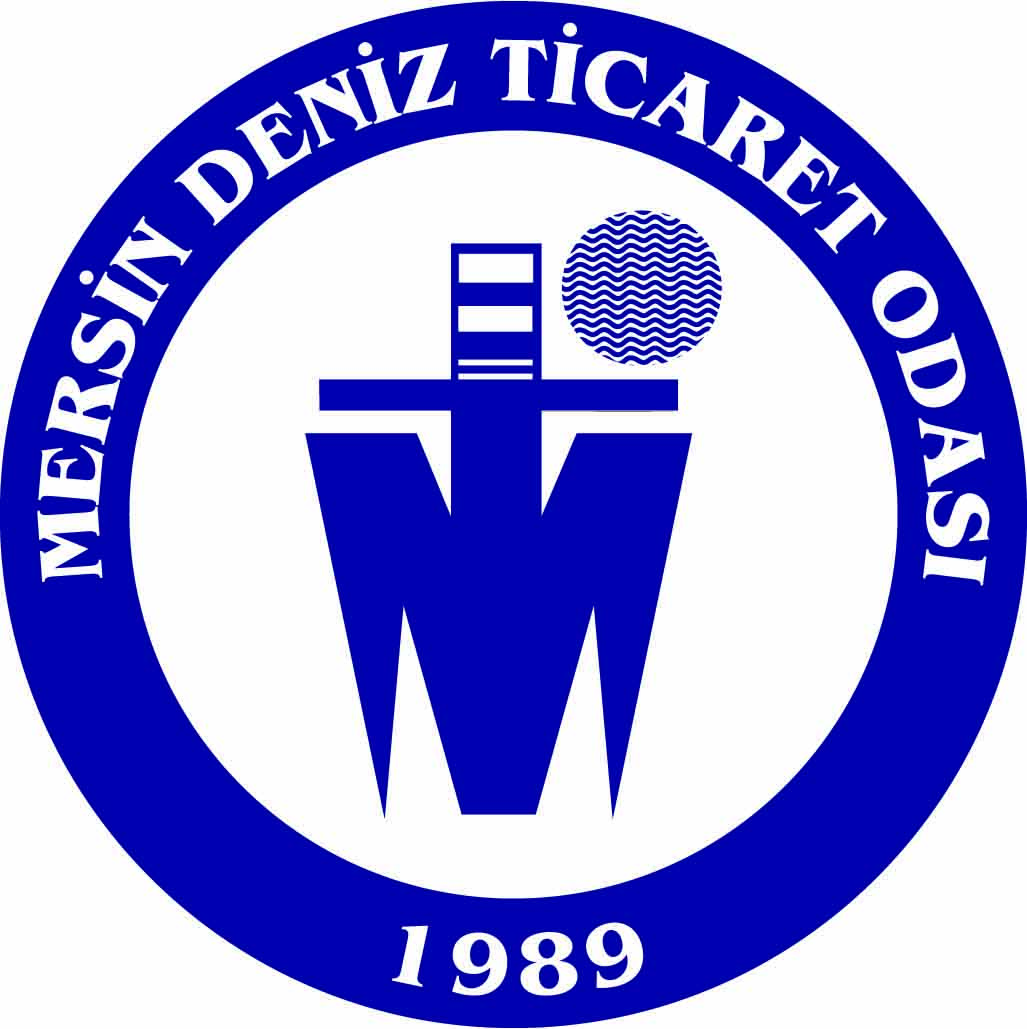 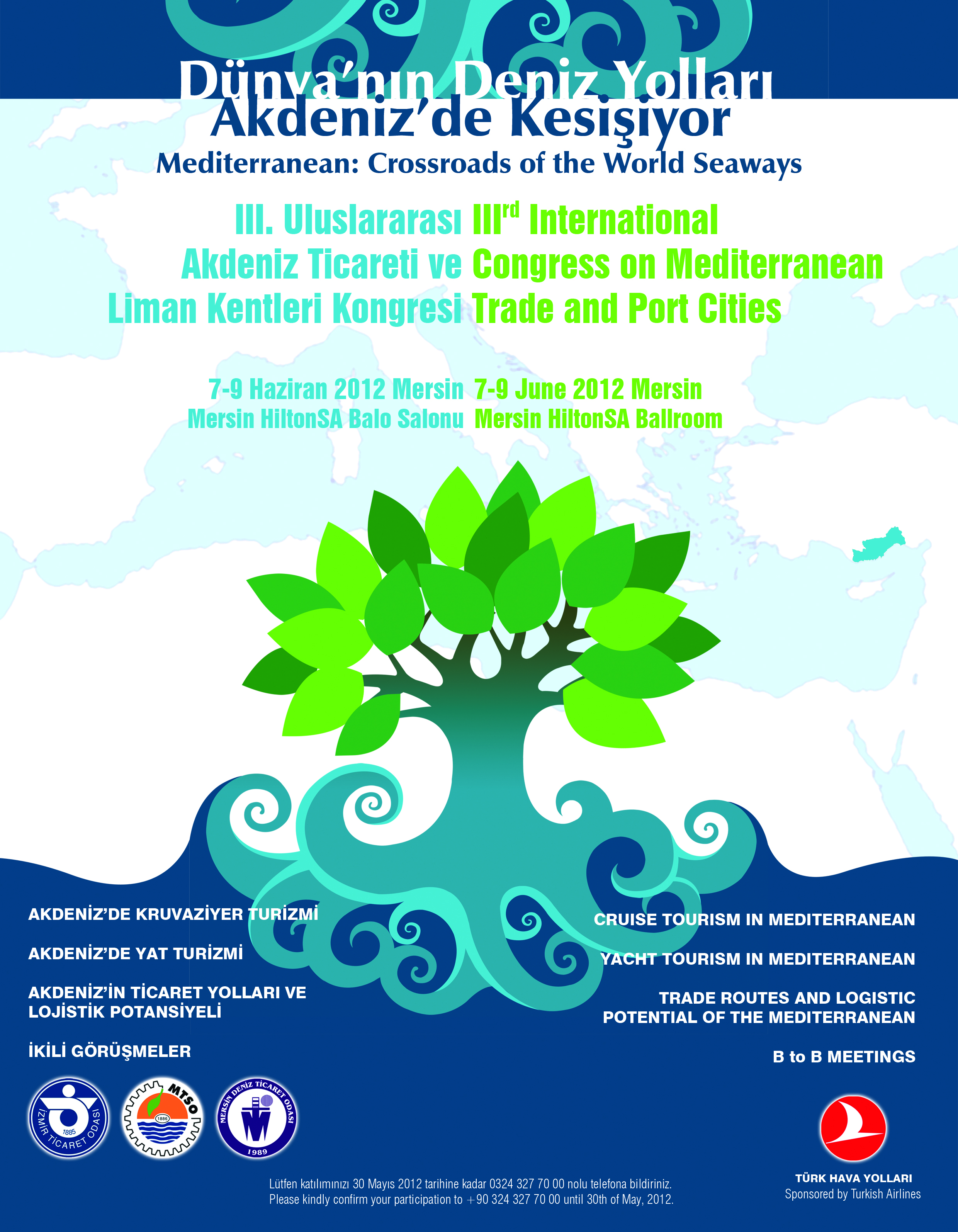 Akdeniz Ticareti ve Liman Kentleri Kongresi’nin 2012 yılında MTSO ve Odamız işbirliğinde Mersin’de yapılacak olması nedeniyle İzmir Ticaret Odası ile bir ortaklık anlaşması imzalamışlardır. (Ocak 2012)
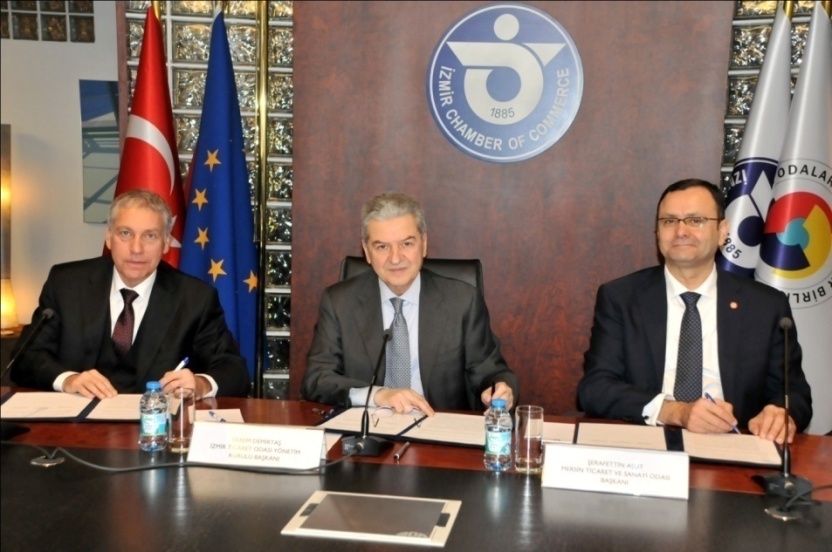 33
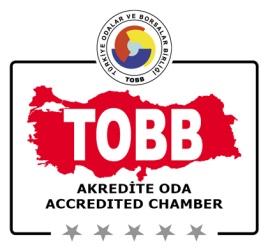 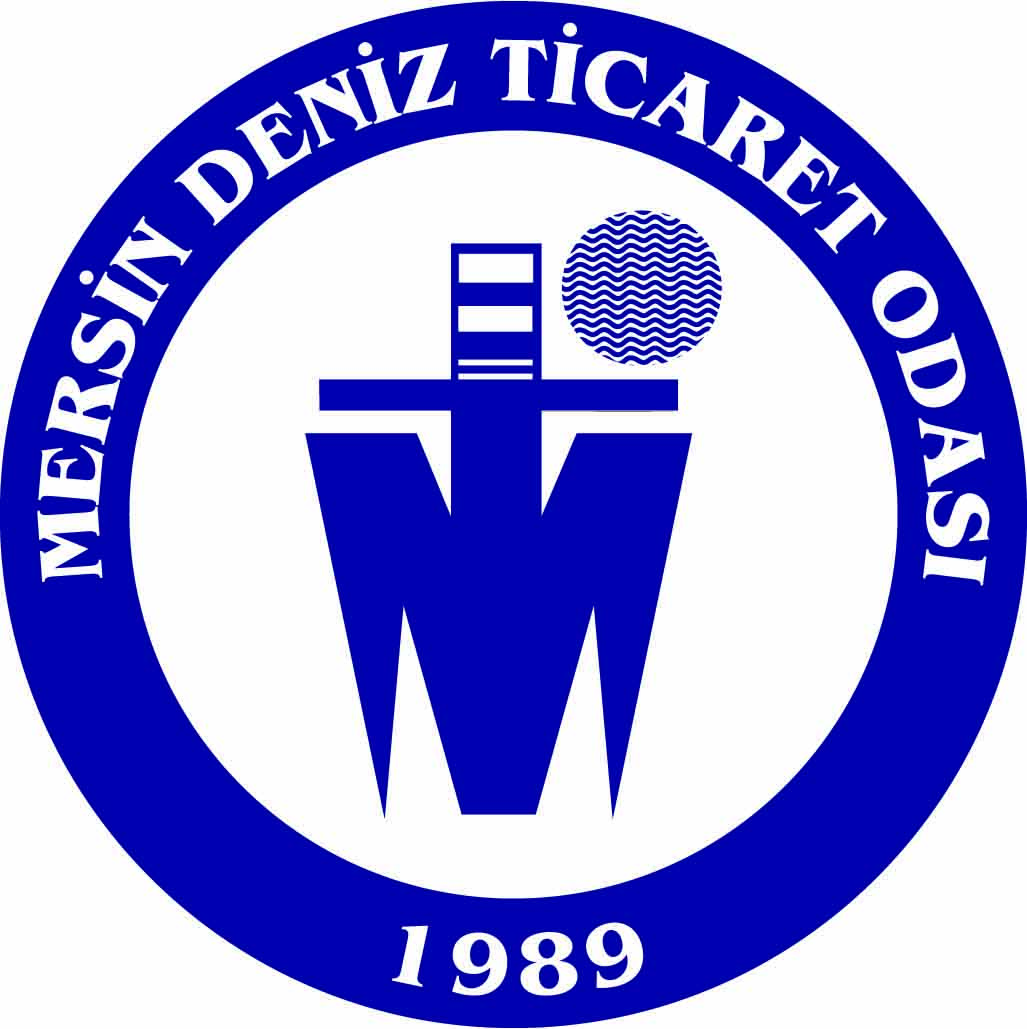 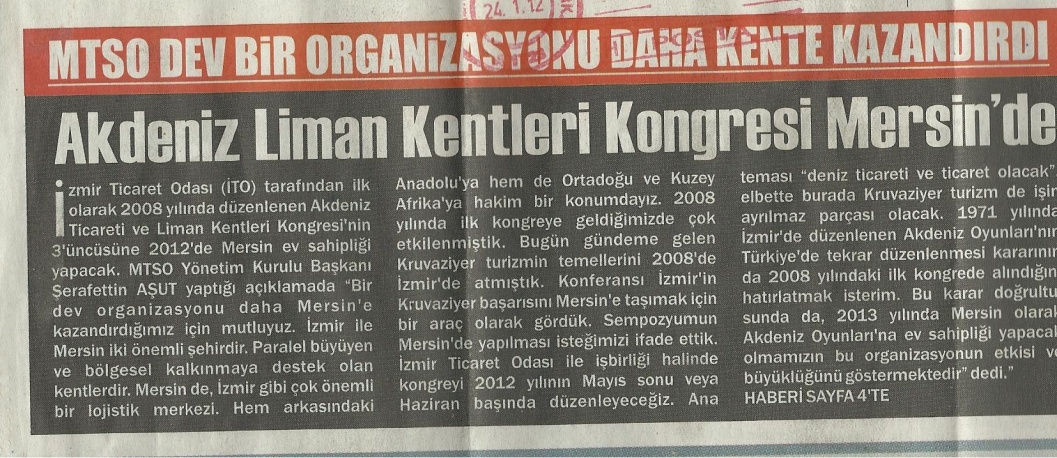 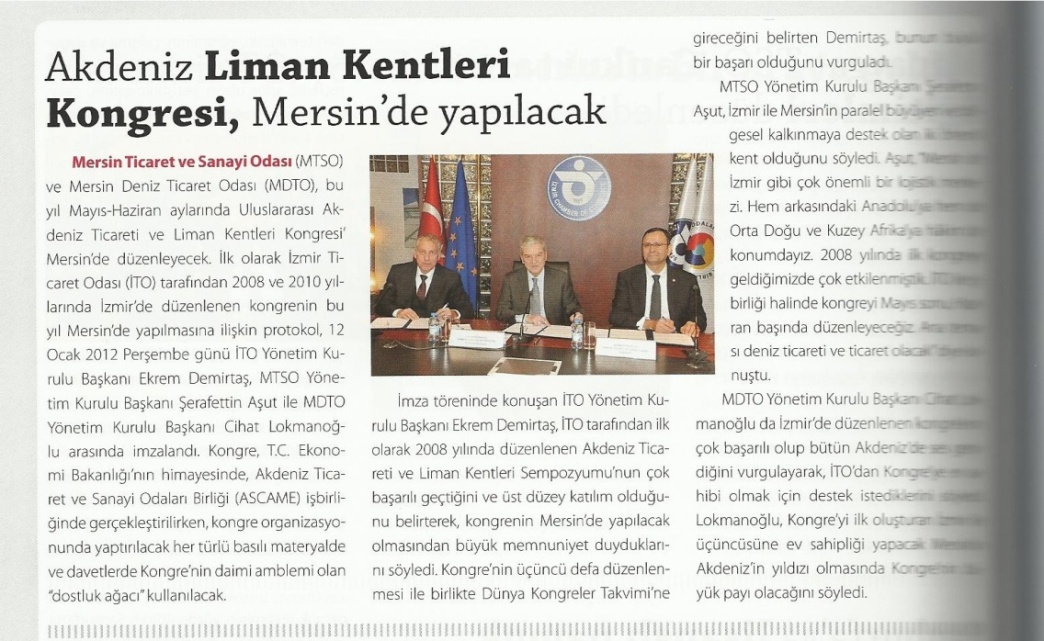 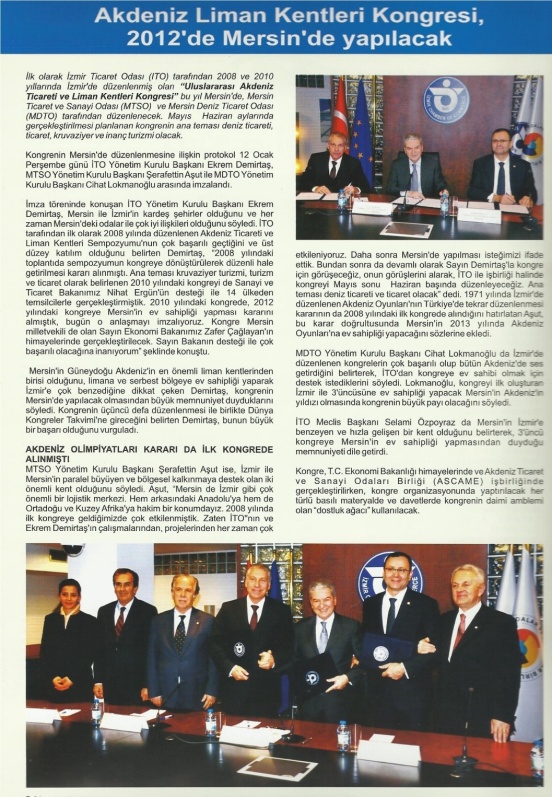 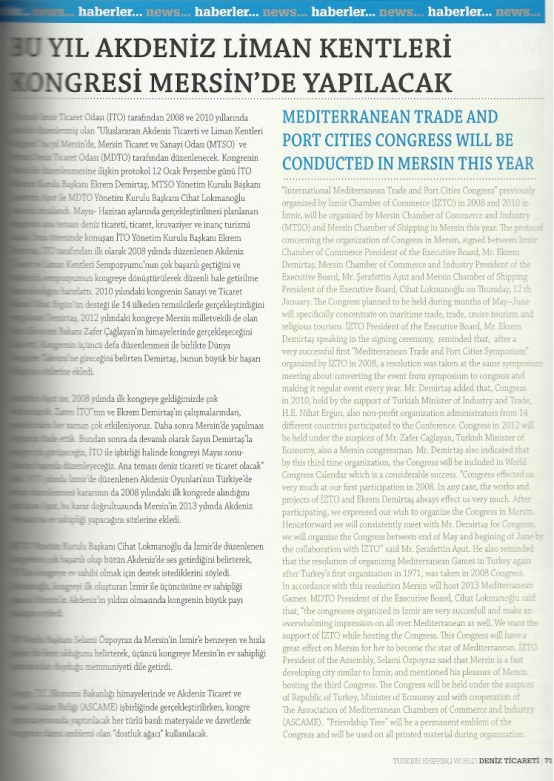 Basında III. Akdeniz Ticareti ve Liman Kentleri Kongresi
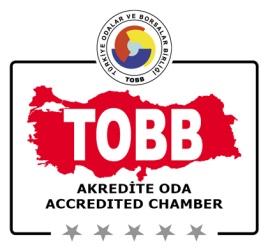 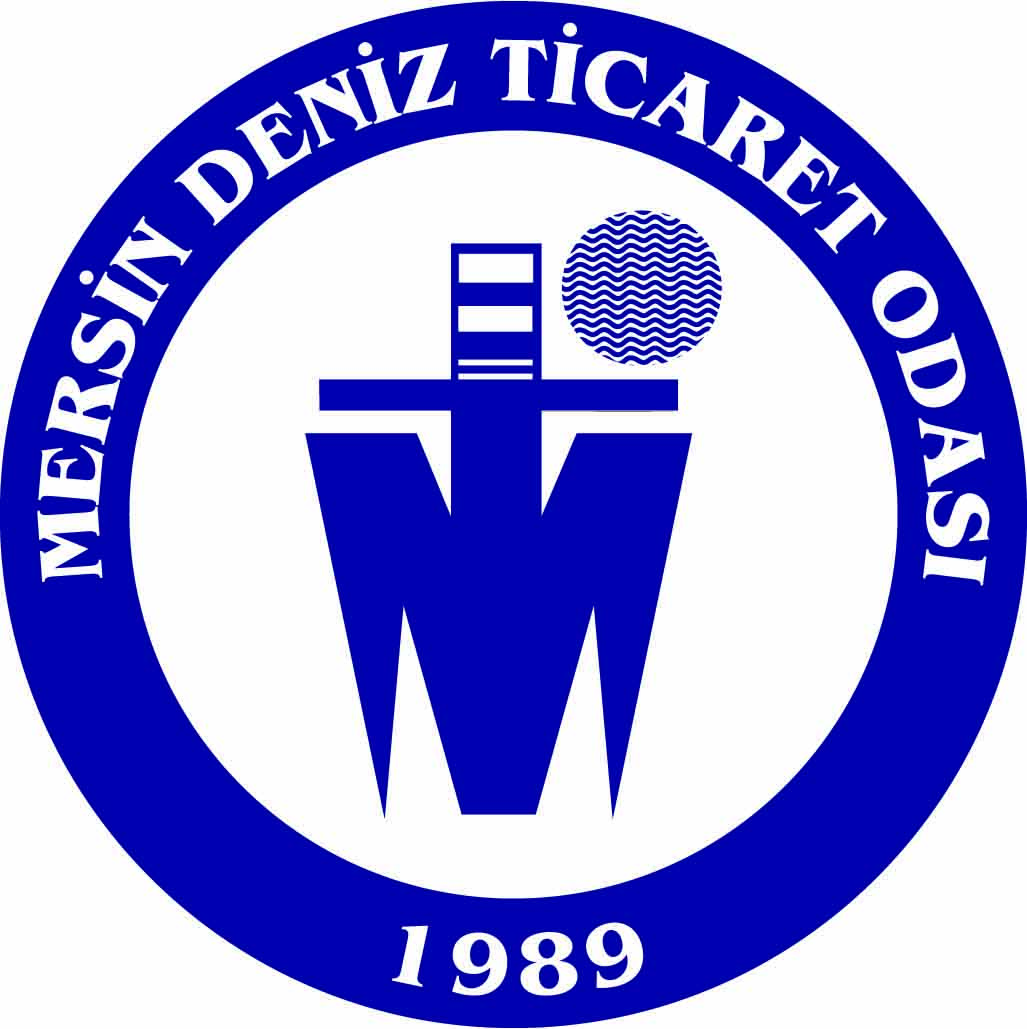 1 Temmuz 2012 Denizcilik ve Kabotaj Bayramı kapsamında gerçekleştirilecek etkinlikler…
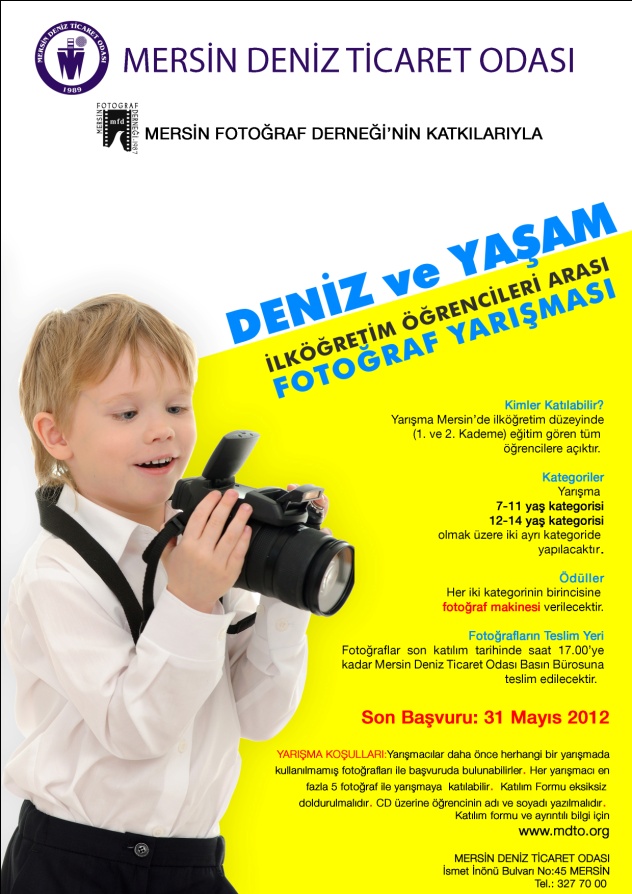 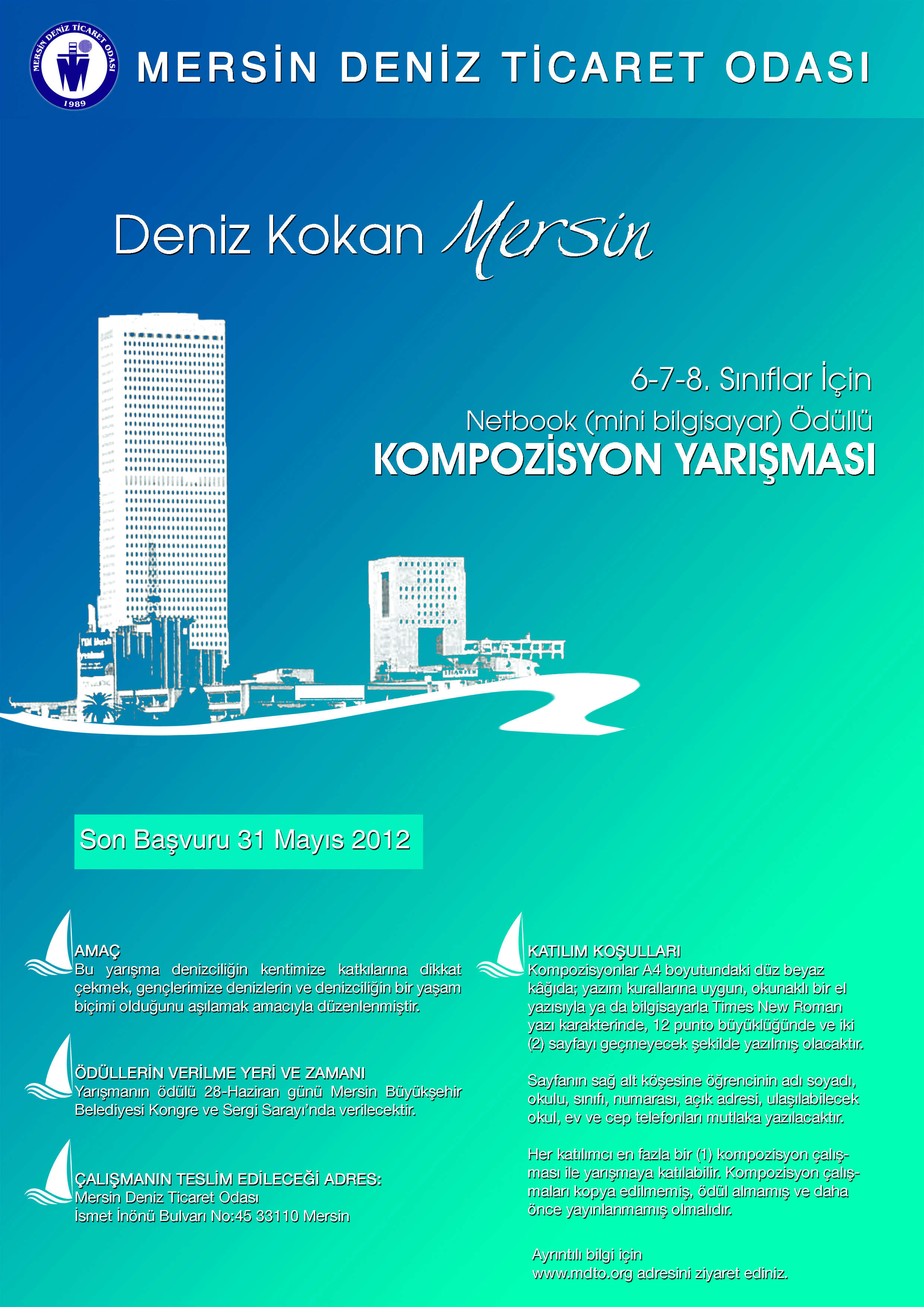 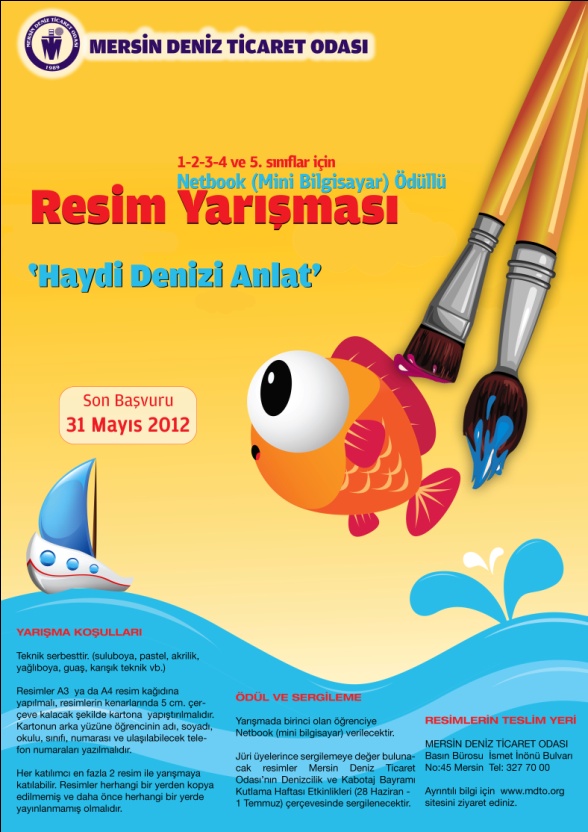 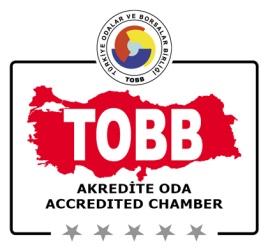 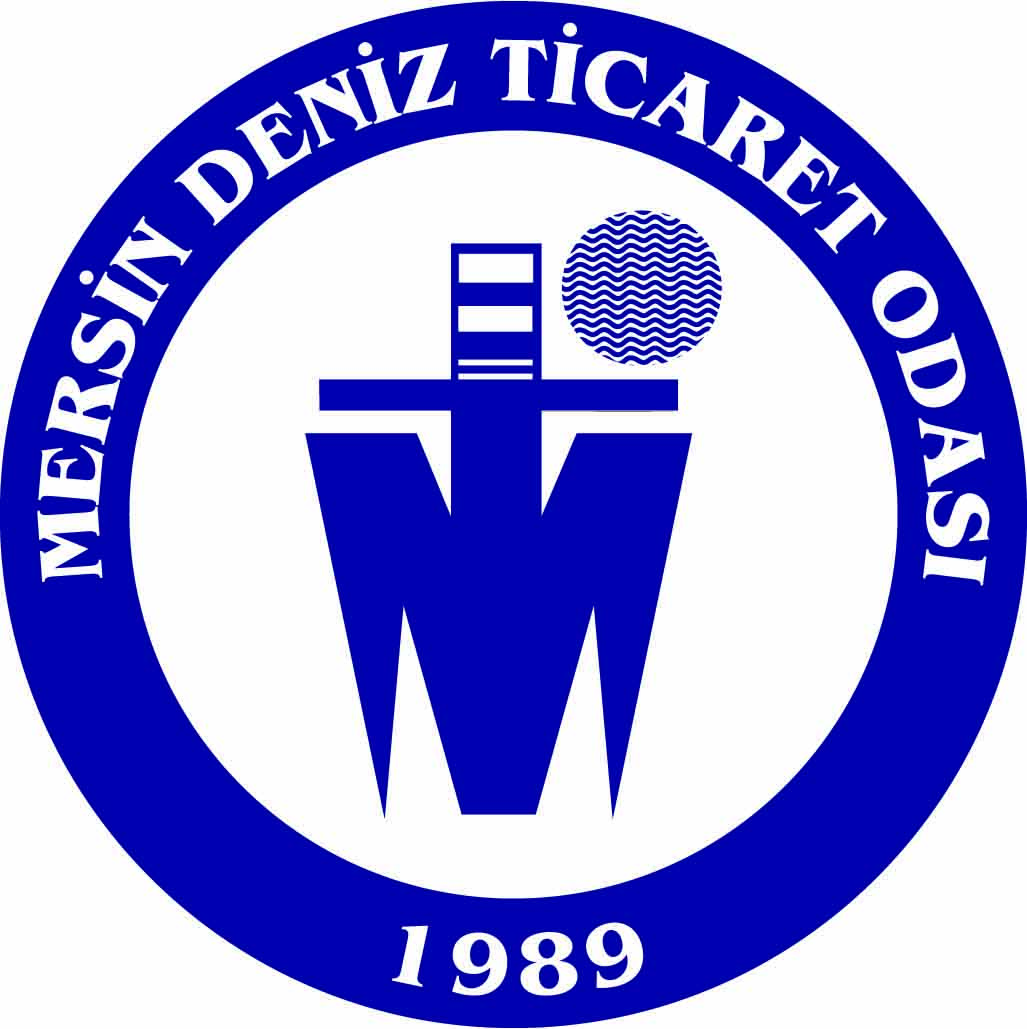 Odamızın desteklediği faaliyetler
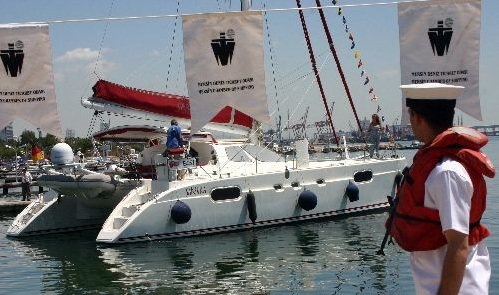 Uluslararası Doğu Akdeniz Yat Rallisi…
TURMEPA Deniz Temizliği Etkinliği…
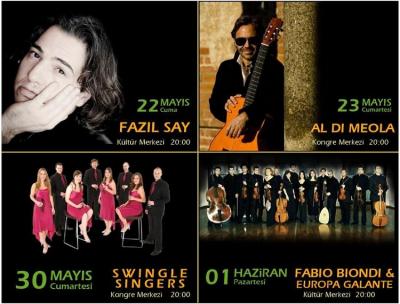 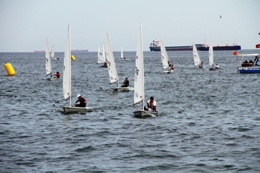 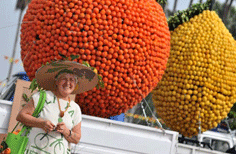 Mersin Yelken İhtisas ve Yat Kulübü’ne verilen destekler
Mersin Narenciye Festivali
Mersin Uluslararası Müzik Festivali
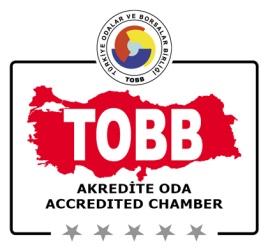 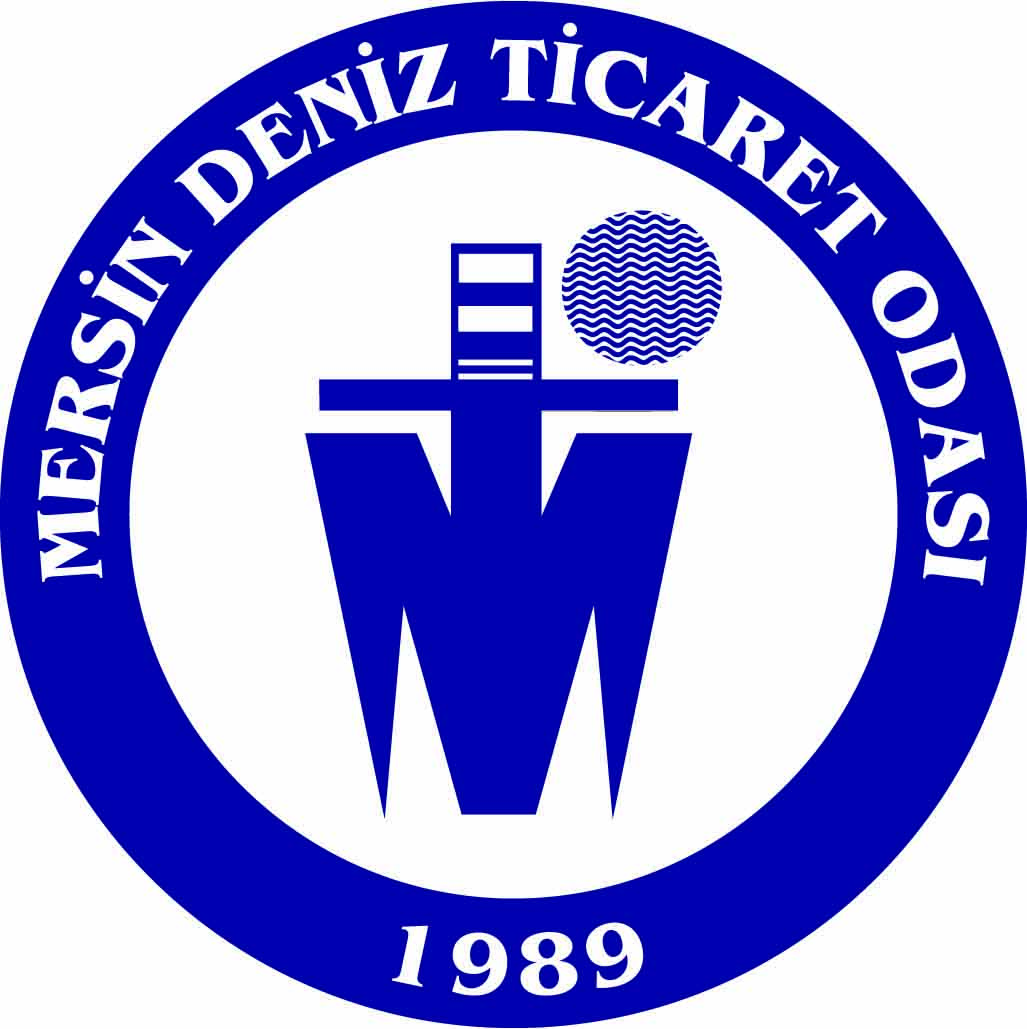 Yayınlarımız…
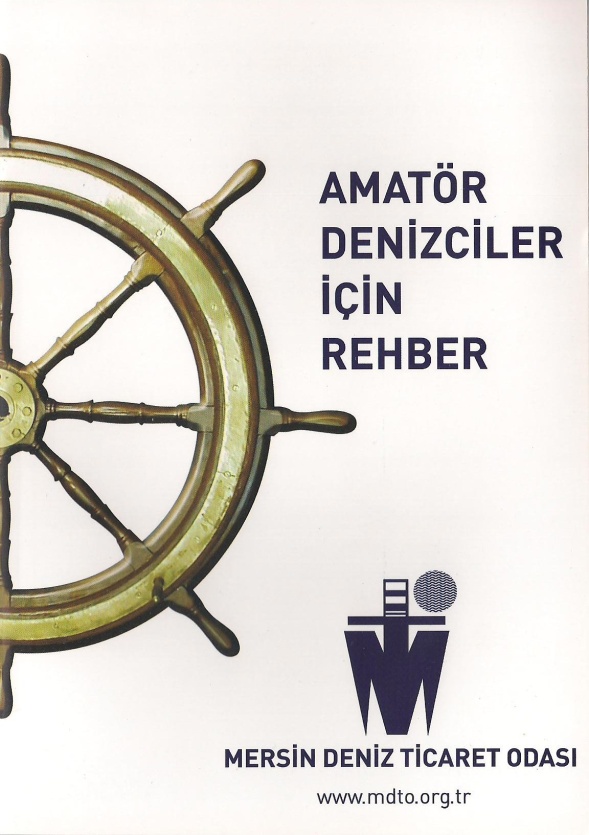 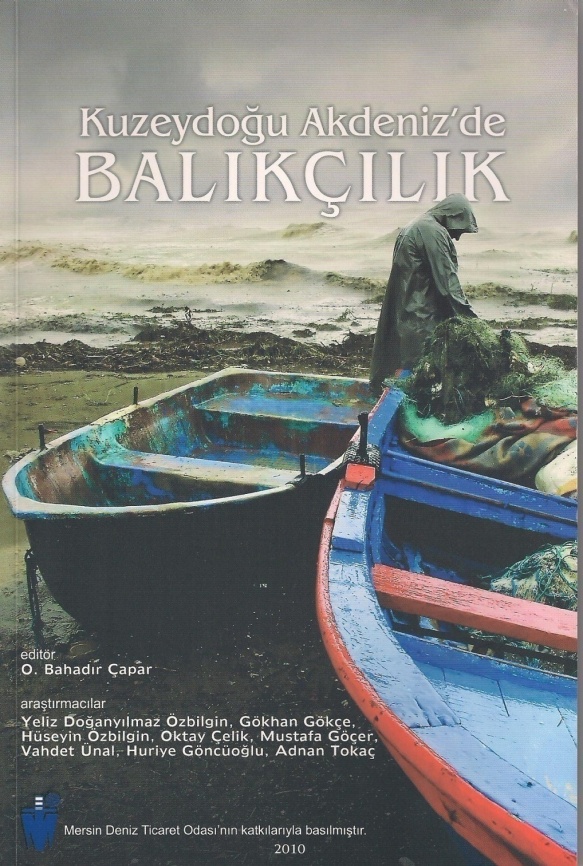 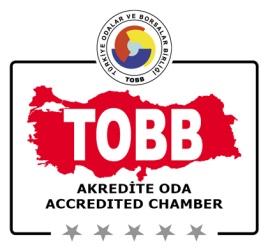 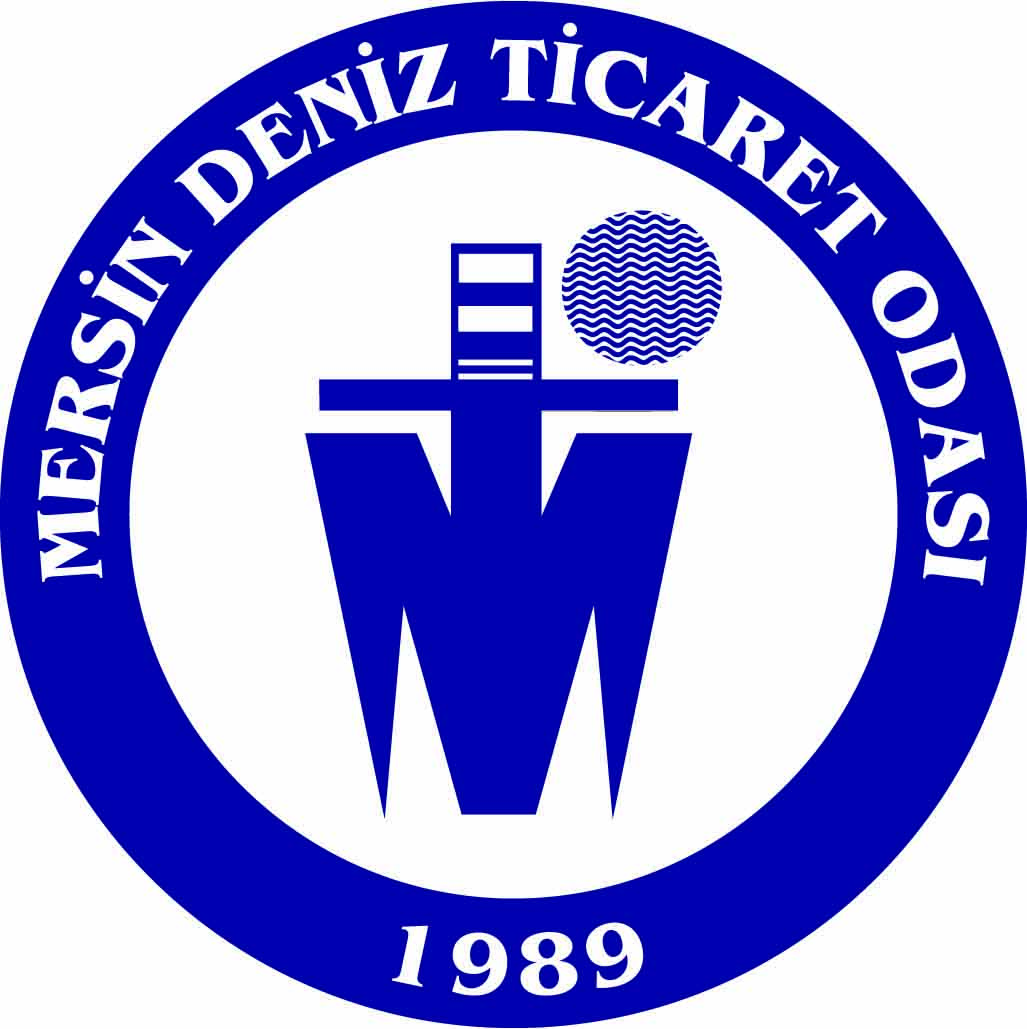 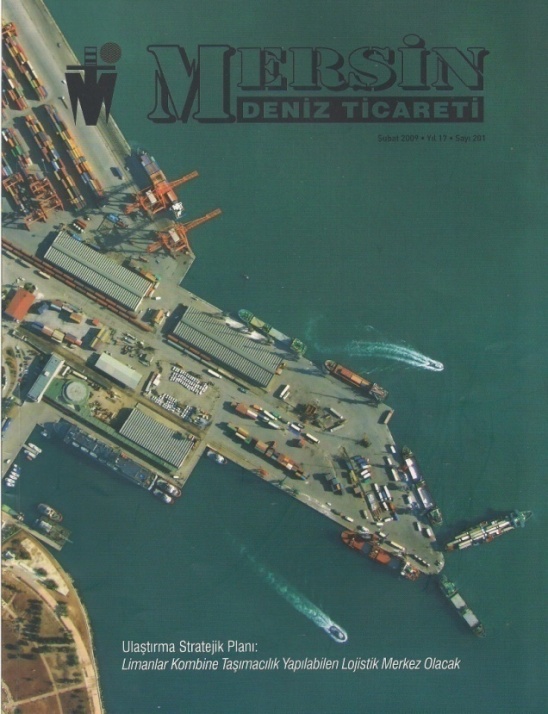 Mersin Deniz Ticareti Dergisi
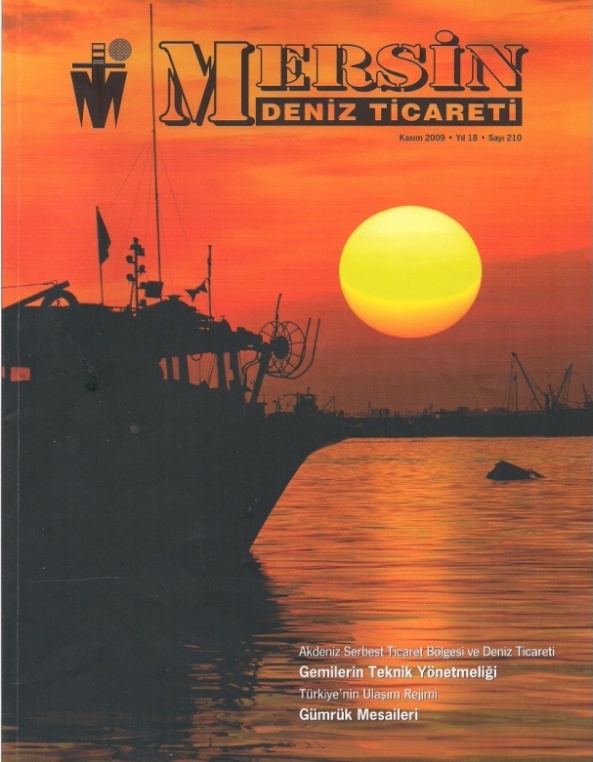 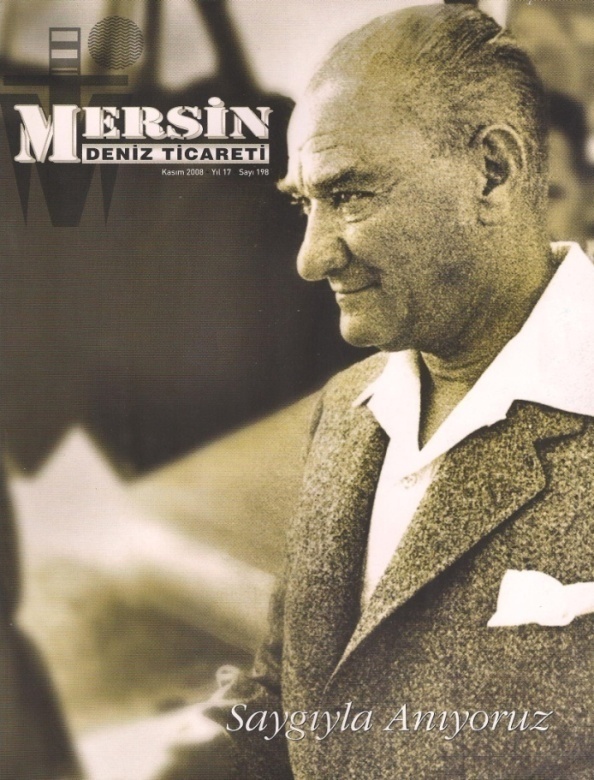 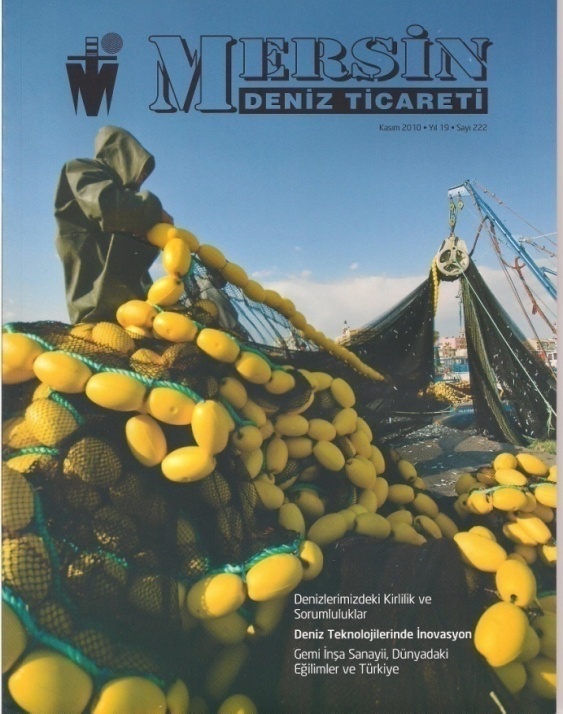 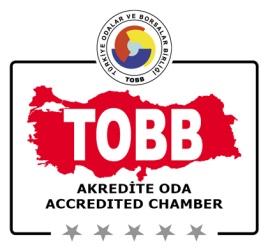 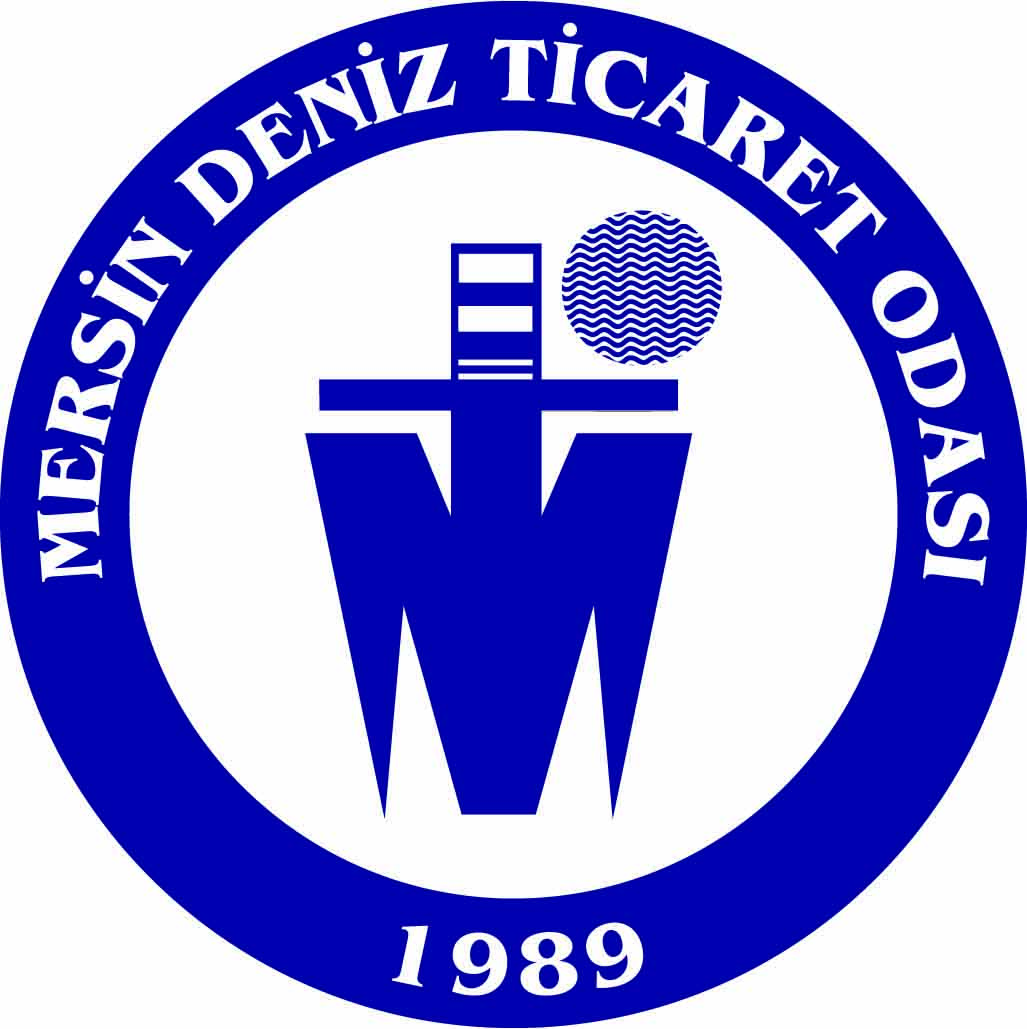 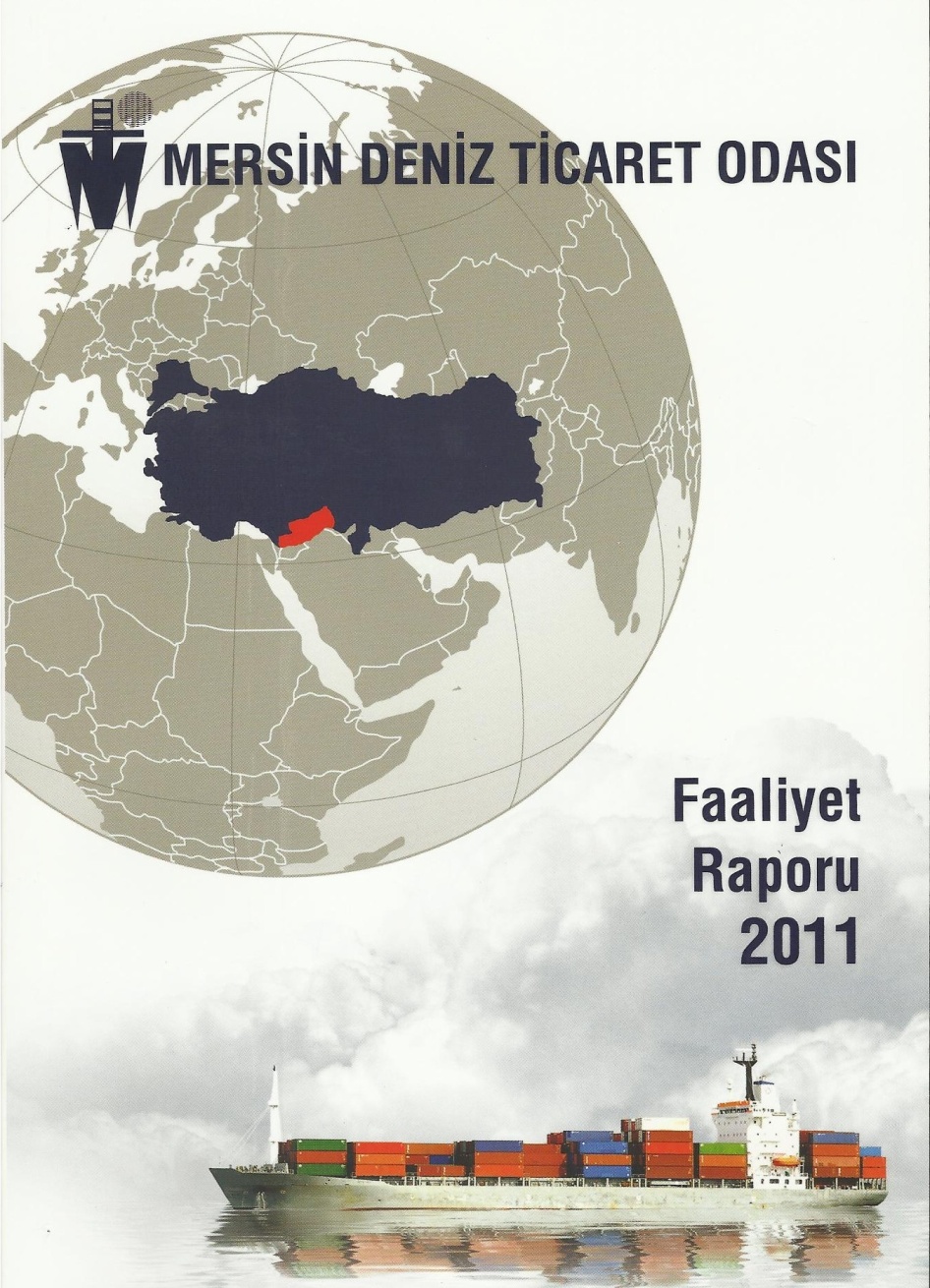 FAALİYET RAPORUMUZ…
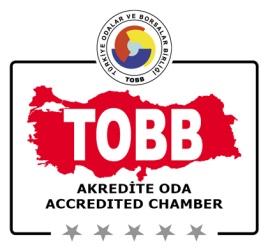 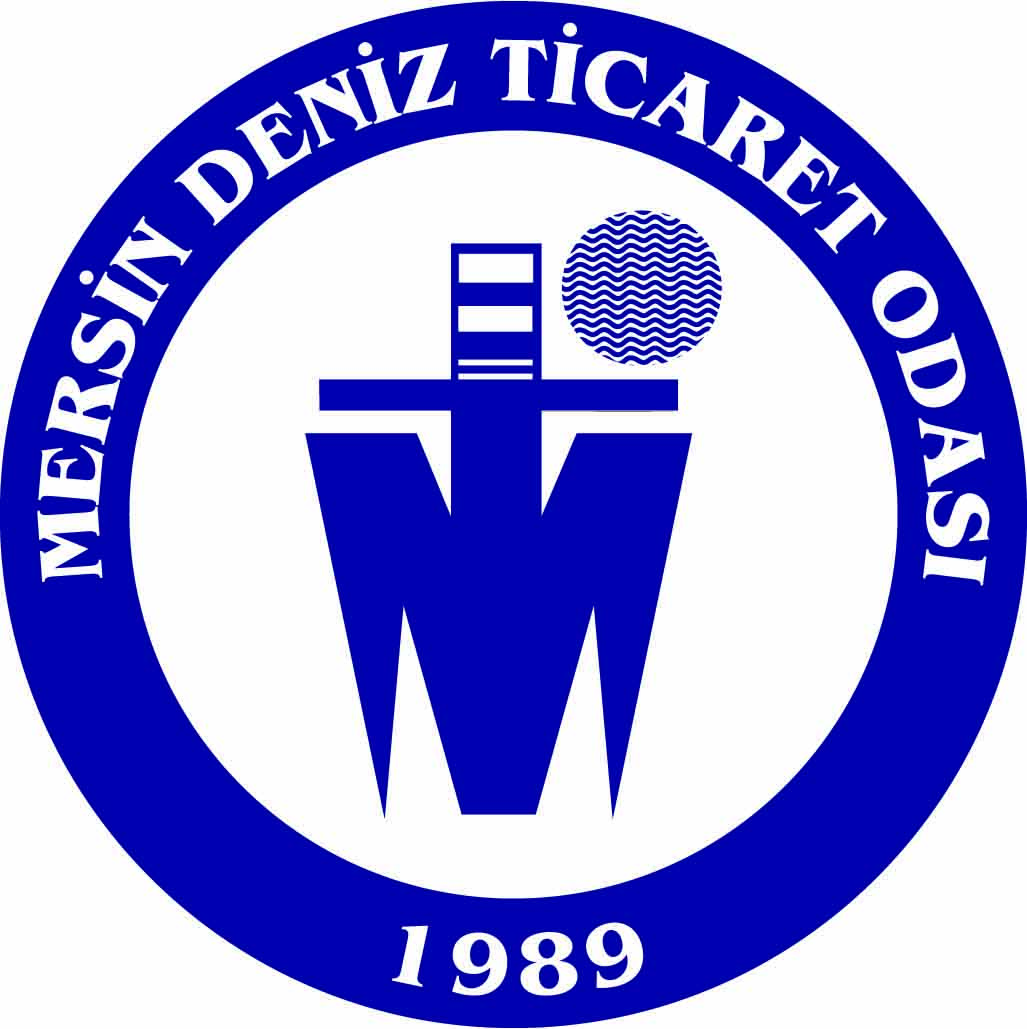 Amatör Denizcilik Eğitimi (Mayıs 2009)
Müşteri Odaklı Satış ve Pazarlama Eğitimi (Nisan 2009)
Gemi Acenteliği Yenileme Eğitim Semineri 
2009/ Yılda 1,
2010/Yılda 2, 2011/Yılda 2
Gemi Acenteliği Eğitim Semineri  düzenlenmiştir. 2009/Yılda 1, 2010/Yılda 2, 2011/Yılda 2
“IMDG Genel Farkındalık Eğitimi” düzenlenmiştir. (Ekim-Aralık 2011)
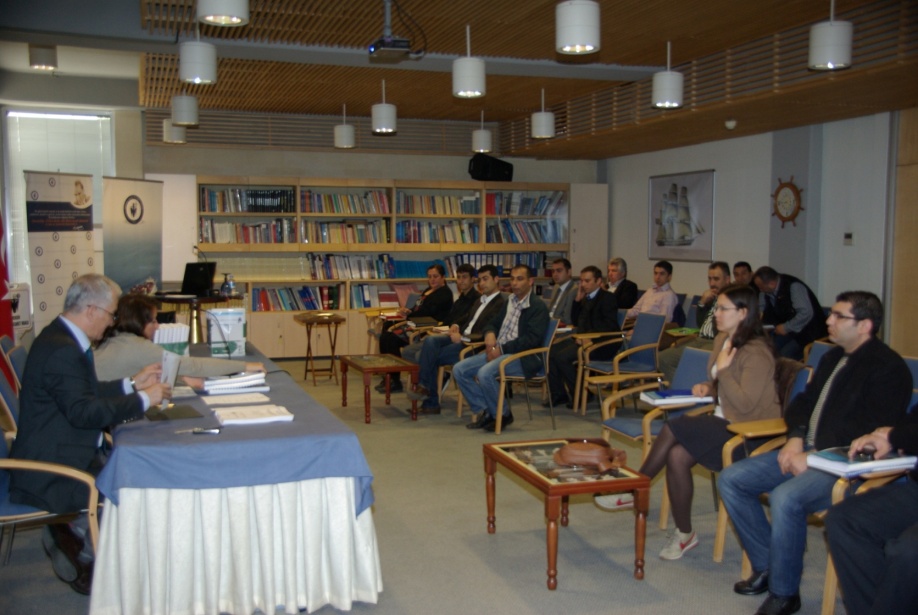 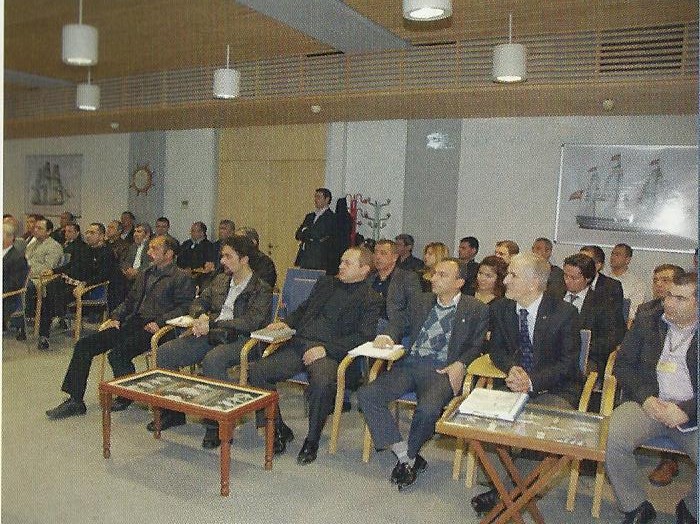 40
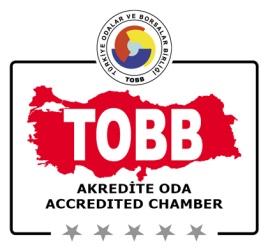 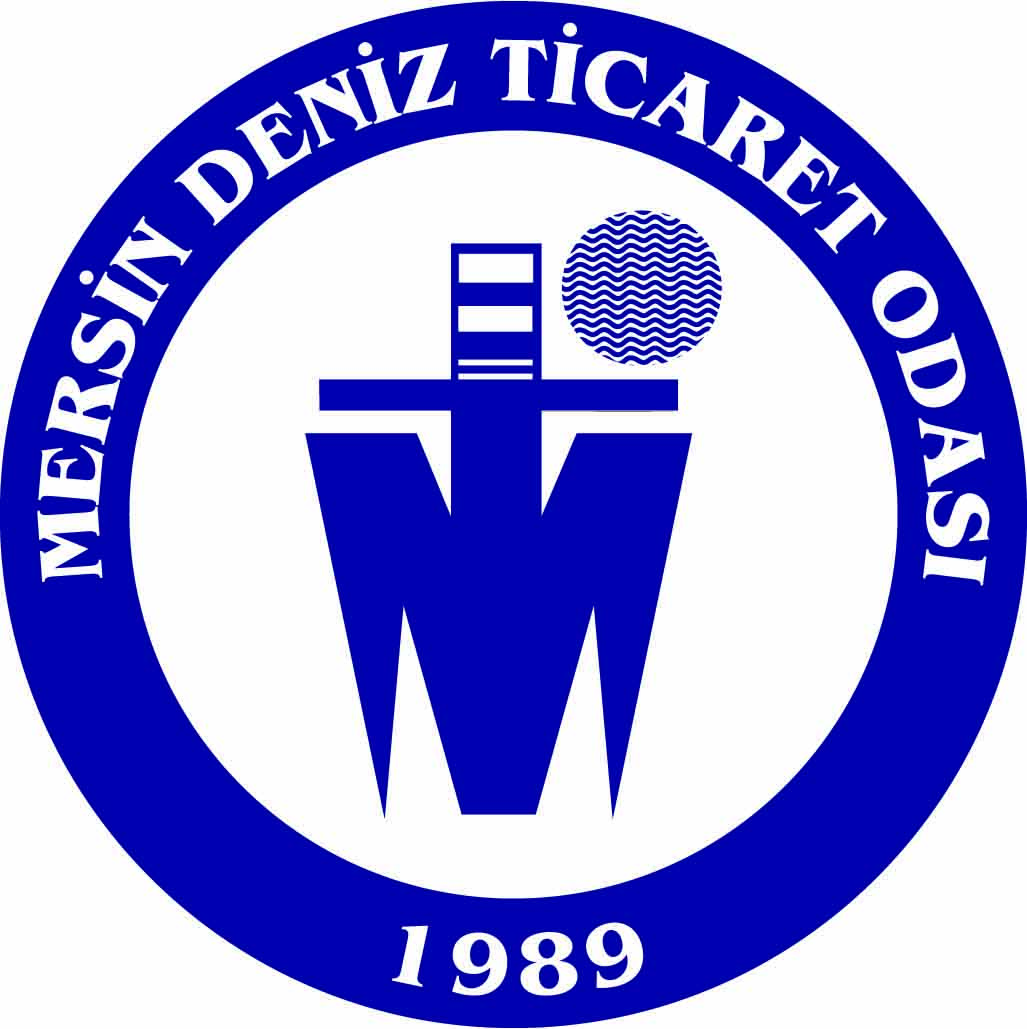 Personel Eğitimlerimiz…
MDTO Yıldızlar Çalışması
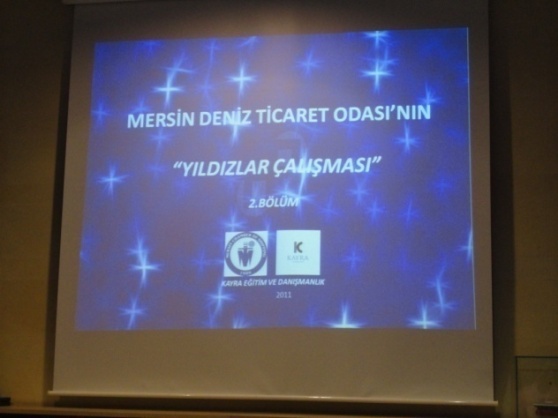 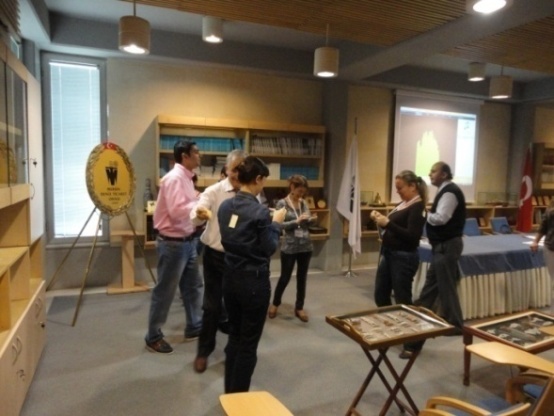 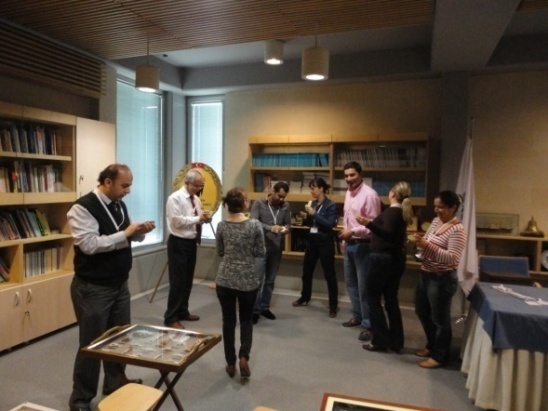 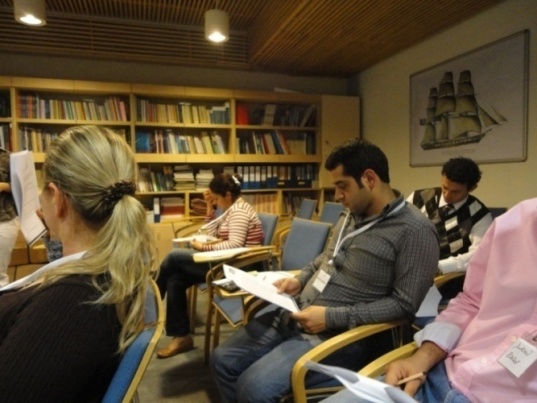 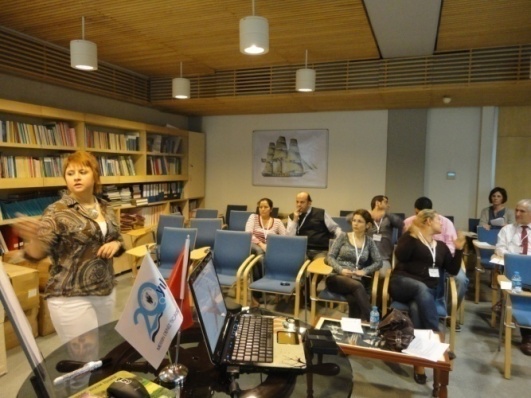 Basında Mersin Deniz Ticaret Odası…
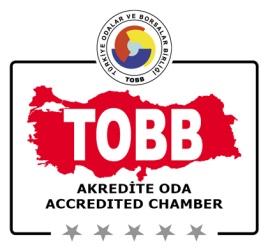 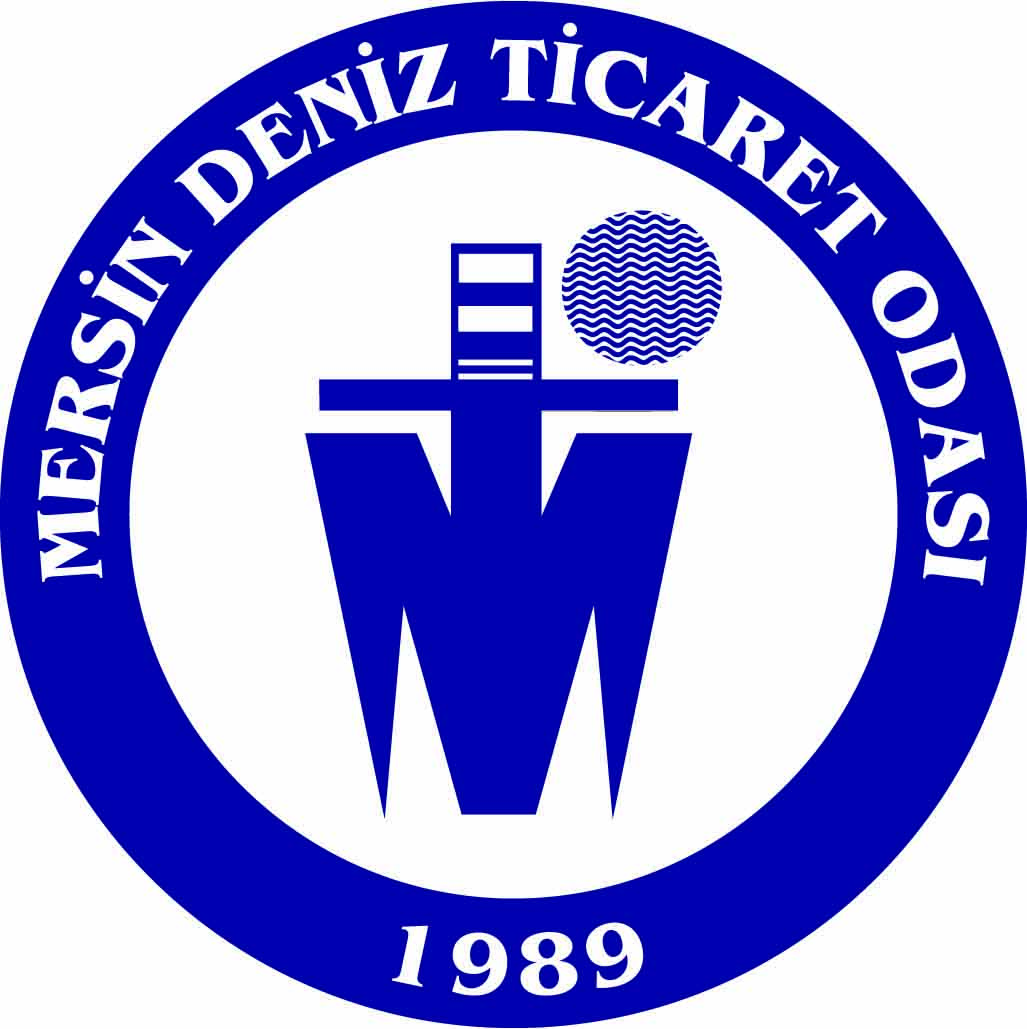 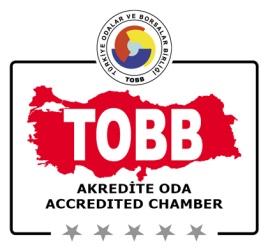 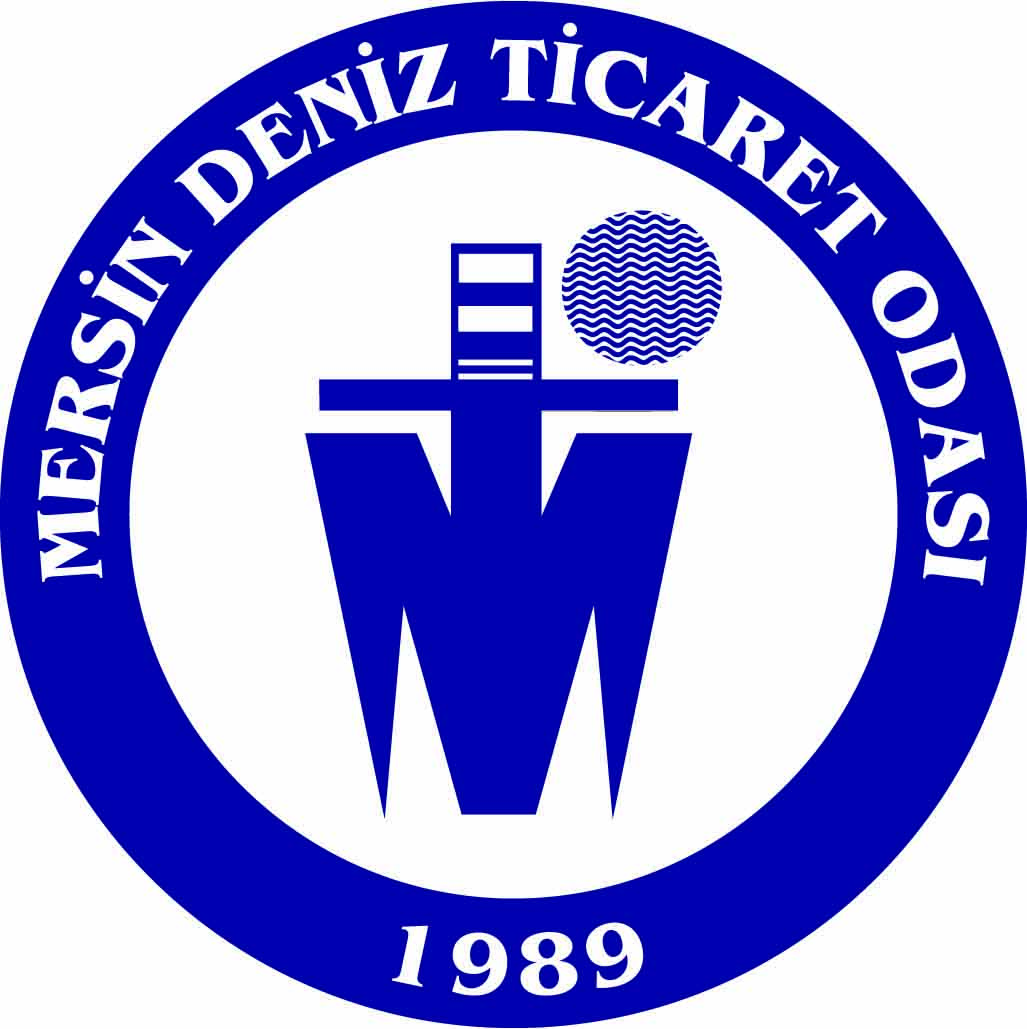 Teşekkürler…